S5015 
Light microscopy methods in biology
Lecture 1: History and principles of light  microscopy
Milan Ešner
Cellular Imaging Core Facility, Ceitec MU
milan.esner@ceitec.muni.cz
S5015 : Light microscopy methods in biology
Lecture 1: September 30, 2021 at 9:00
History of microscopy, fundamentals of light microscopy. Contrasting techniques in transmitted light microscopy – brightfield, darkfield, phase contrast, DIC. 
Widefield fluorescence microscopy - deconvolution, point spread function, point spread function measurements, description. 
Detectors in widefield microscopy, filters, light sources. 

Lecture 2: October 14, 2021 at 9:00
Confocal microscopy - principles, types of confocal microscopes – scanning, spinning disc, channel vs spectral imaging, linear unmixing. 
Lasers, detectors, beam splitters, optical sections. Lightsheet microscopy.

Lecture 3: October 25, 2021 at 9:00
Imaging below diffraction limits – SIM, SMLM, STED

Lecture 4: November 4, 2021 at 9:00
Basics of Image analysis – image types, pixels, voxels, basic filters, image processing, metadata, deconvolution, 3D visualization, 
objects detection, quantification.

Practical 1: December 14, 2021 at 9:00
Transmitted light microscopy, widefield fluorescence, confocal, Apotome, SIM

Practical 2: December 15, 2021 at 9:00
Sample preparation, single molecule localization microscopy acquisition and analysis, deconvolution.
Light microscopy methods in biology
2
Antonie van Leeuwenhoek (1632 – 1723)
Dutch businessman and scientist. Best known for his pioneering work in microscopy. Used single lens microscope
of his own design.
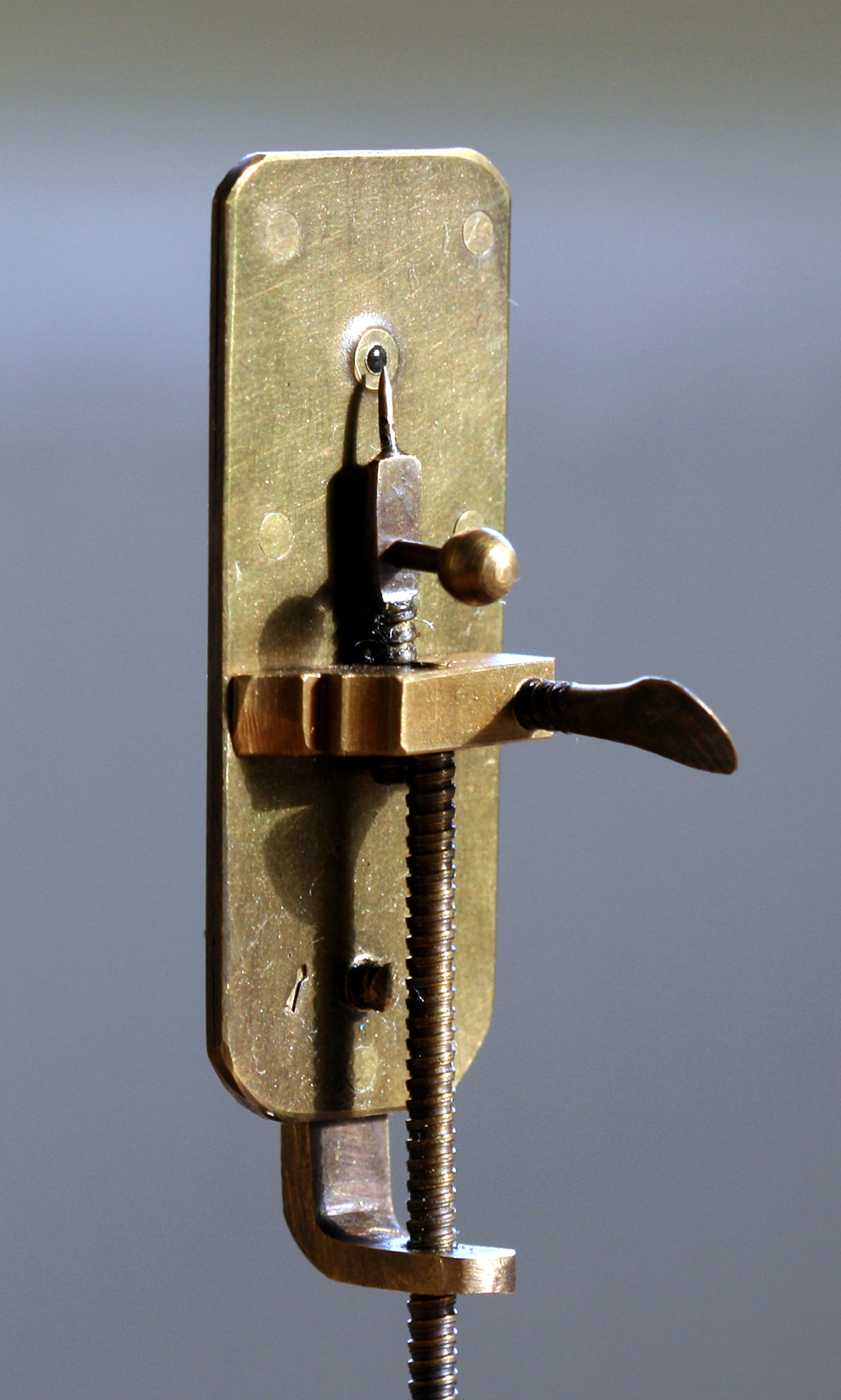 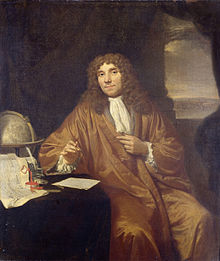 Light microscopy methods in biology
3
Robert Hooke (1635 – 1703)
English scientist, philosopher, architect and polymath. Improved design of compound microscope and use it 
for scientific exploration – book Micrographia. Use term <cell> in biological context.
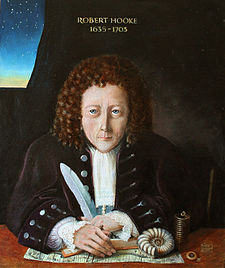 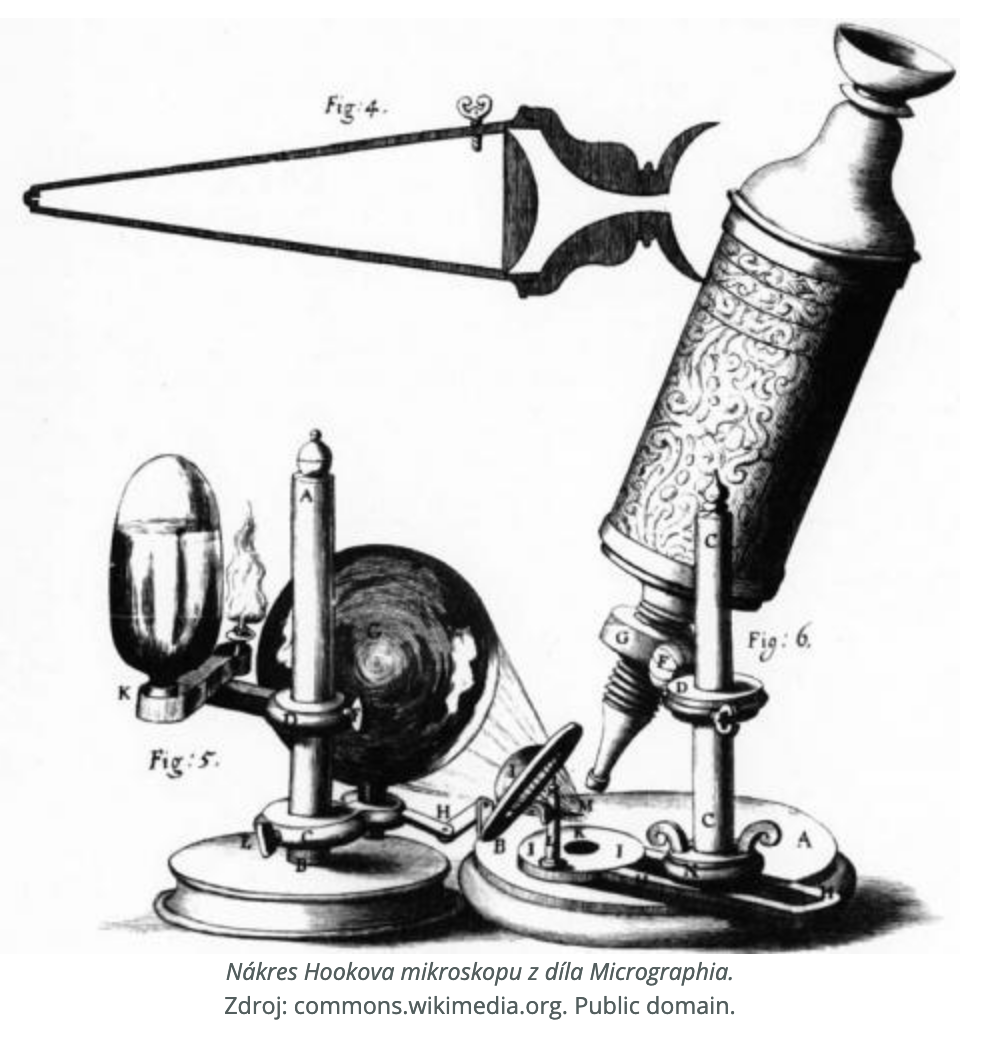 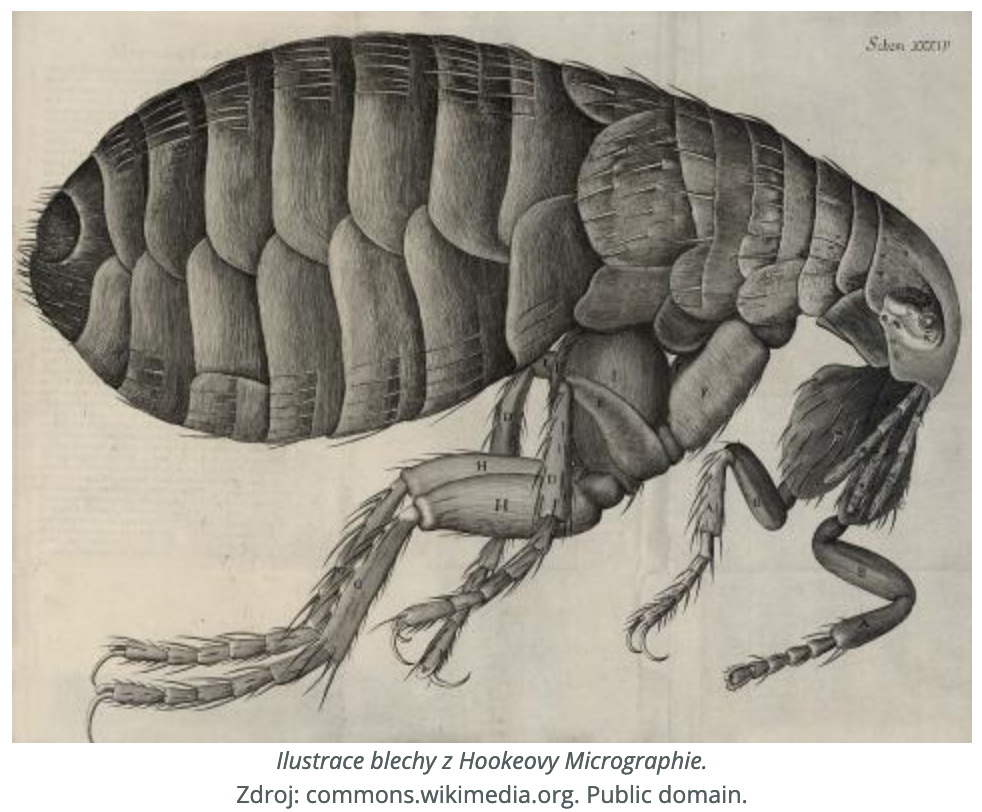 Light microscopy methods in biology
4
Carl Zeiss (1816 – 1888)
German scientific instrument maker, optician and businessman. Founder of Carl Zeiss workshop in 1864  
together with Ernst Abbe and Otto Schott in Jena, Germany.
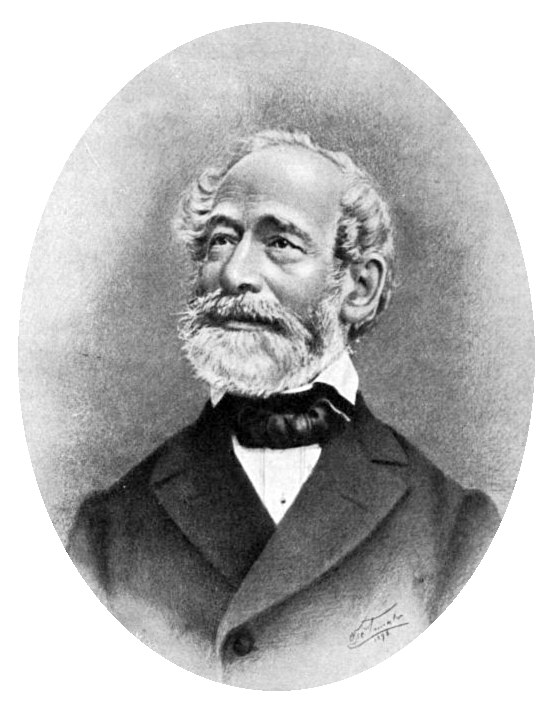 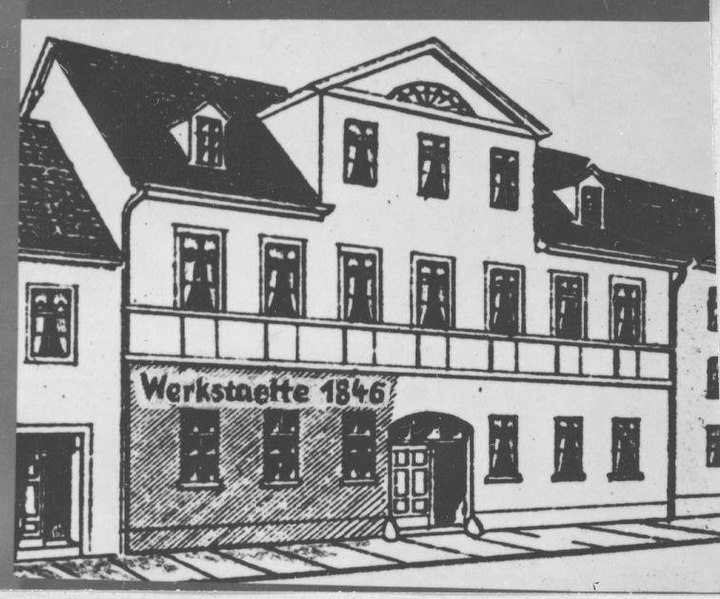 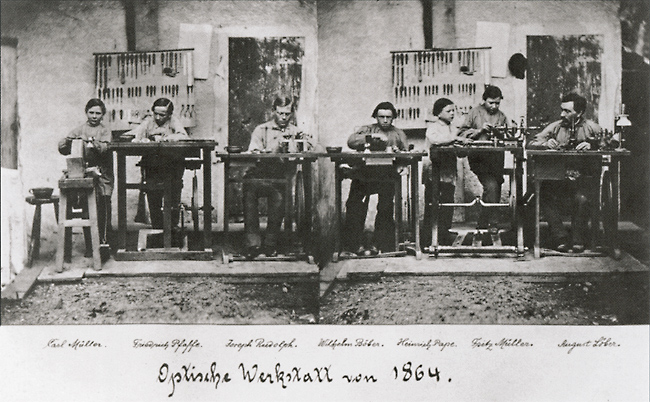 Light microscopy methods in biology
5
Ernst Abbe (1840 – 1905)
German physicist, optical scientist, entrepreneur and social reformer. With Zeiss and 
Schott he developed numerous optical instruments. Among his inventions are apochromatic lens, 
Abbe condenser, refractometer. 
He defined numerical aperture -> mathematically describing optical resolution of light microscopes.
He was also strongly implicated in unions and workers rights. In Zeiss he introduced 8-hour workday.
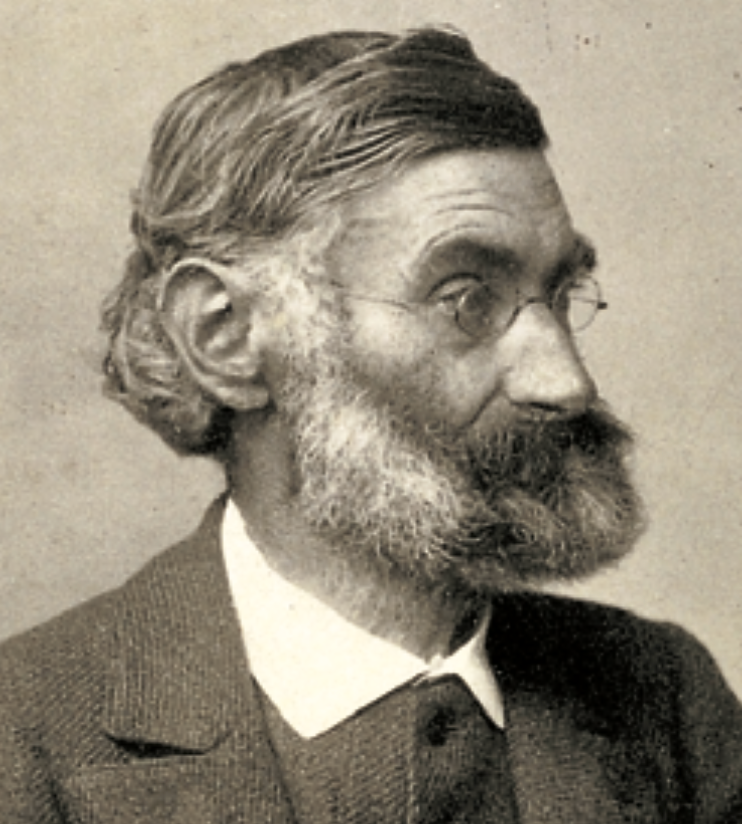 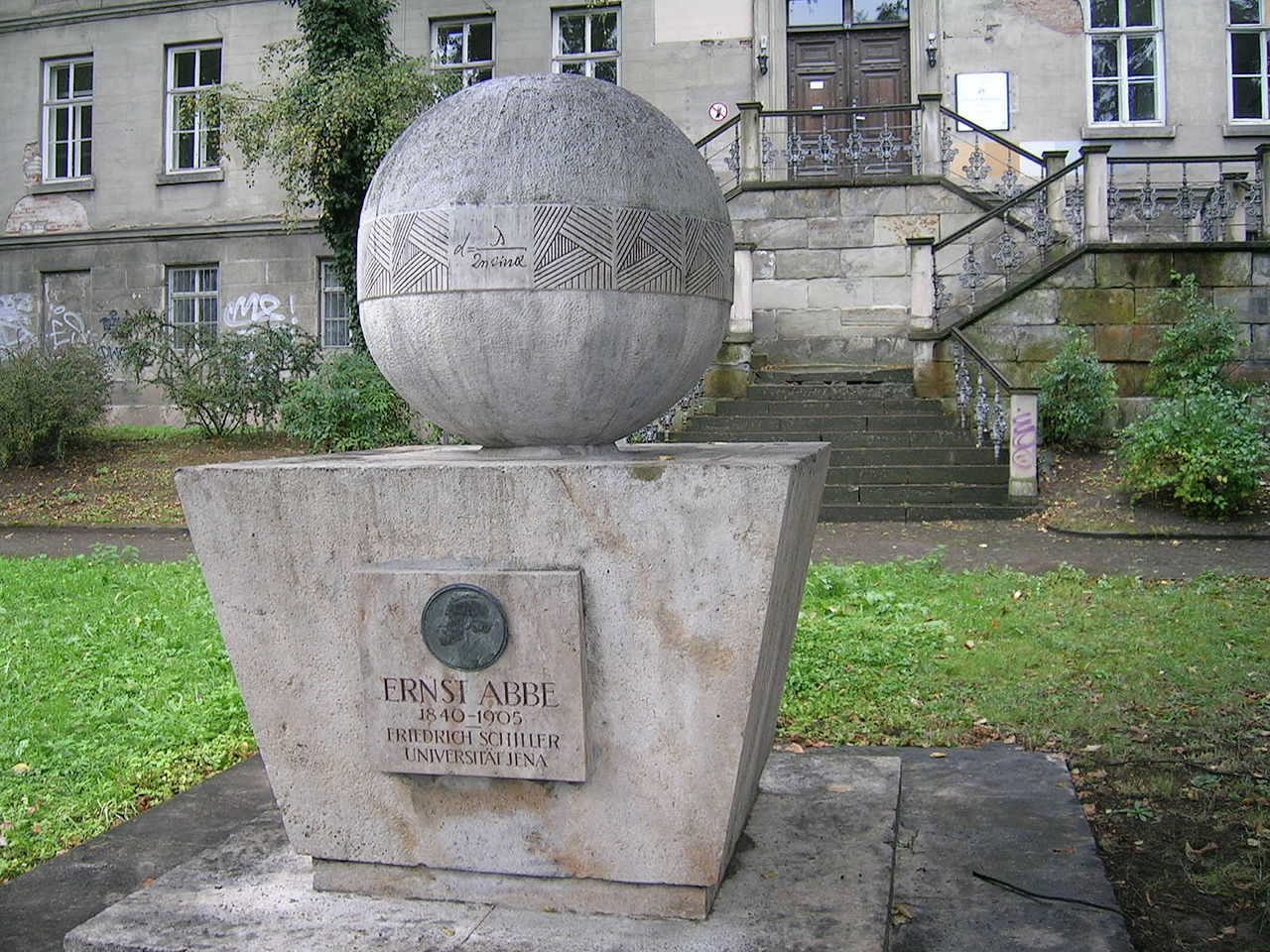 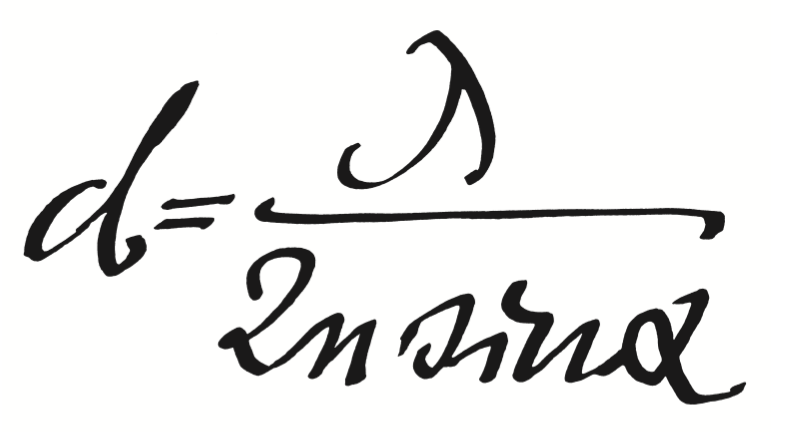 Light microscopy methods in biology
6
George Biddell Airy (1801 – 1892)
English mathematician and astronomer. He established Greenwich as the location 
of the prime meridian. His main contribution to microscopy was explaining of 
formation of concentric diffraction pattern around the bright spot of light,
named after him – Airy disc.
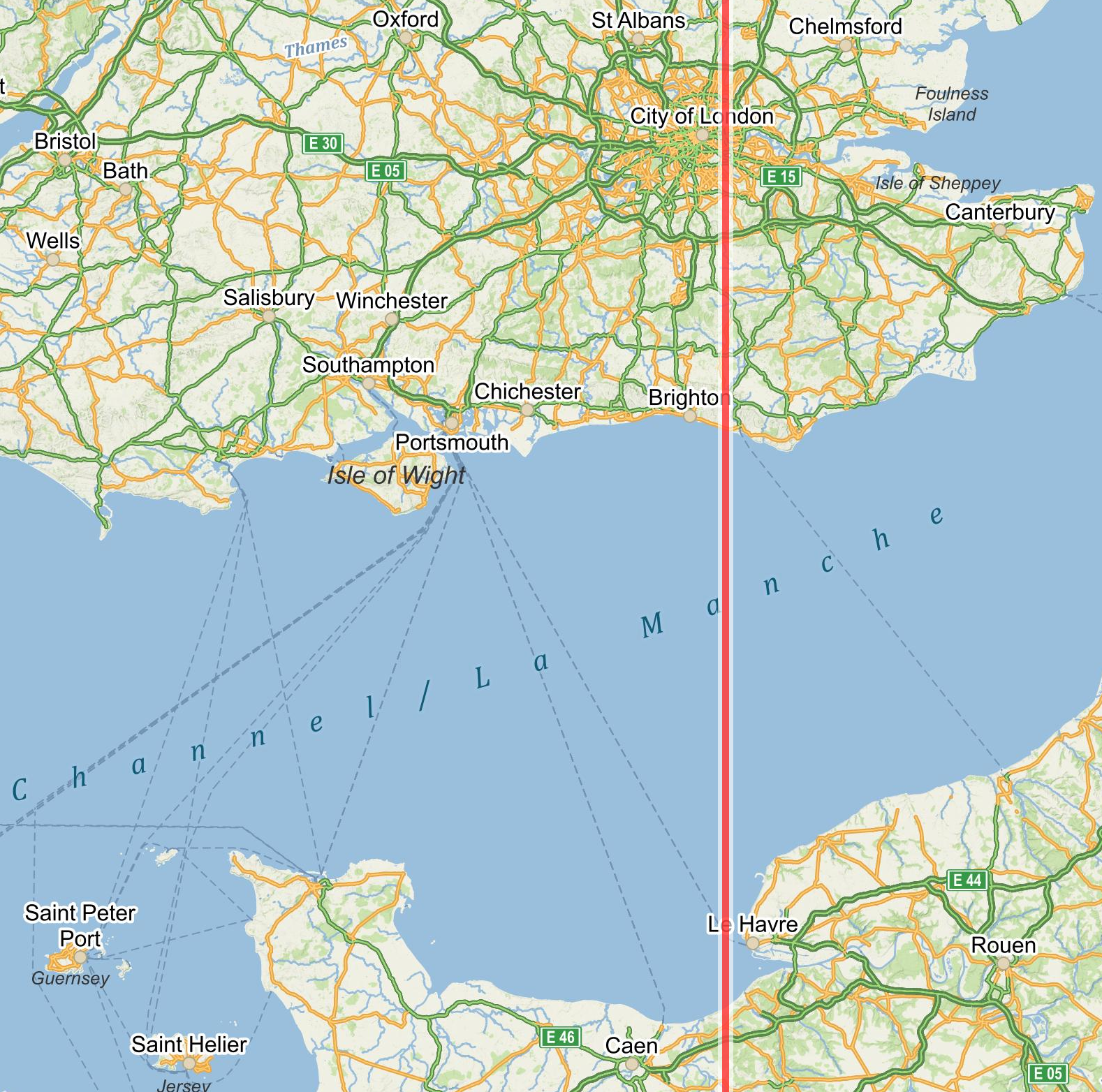 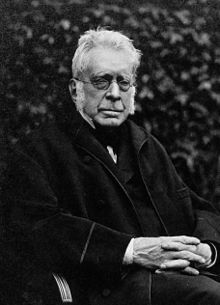 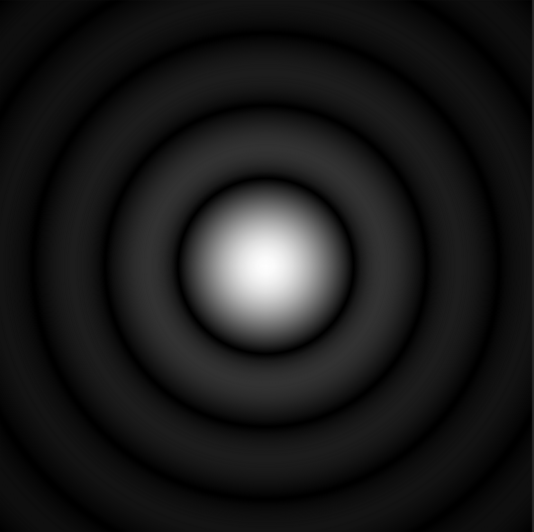 Light microscopy methods in biology
7
August Koehler (1866 – 1948)
German optical scientist. He developed and improved light illumination of sample, Koehler illumination.
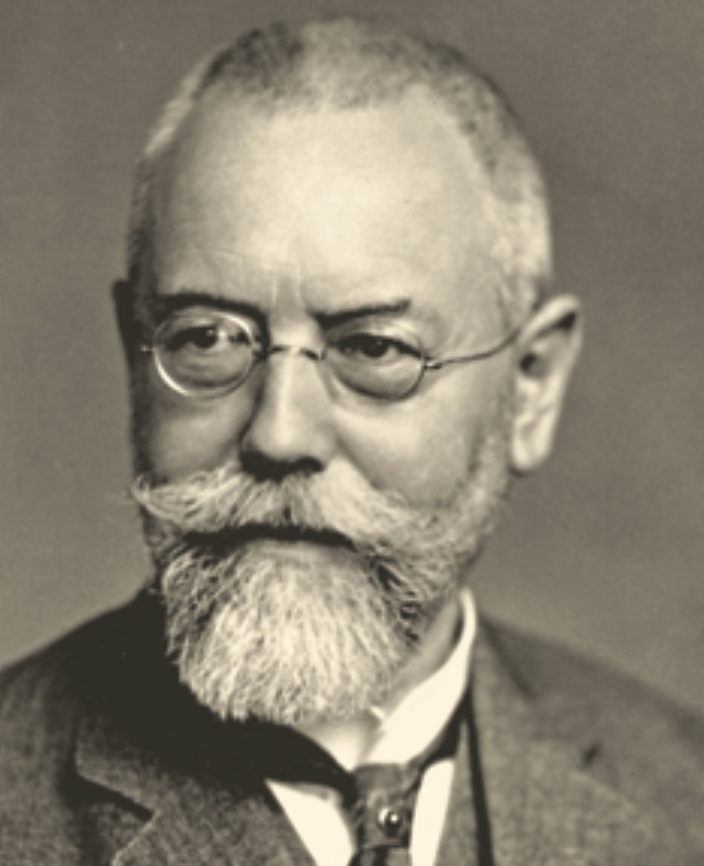 Light microscopy methods in biology
8
Siedentopf and Zsigmondy
First concept of light sheet microscope – illumination objective orthogonally to detection objective. Zsigmondy received Nobel prize for chemistry in 1925 for his research on colloid solutions.
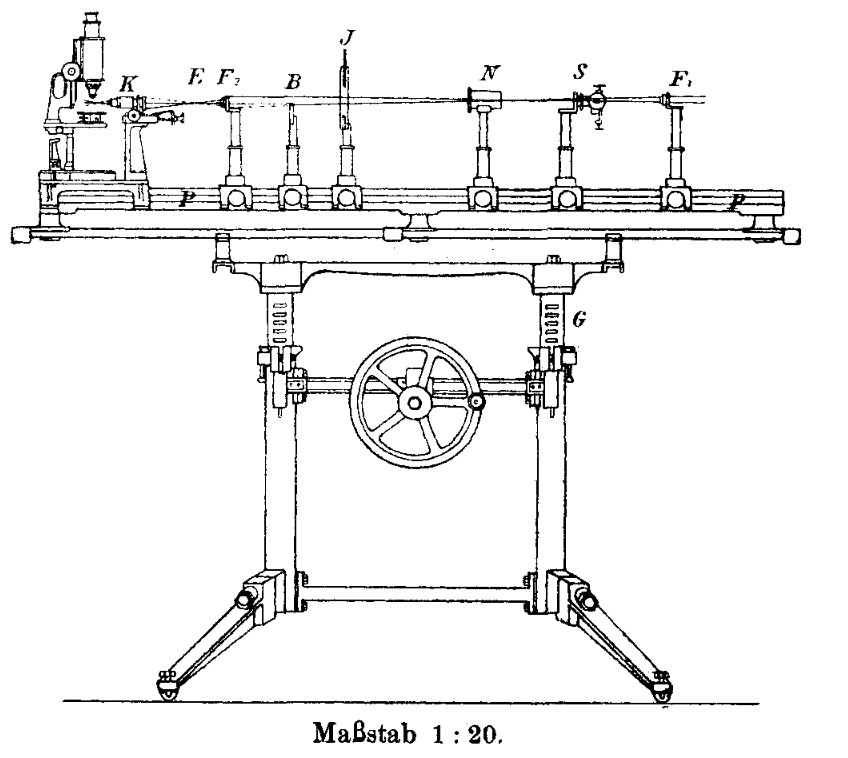 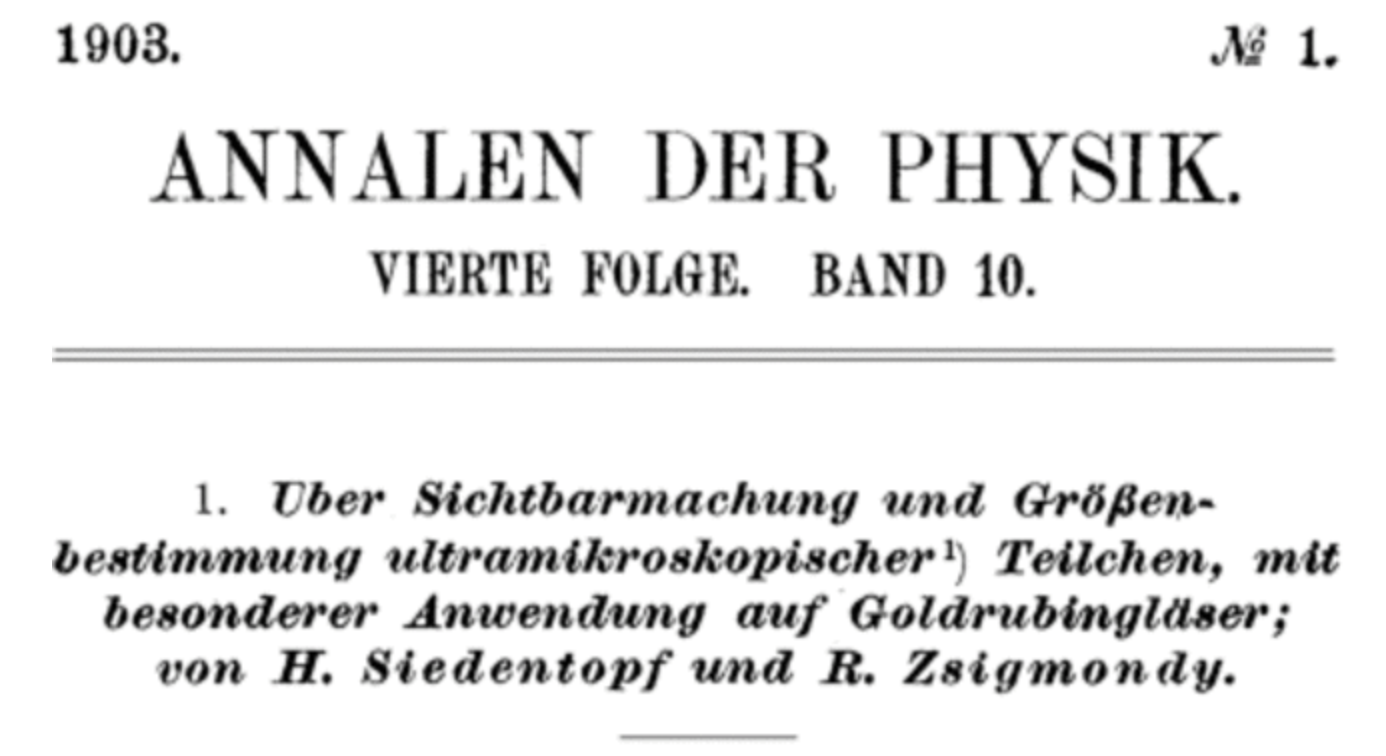 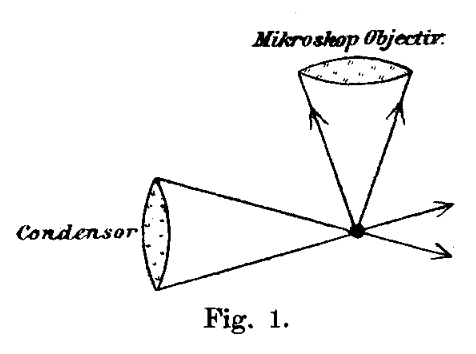 Light microscopy methods in biology
9
Frits Zernike (1888 – 1966)
Georges Nomarski 
(1919-1997)
Dutch physicist. Invented phase contrast microscopy. Producing high contrast images of 
transparent samples, hardly visible in standard bright field transmitted light imaging. 
Widely used technique of contrast enhancing. Received Nobel prize in 1953.
Polish physicist. Developed differential interference contrast (DIC) –  
contrast enhancing technique based on polarized light.
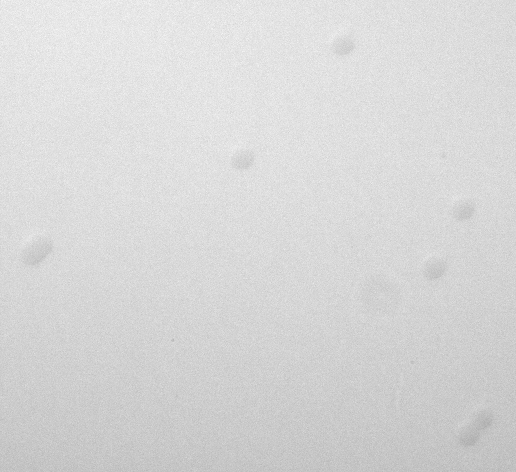 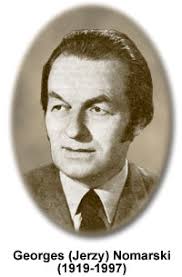 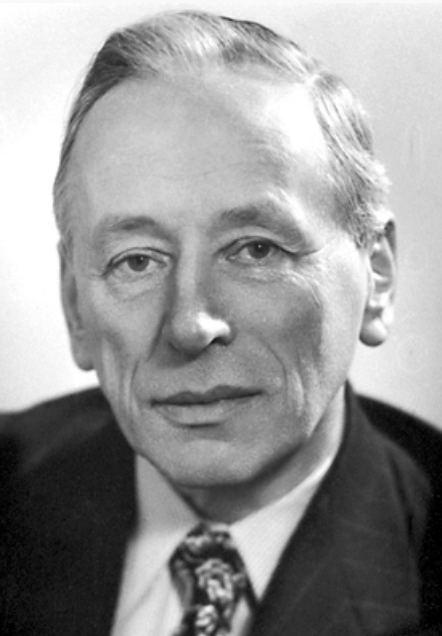 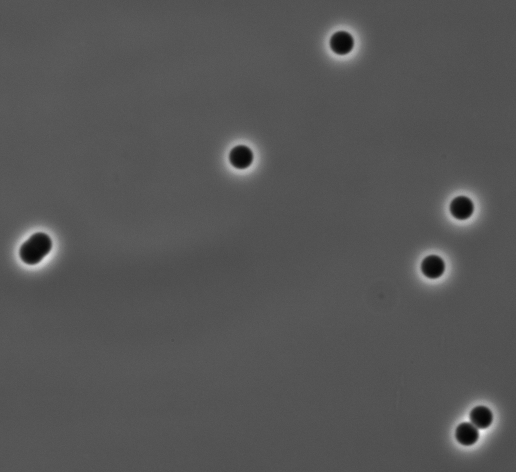 Light microscopy methods in biology
10
Marvin Minsky (1927-2016)
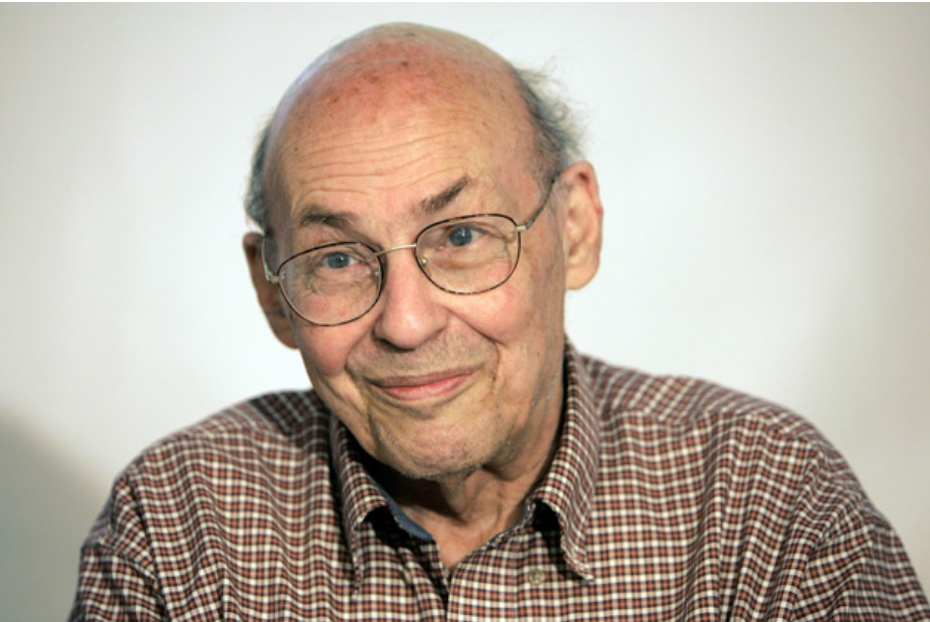 American scientist, doing mainly research of artificial intelligence. He is 
Co-founder of Massachusetts Institute of Technology (MIT). 
He developed first scanning confocal microscope in 1957.
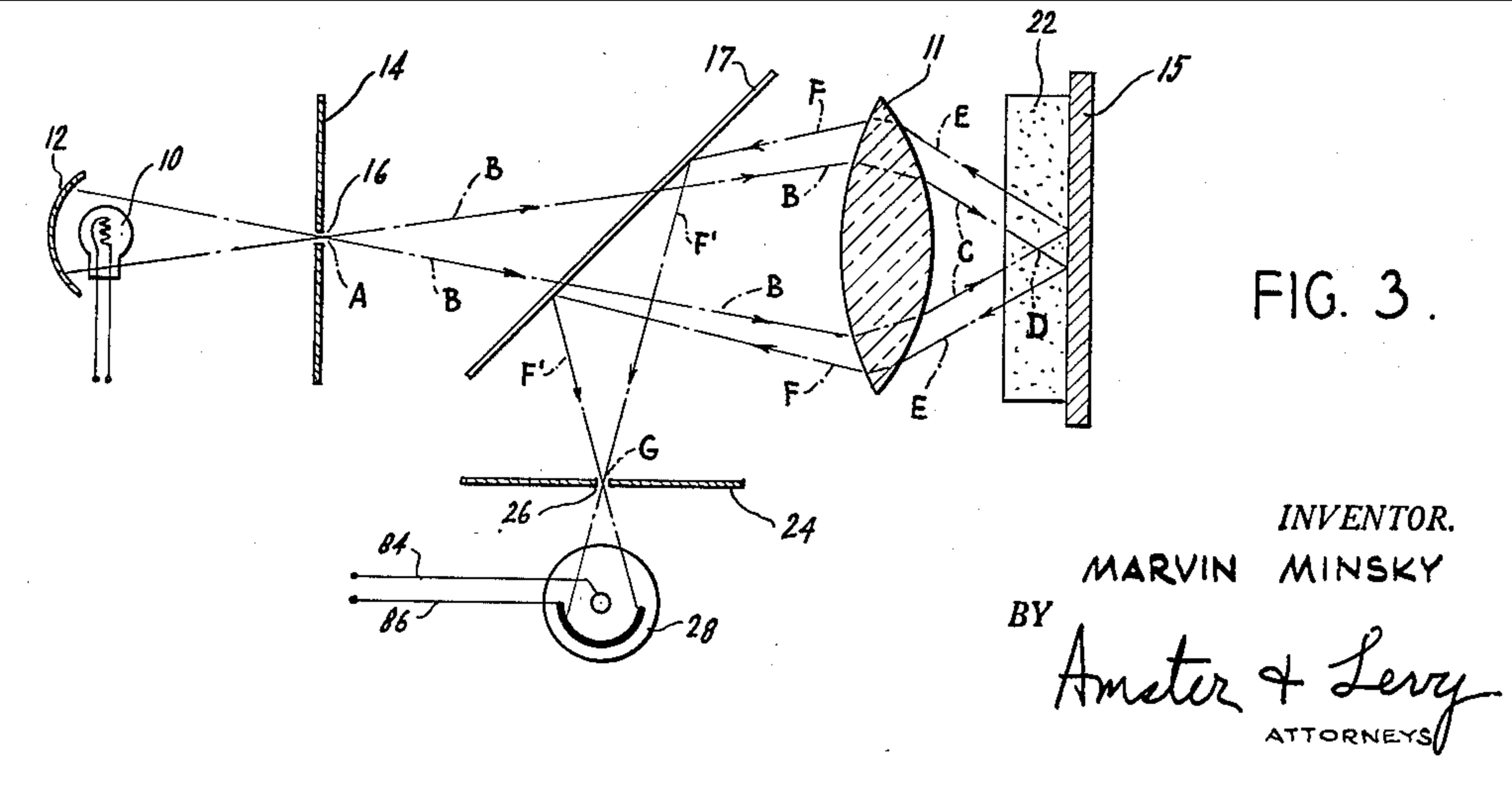 Light microscopy methods in biology
11
Mojmír Petráň (*1923)
Czechoslovak scientist. Studied medicine at Charles university, Prague. 
With Milan Hadravsky he developed spinning disc confocal microscope in 1964, using Nipkow disc from TV.
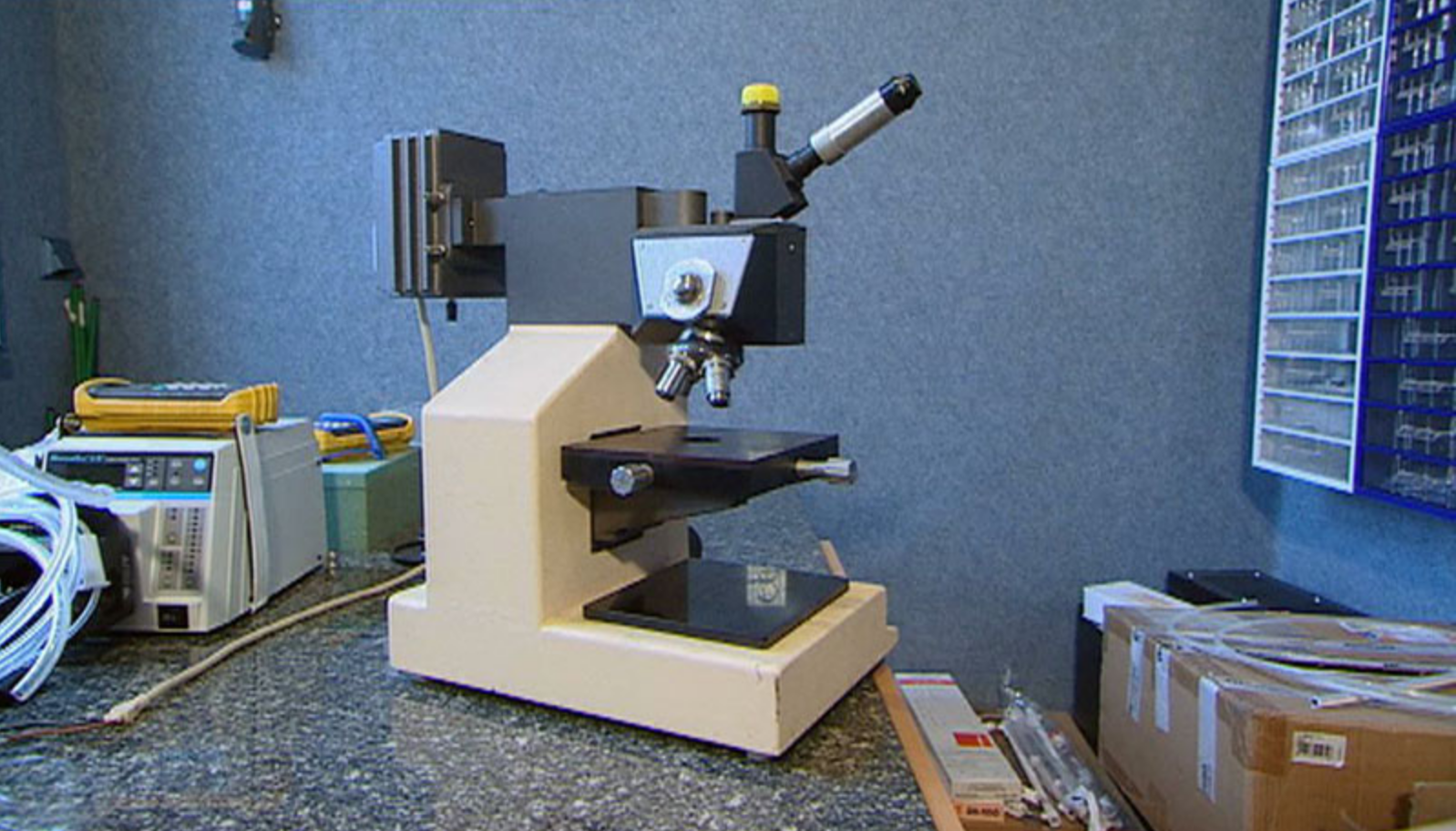 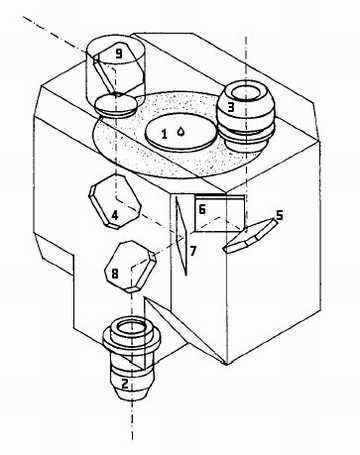 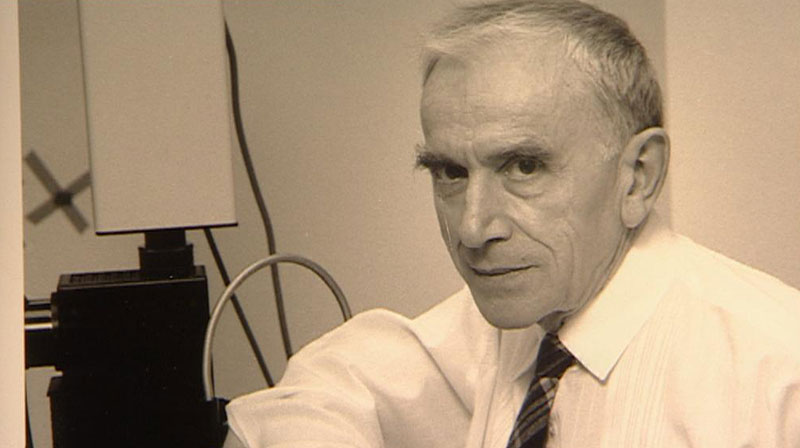 Light microscopy methods in biology
12
Jan Huisken, Eric Stelzer
Developed fluorescence light sheet microscope (selective plane illumination microscope) in 2004. 
Almost 100 years after Siedentopf and Zsigmony microscope they built first fluorescence microscope, 
using different optical paths for illumination and detection. Today exists many variants of lightsheet 
microscopes and several commercial systems are available.
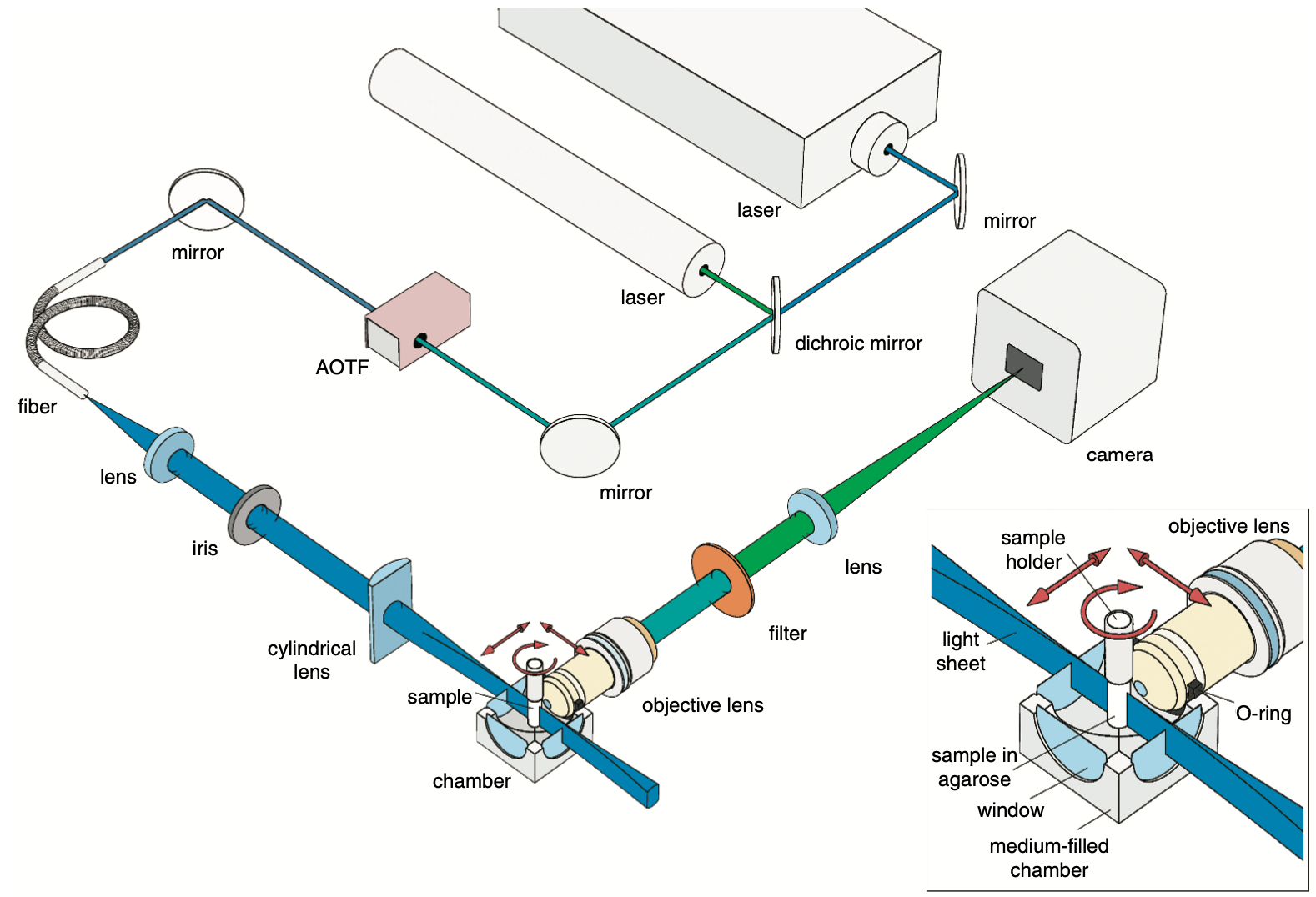 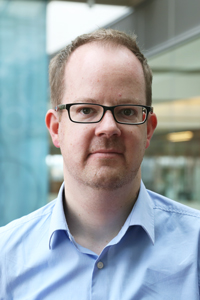 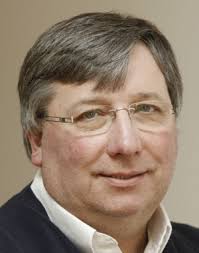 Light microscopy methods in biology
13
Mats Gustafsson (1960-2011)
Developped method of structured illumination microscopy SIM. SIM surpass diffraction limit of optical microscopes
and is able to achieve resolution below 100 nm.
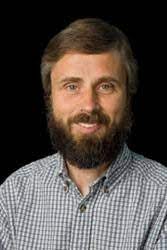 Light microscopy methods in biology
14
Eric Betzig (*1960)
Inventor of single molecule localization technique STORM/PALM together with William Moerner and 
lattice light sheet technology. Received Nobel prize in 2014 together with Eric Betzig and Stephen Hell
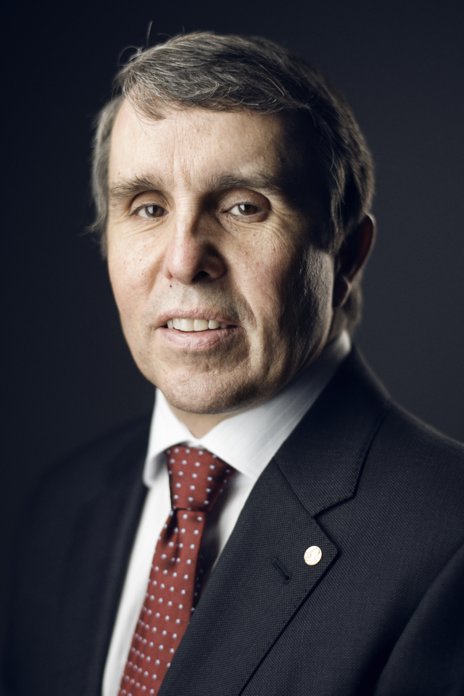 Light microscopy methods in biology
15
William Moerner
Contributed to development of sinlge molecule localization microscopy. Received Nobel prize in 2014 together
with Eric Betzig and Stephen Hell
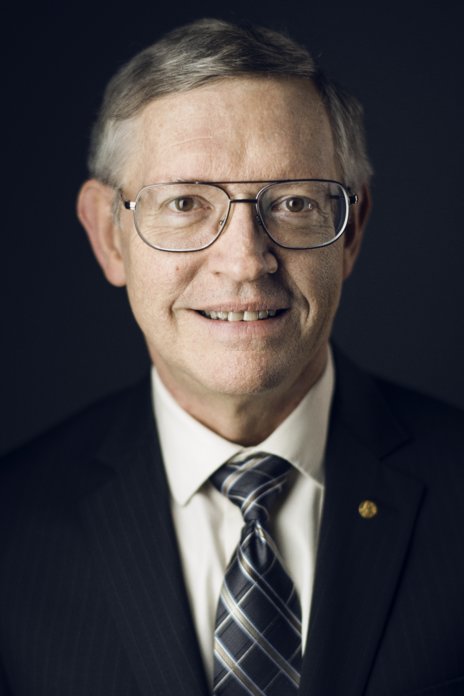 Light microscopy methods in biology
16
Steffen Hell
Invented stimulated emission depletion (STED) microscopy. Received Nobel prize in 2014 together
with Eric Betzig and Stephen Hell
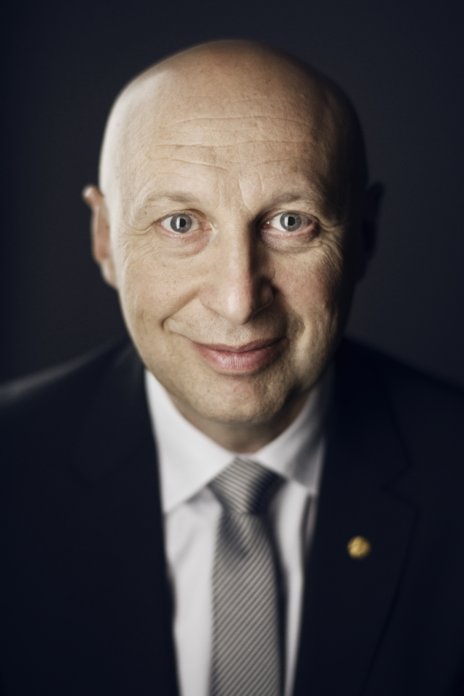 Light microscopy methods in biology
17
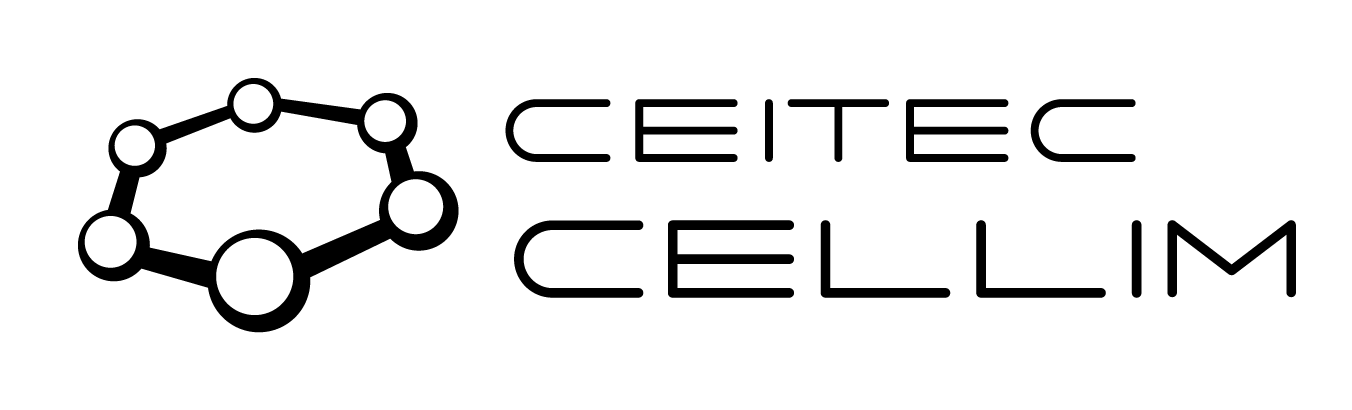 Principles of light microscopy
Light microscopy methods in biology
18
Image formation
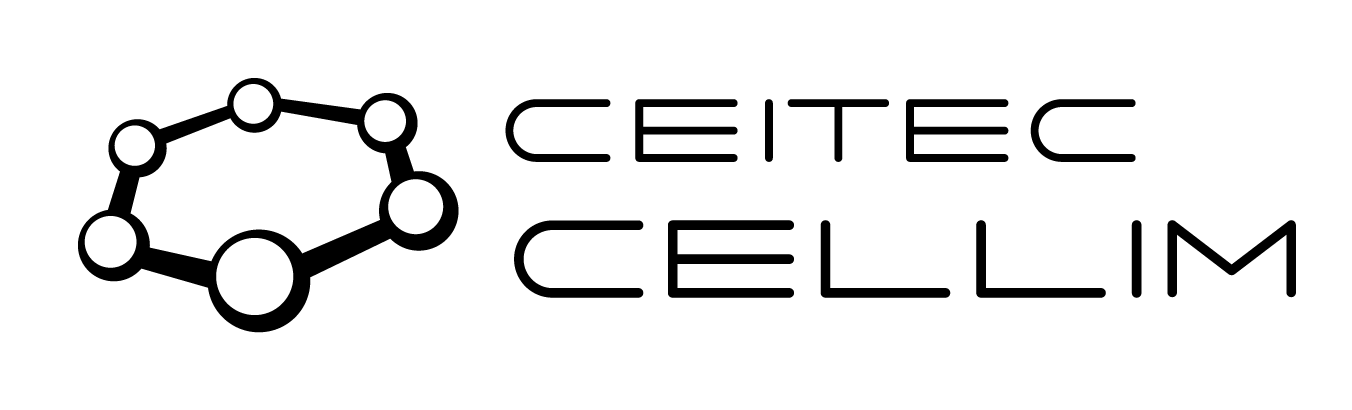 Magnification
Resolution
Contrast
In microscopy you don’t observe an OBJECT, you observe an IMAGE of the object
Three steps in image formation
1) Light diffraction by the specimen
2) collection of diffracted/non-diffracted rays by objective
3) interference of diffracted and non-diffracted rays in the image plane.
Light microscopy methods in biology
19
Light
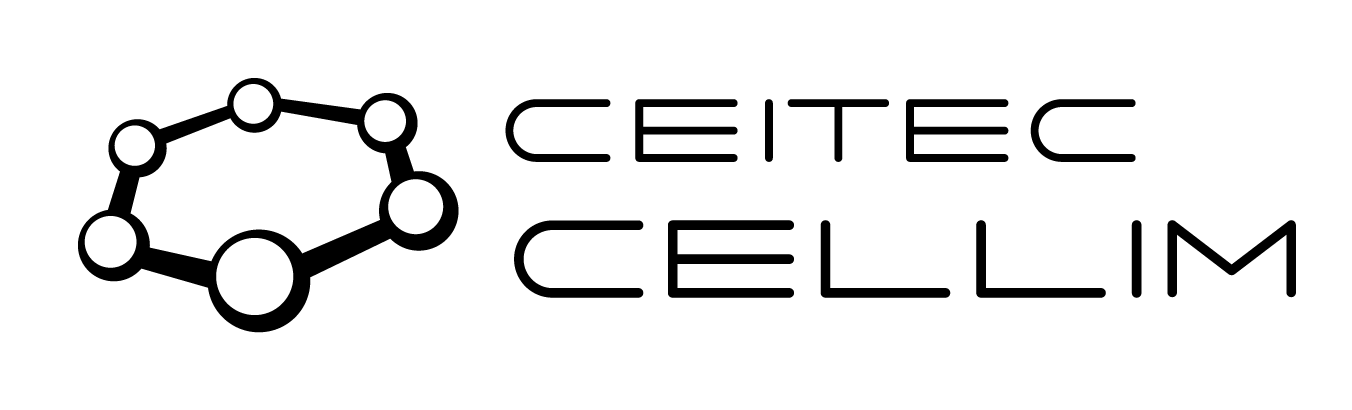 Visible electromagnetic radiation with electric and magnetic fields whose amplitudes 
oscillate as a sine function over dimensions of space and time.
Dual character: 	waves – amplitude and phase
		particles – photons.
Monochromatic - single wavelength (color).
Polychromatic

Coherent – waves of the same wavelength that maintain the same phase relation.
Noncoherent

Polarized – waves with E-vectors in parallel.
Nonpolarized

Collimated – waves with the same coaxial paths of propagation (same direction).
Divergent
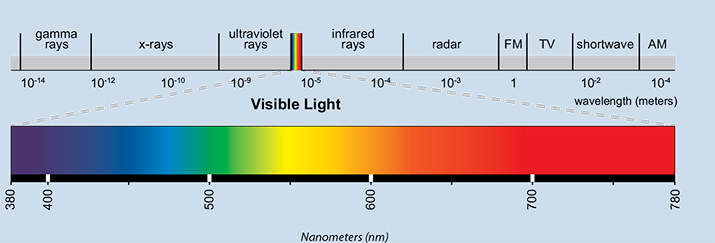 shorter wavelength = higher energy
Light microscopy methods in biology
20
Light diffraction
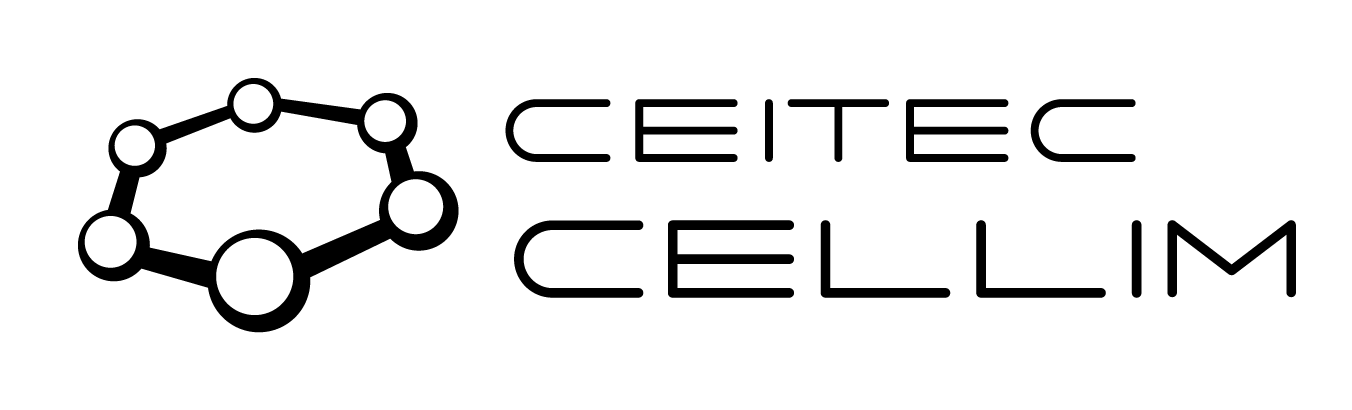 When light passes at the edge of object (opening, aperture, specimen), 
light is bended on edges and passes to the area of geometrical shadow.
Due to the diffraction, Image of a point is not a point
Light microscopy methods in biology
21
Light diffraction and interference
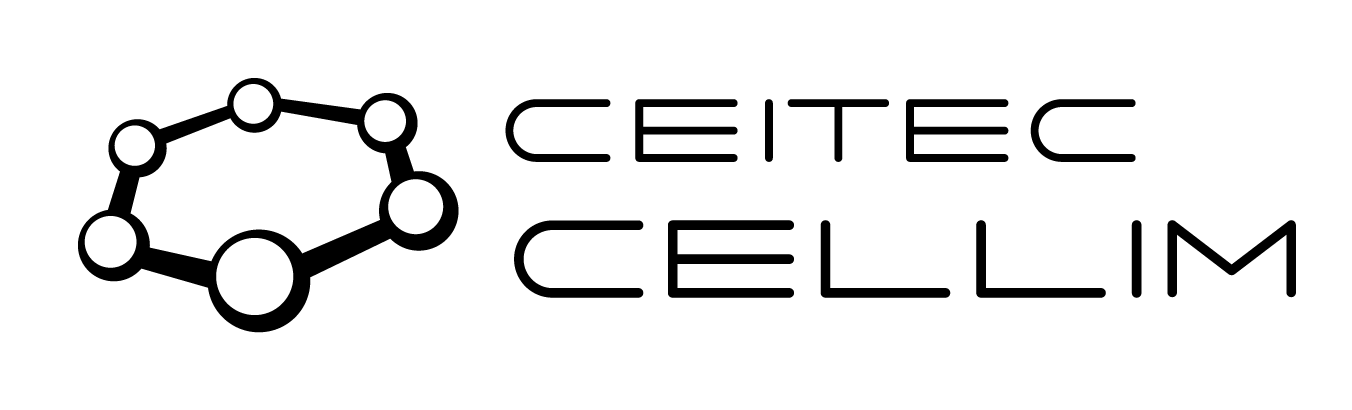 Constructive interference
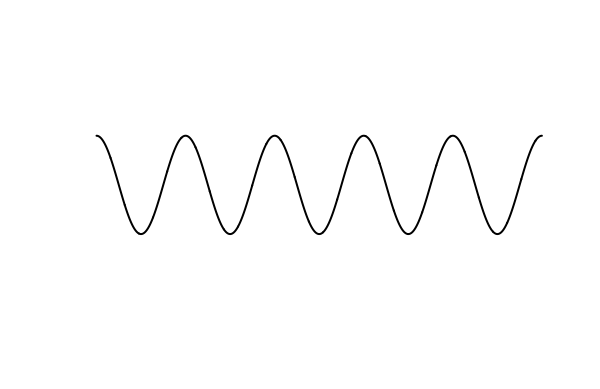 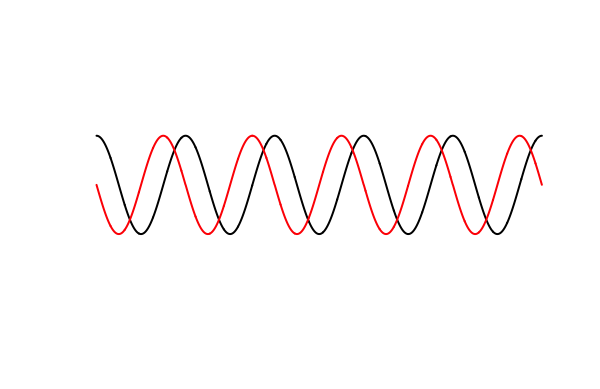 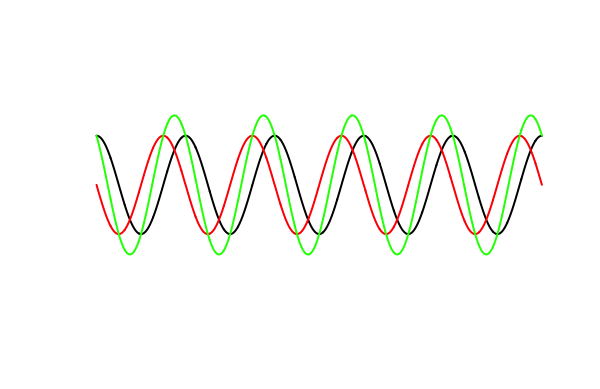 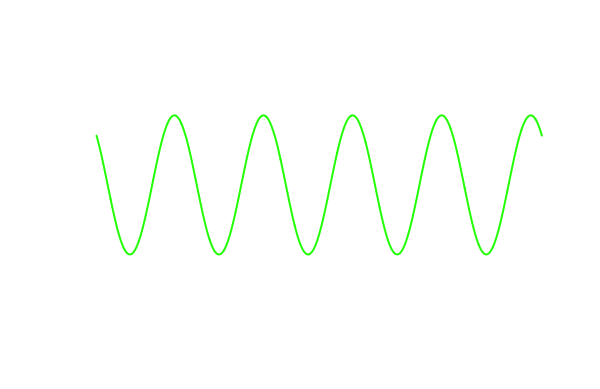 Light microscopy methods in biology
22
Light diffraction and interference
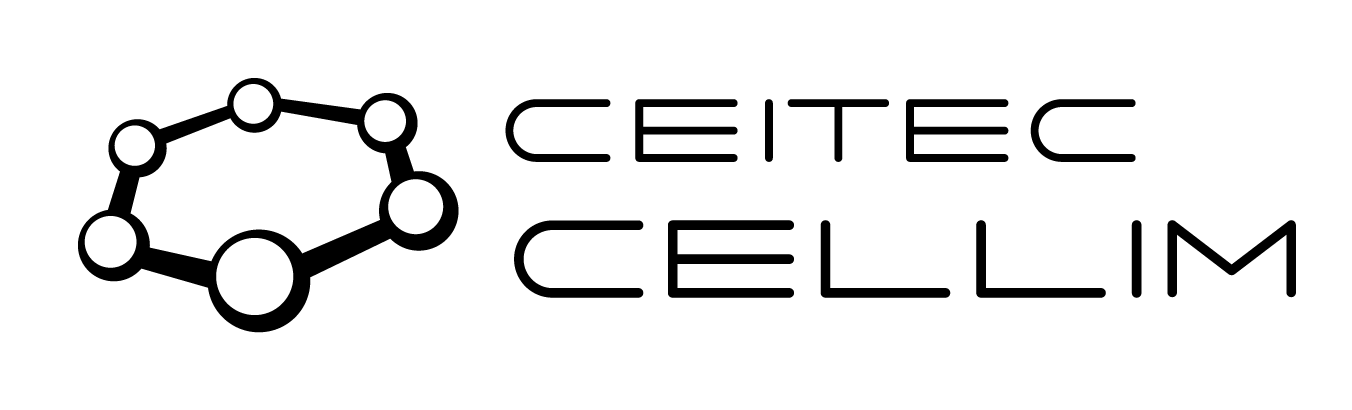 Destructive interference
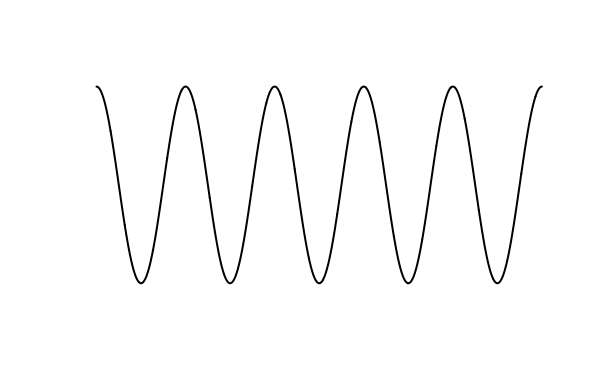 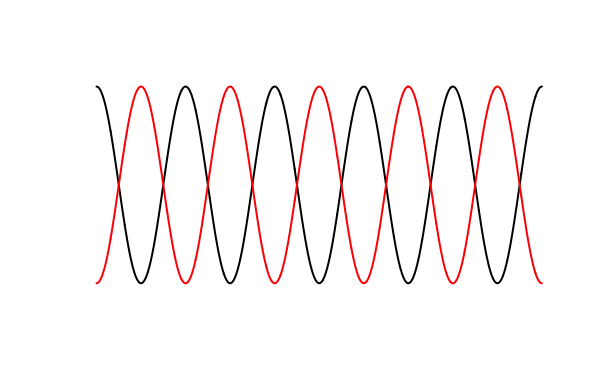 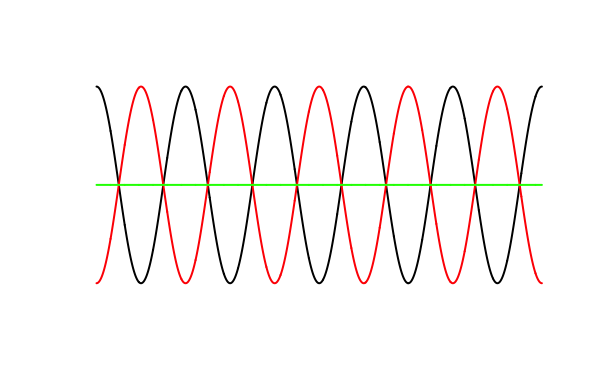 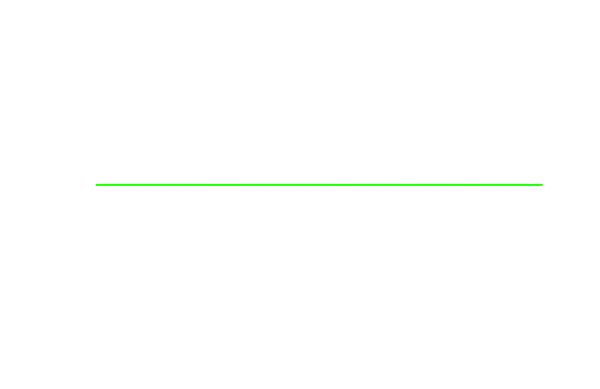 Light microscopy methods in biology
23
Light diffraction and interference
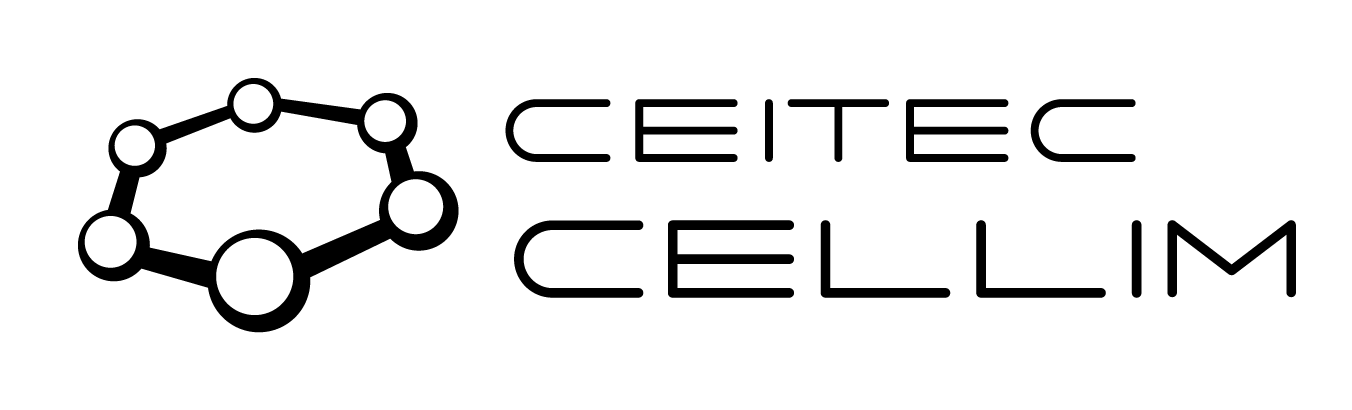 3nd
2nd
1st
0
1st
2nd
3nd
Light microscopy methods in biology
24
Numerical aperture
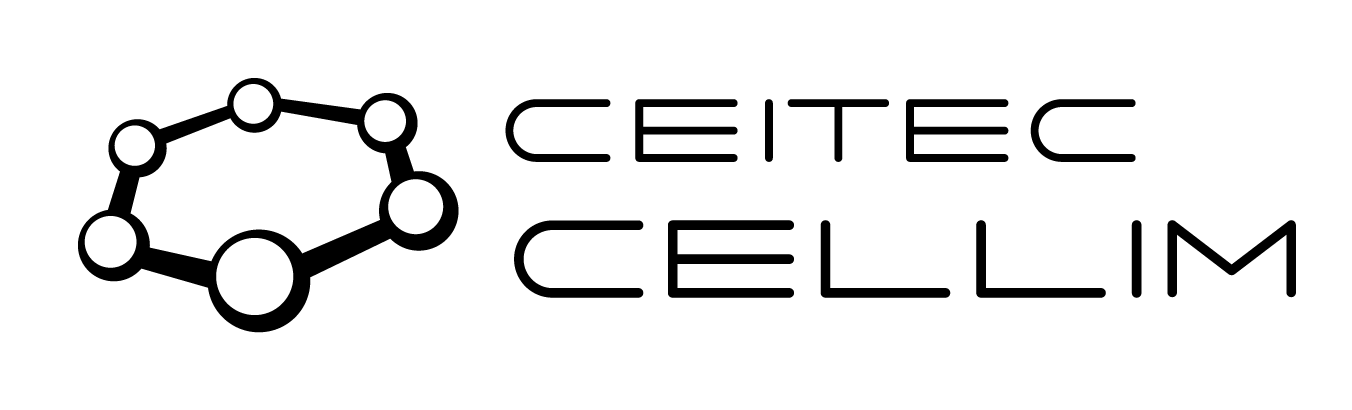 Oil immersion
 objective
Air objective
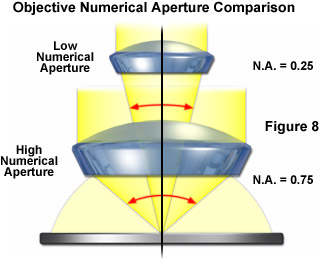 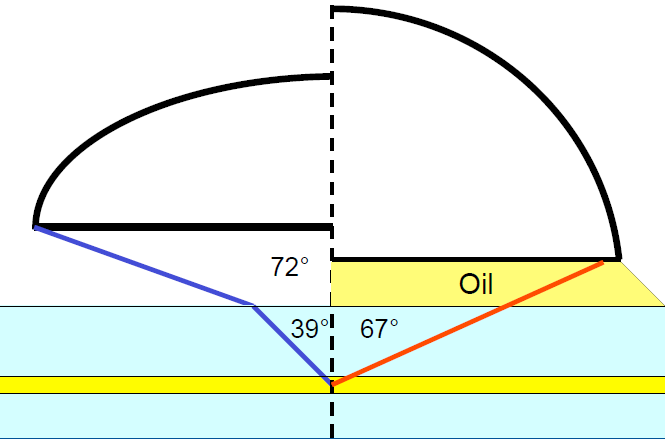 From P. Evennett
www.zeiss-campus.magnet.fsu.edu
Immersion objectives have higher NA and therefore higher resolution.
Adjust refractive index of immersion to your medium!!!

Mowiol, prolong, vectashield –> oil immersion 
Glycerol -> glycerol immersion
PBS, medium –> water immersion 
Mismatch = high spherical aberrations
Light microscopy methods in biology
25
Refraction
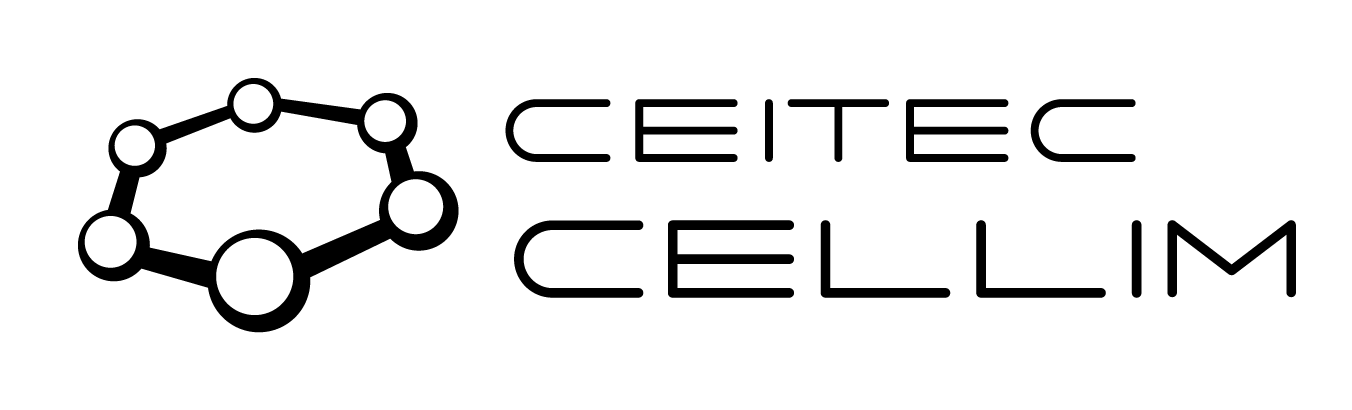 Light entering to different medium changes the speed
Refractive index
- Determines how much light is bent (refracted), when entering the material
Snell’s law:
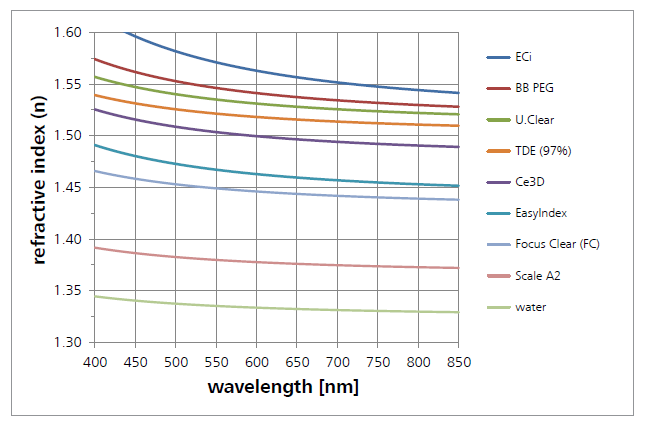 n1 * sin(1) = n2 * sin(2)
1
n1
air
water
n2
2
RI is different for every wavelength – light dispersion on prism.
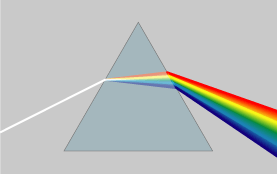 26
Resolution
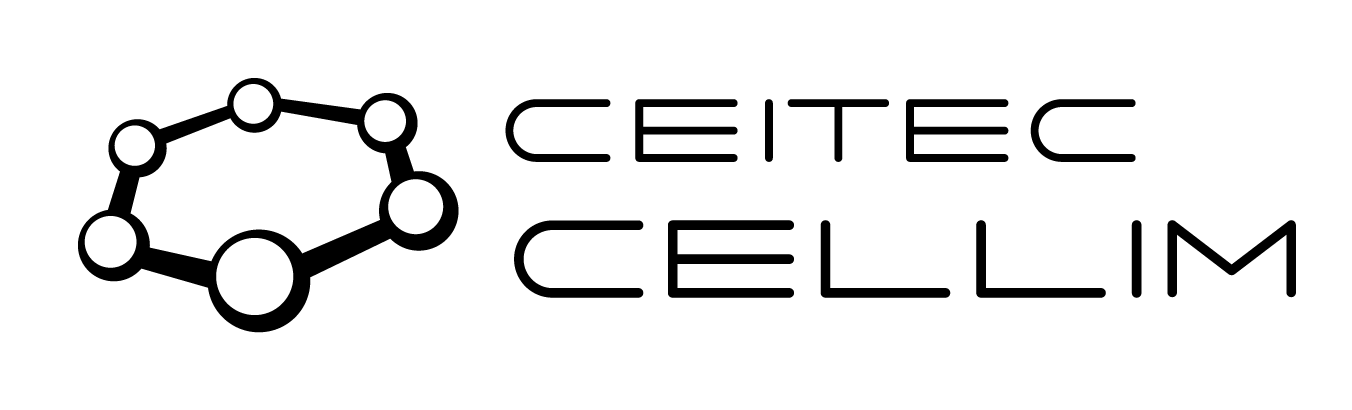 Ernst Karl Abbe
(1840 – 1905)
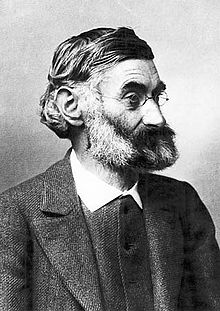 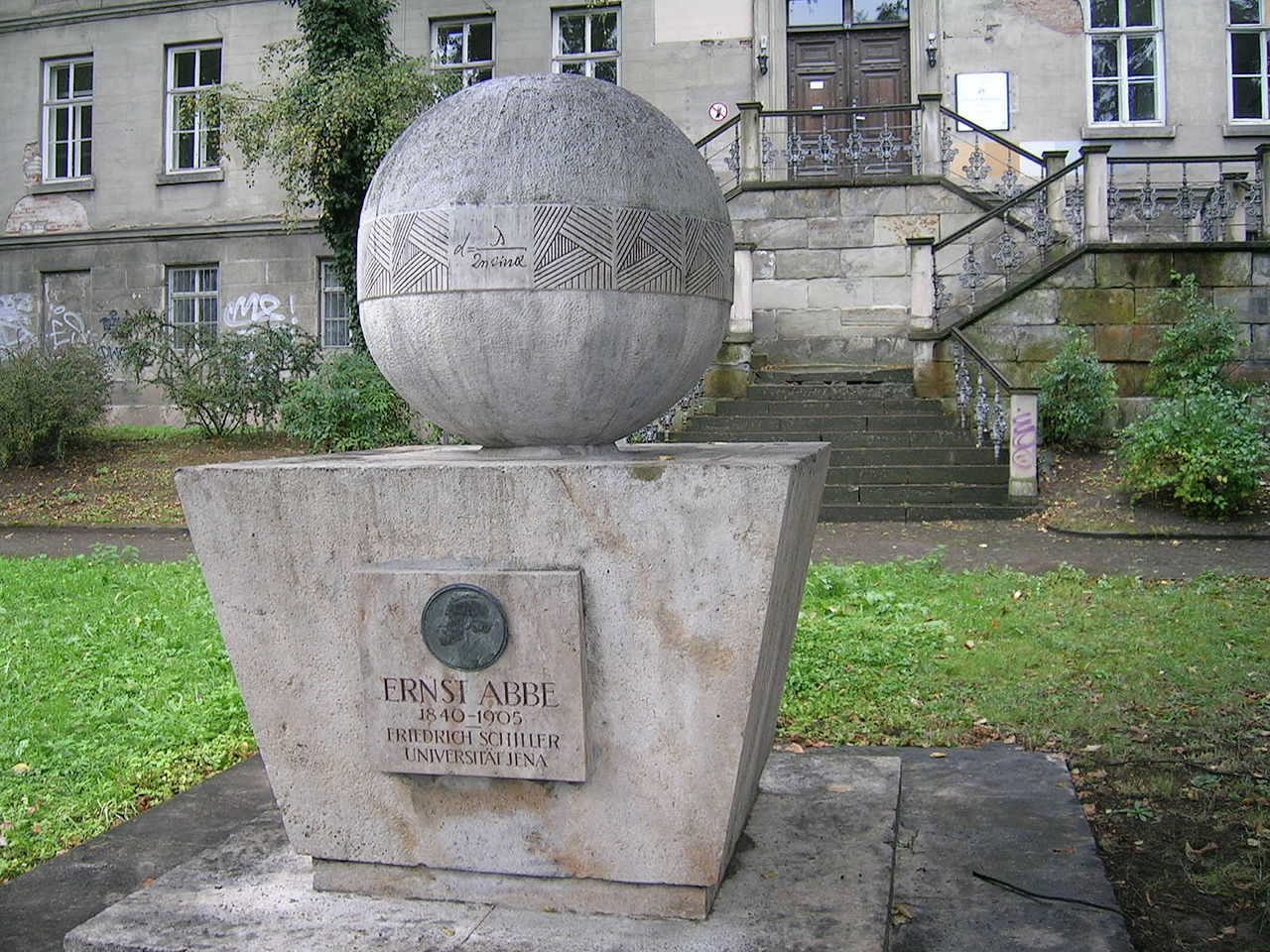 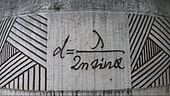 Microscope
Numerical aperture
27
Resolution
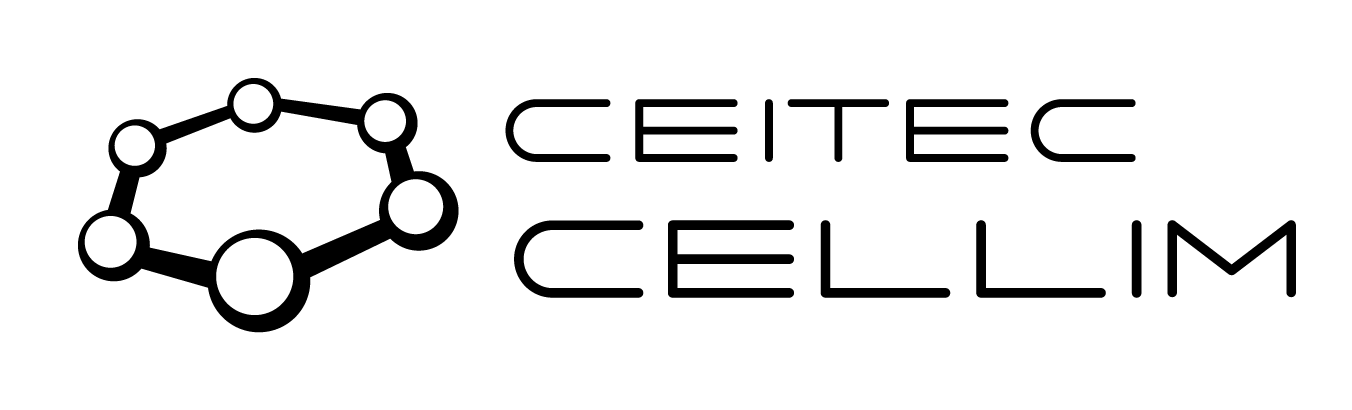 Rayleigh criterion
Two point sources are regarded as just resolved when the principal diffraction maximum of one image coincides with the first minimum of the other.
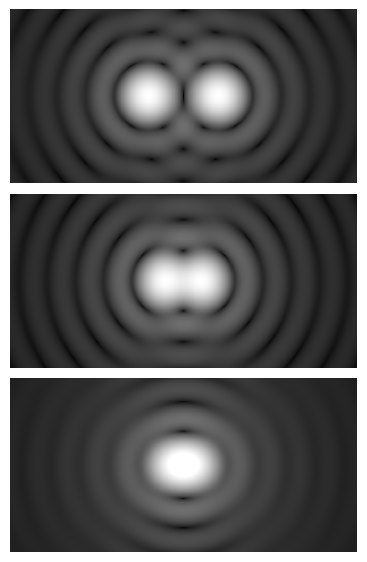 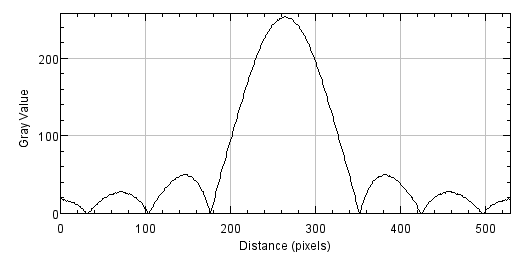 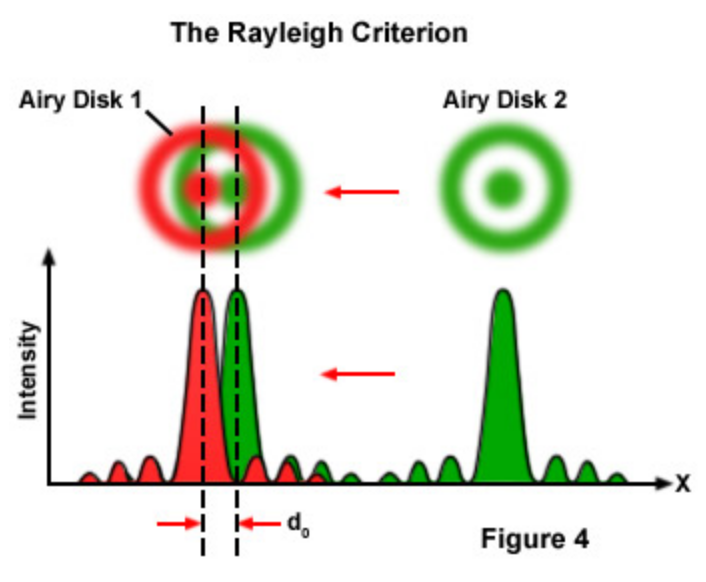 By Spencer Bliven - Own work, Public Domain, https://commons.wikimedia.org/w/index.php?curid=31456019
R: resolution/distance
λ: wavelength of light
NA: numerical aperture
Light microscopy methods in biology
28
Lateral resolution
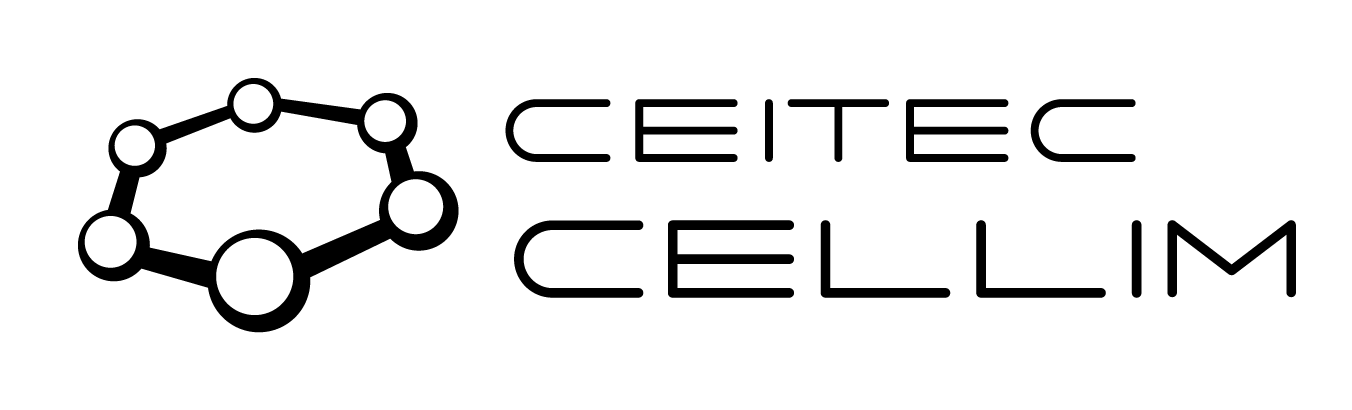 Confocal microscope
1 AU pinhole
Confocal microscope
0.25 AU pinhole
Conventional microscope
For green light (550 nm and 1.4 NA objective) d  240 nm
Limiting resolution of light microscopes (diffraction limited).
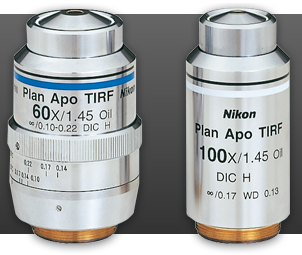 Magnification does not play a role in resolution!
Only NA and  are taken into account!
29
Objective coding
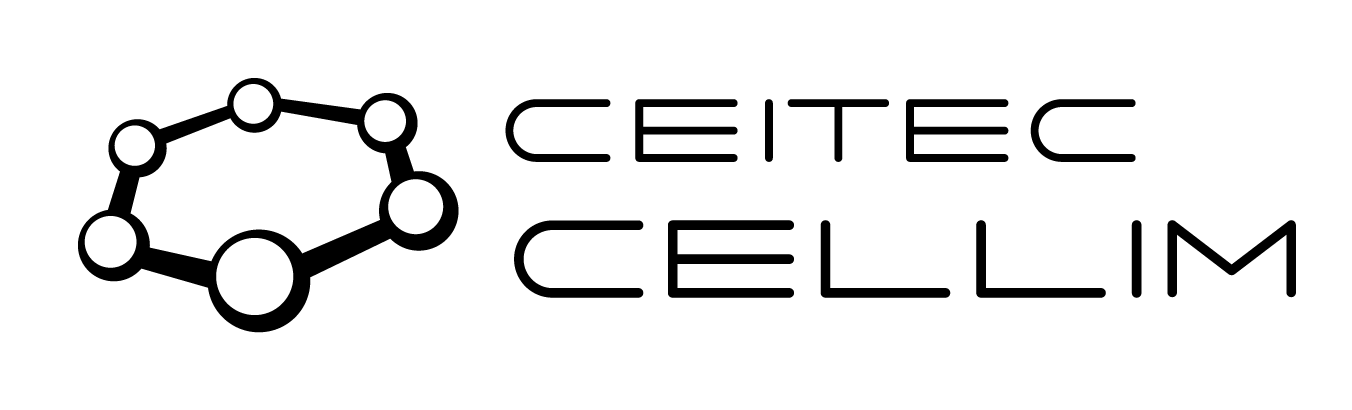 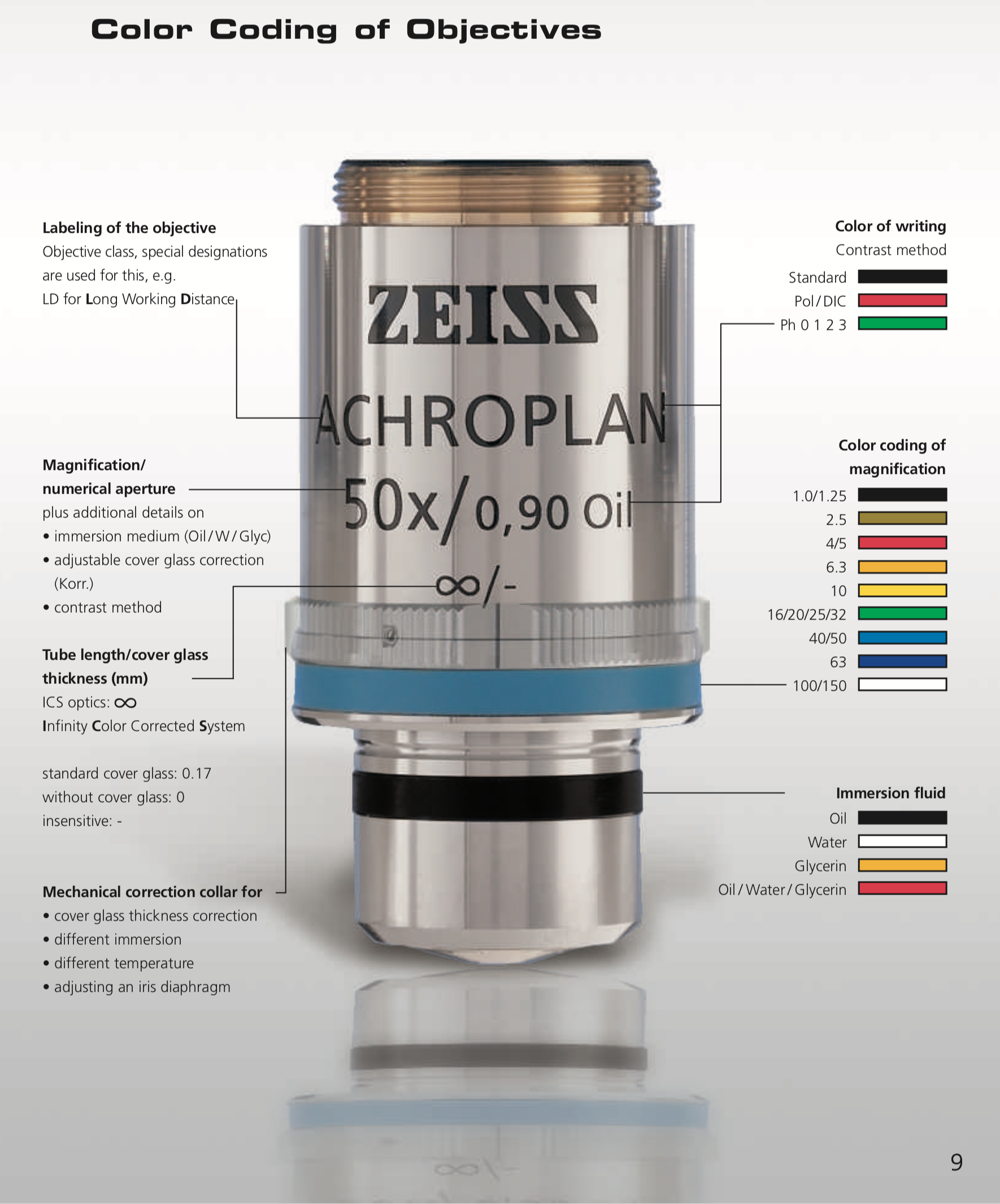 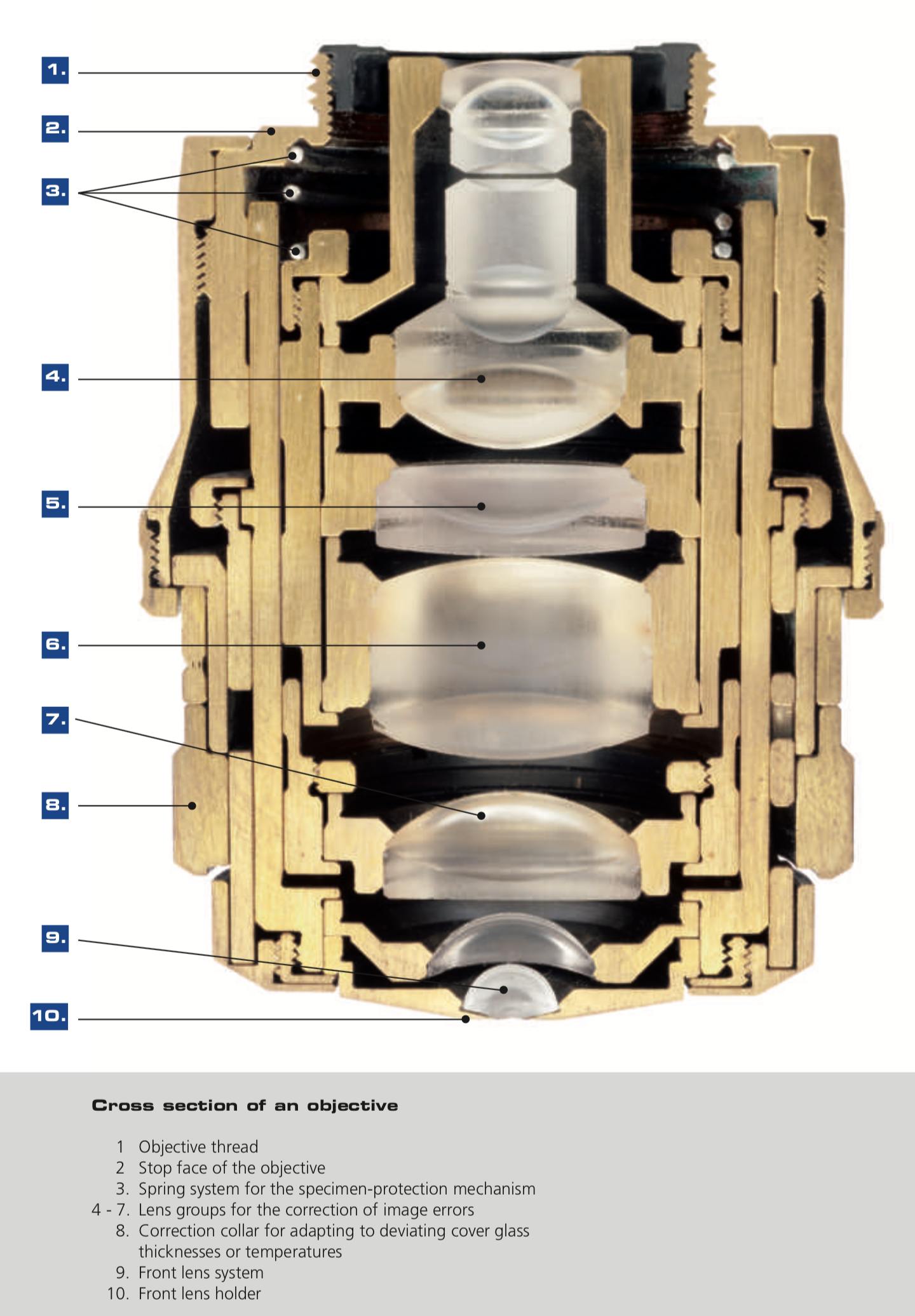 ⍺
Light microscopy methods in biology
30
Most frequent lens abberations
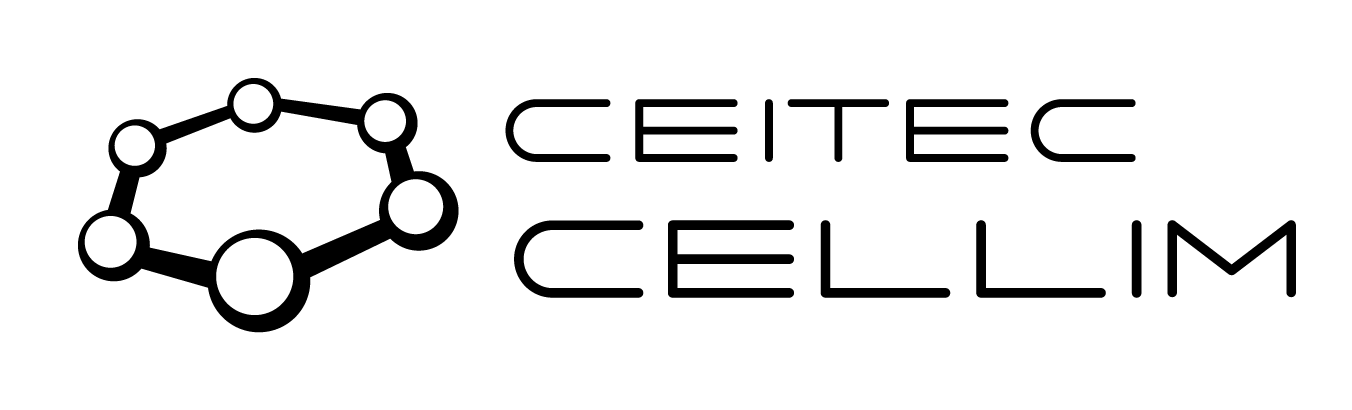 Chromatic aberrations
Apochromatic objectives
F
F
Spherical aberrations
Use correct coverslip
Refraction media match
F
F
Light microscopy methods in biology
31
Transmitted light microscopy
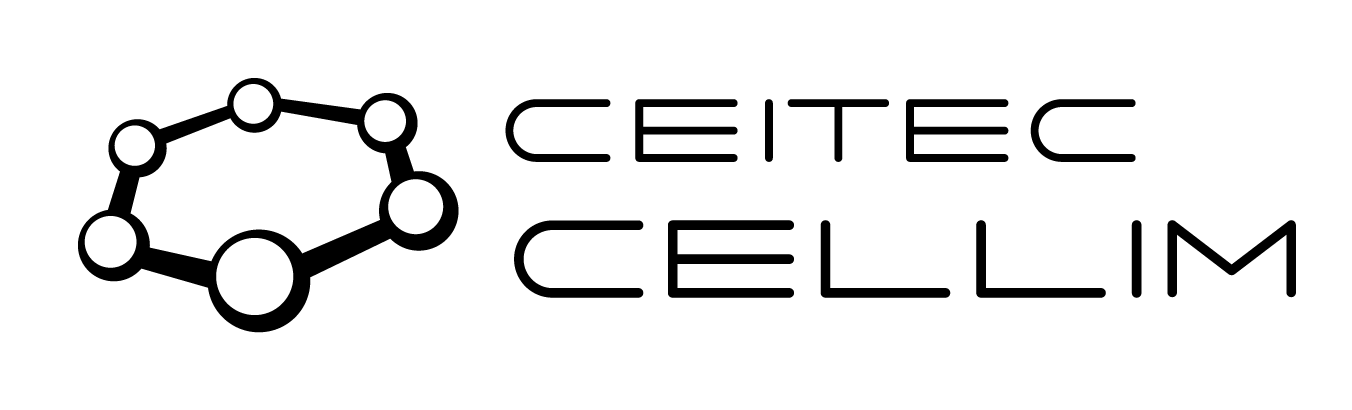 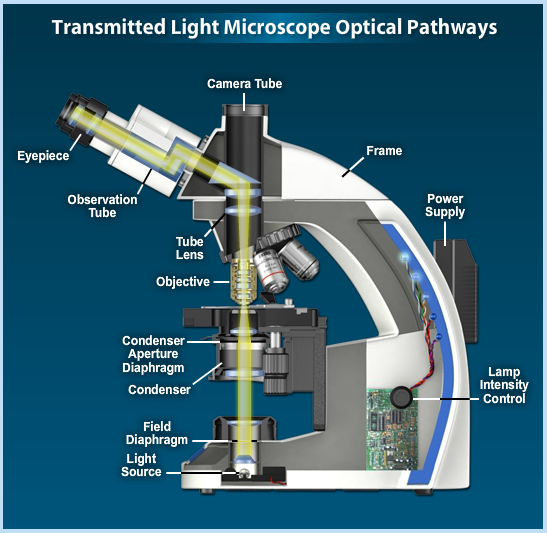 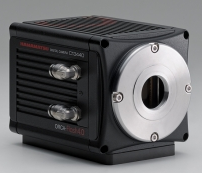 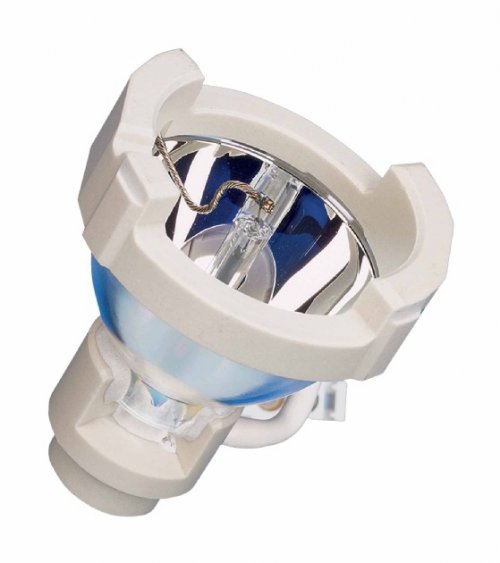 Light microscopy methods in biology
32
Conjugated planes
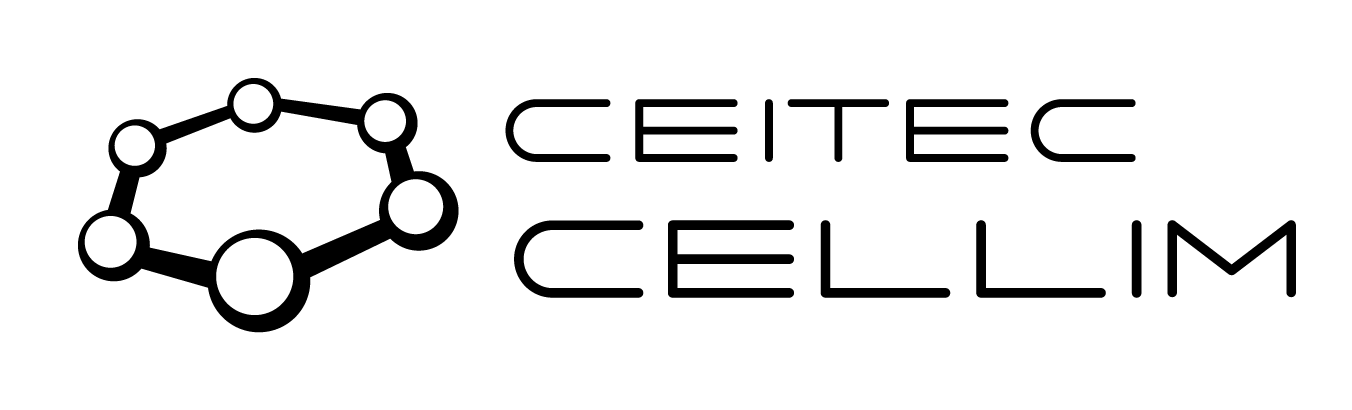 Field set
Aperture set
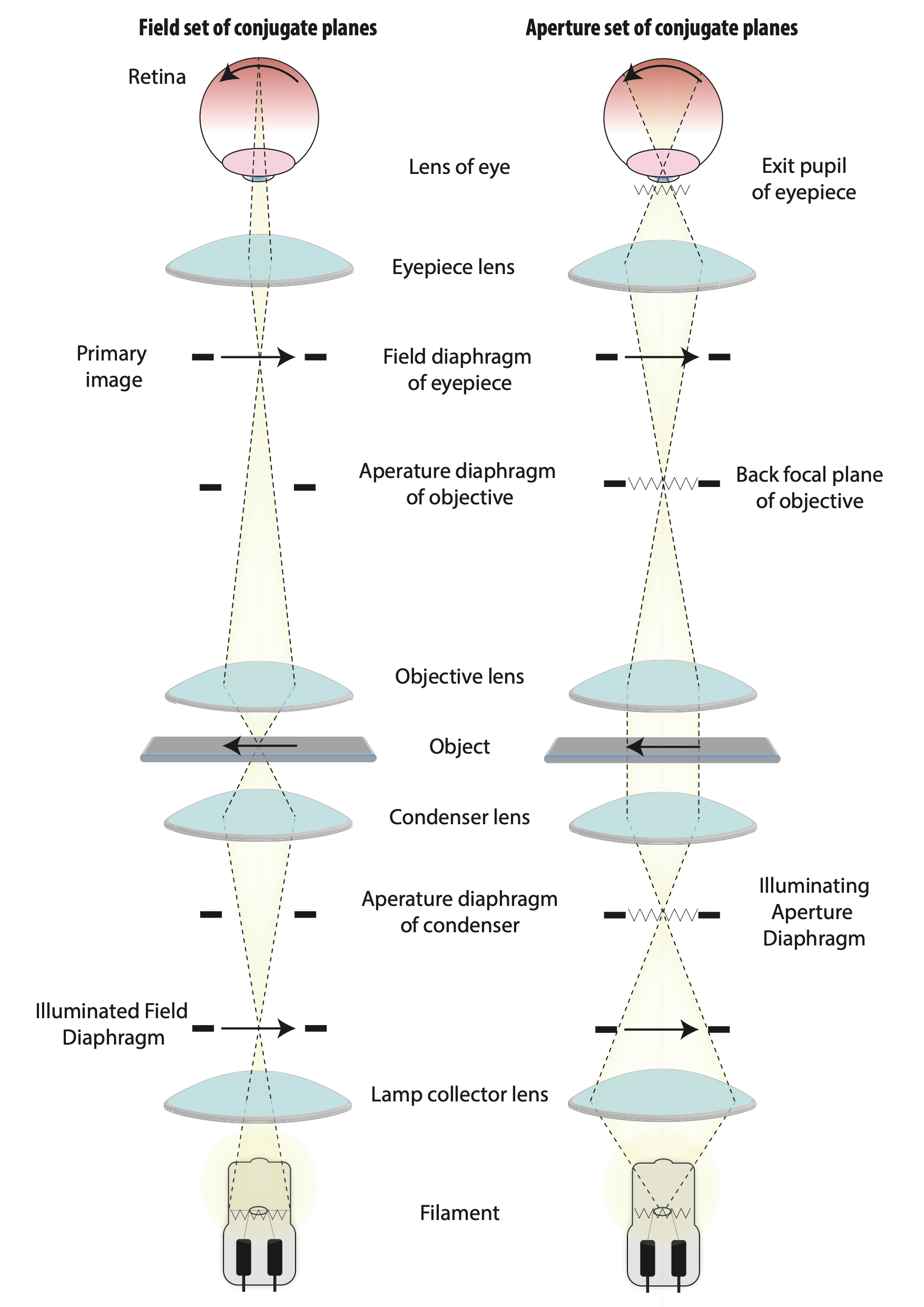 Light microscopy methods in biology
33
Bright field
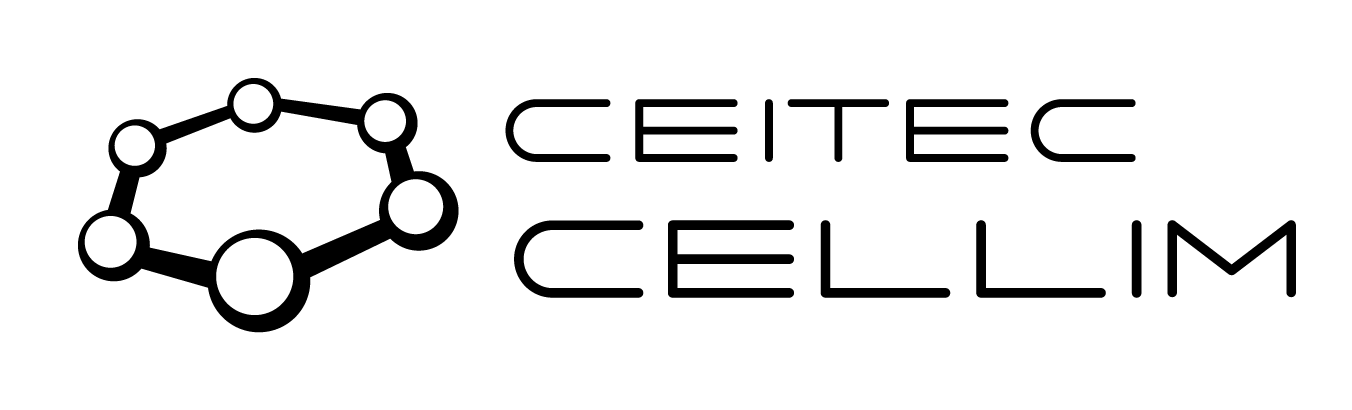 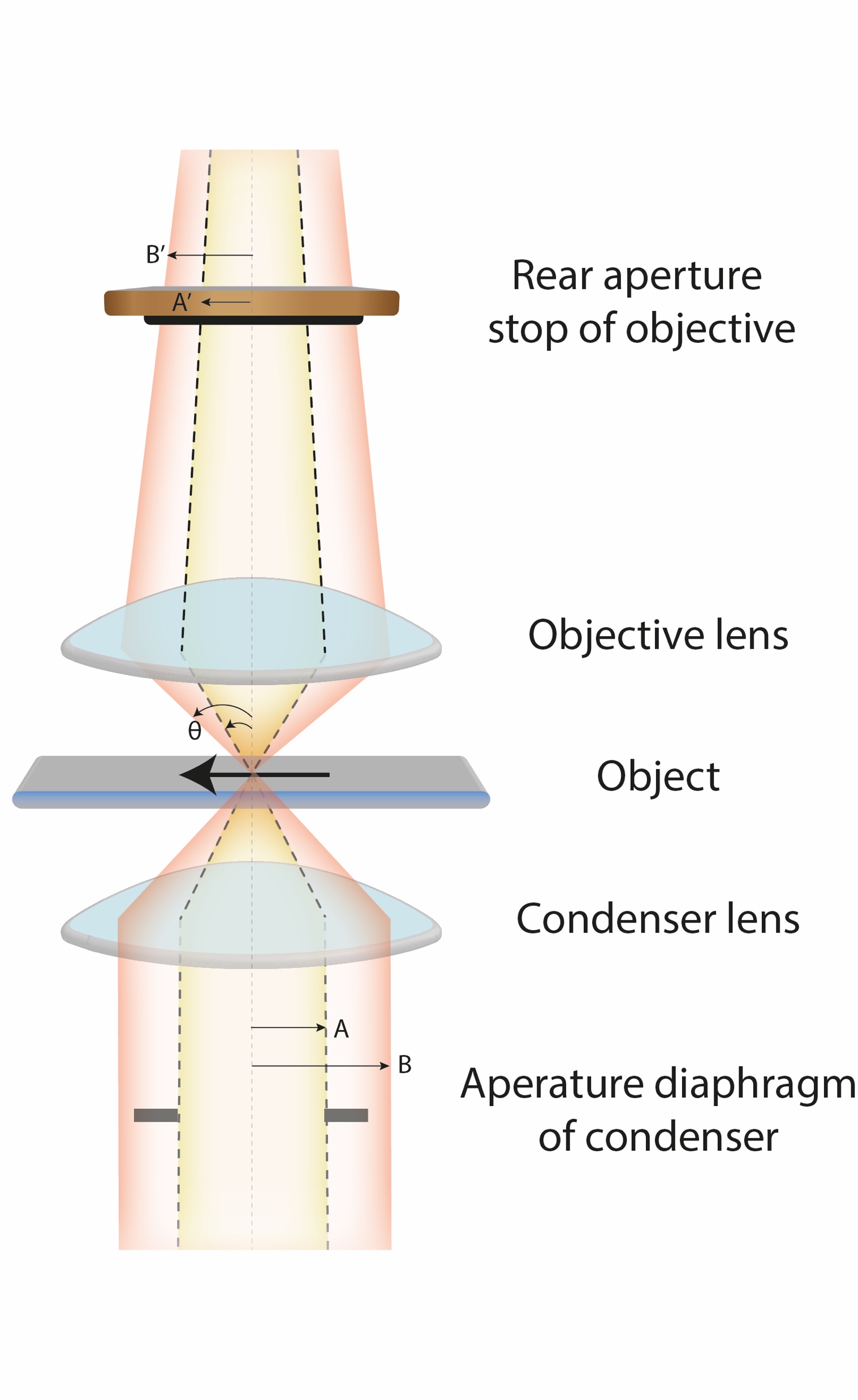 Light passing directly through specimen to eys ot other detector

BF – bright field, some microscopes H on condensor


+ 	Easy to setup, no special requirements

- 	Low contrast
Closed illuminating aperture
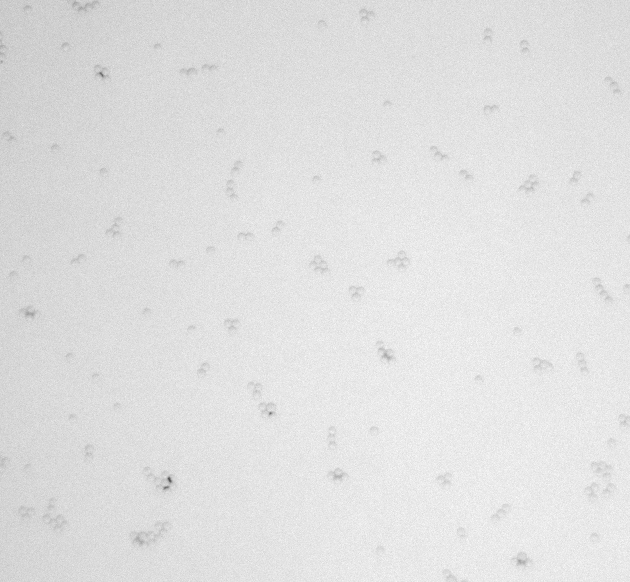 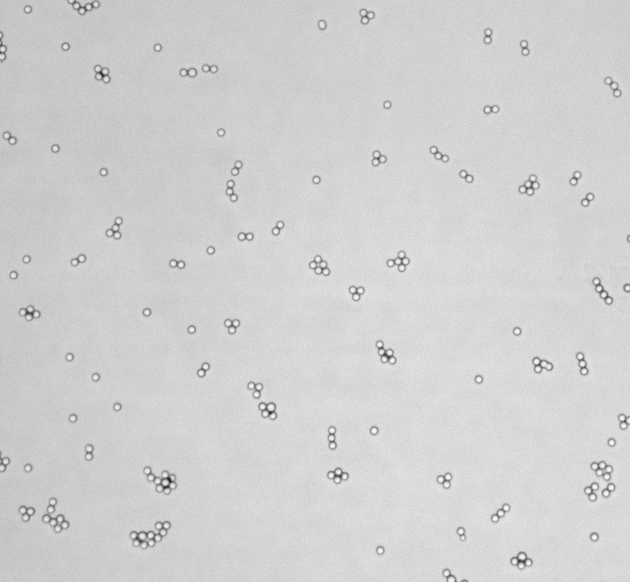 Light microscopy methods in biology
34
Dark field
Only diffracted light from specimen passing to objective

DF – bright field


+ 	Easy to setup, no special requirements, for high NA
Special condenser required
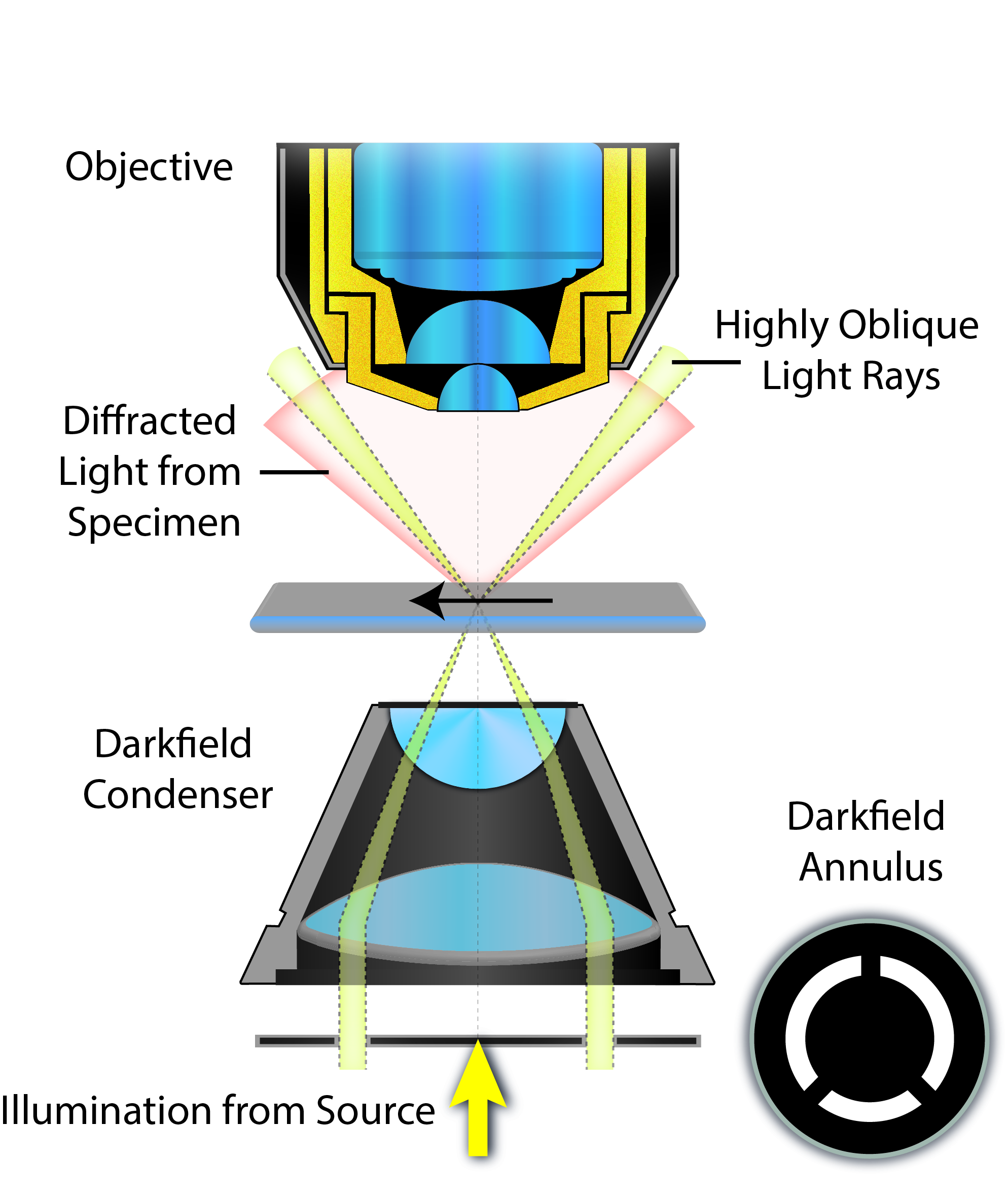 Dark field
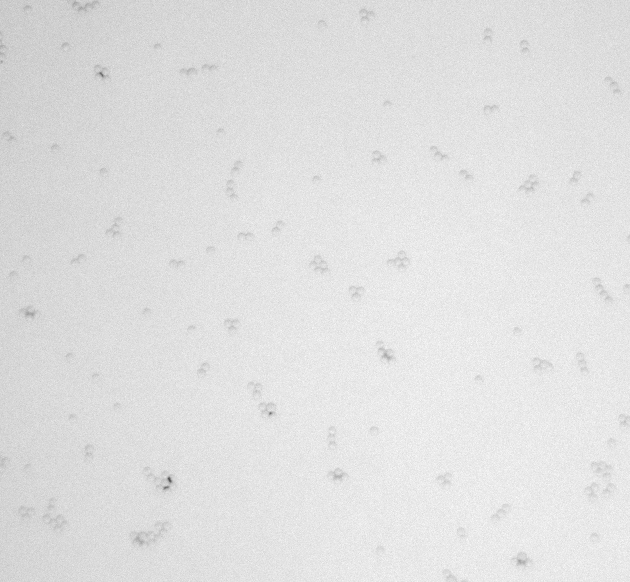 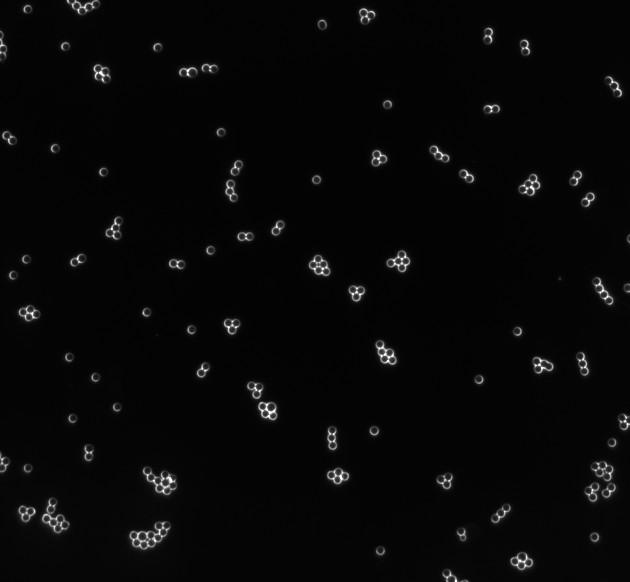 Light microscopy methods in biology
35
Phase contrast
Transparent objects not visible in the transmitted light mode still
diffract light path and cause phase shift
Phase contrast imaging transform phase differences into 
amplitude differences.

Ph1, Ph2, Ph3 – phase contrast

+ 	Easy to setup, nice contrast, working on plastic dish

-	Special objectives required, halo effect around objects
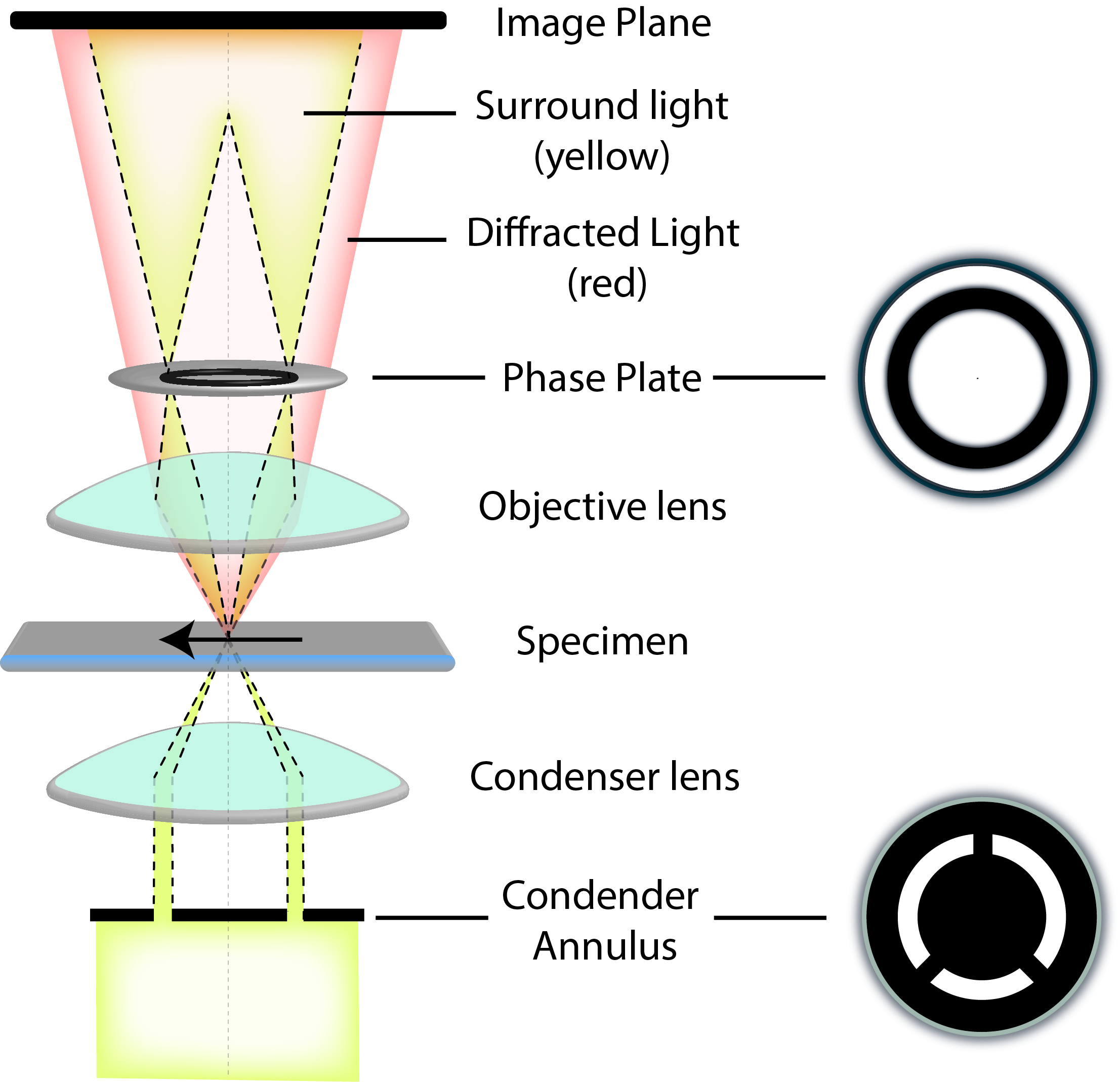 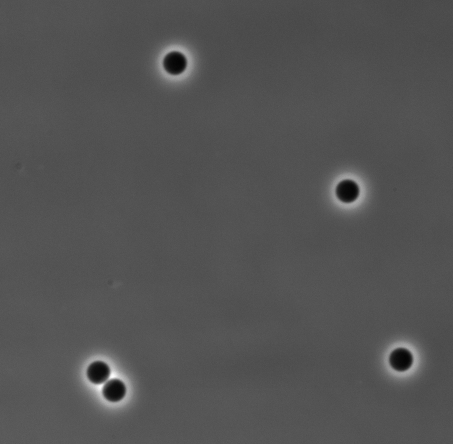 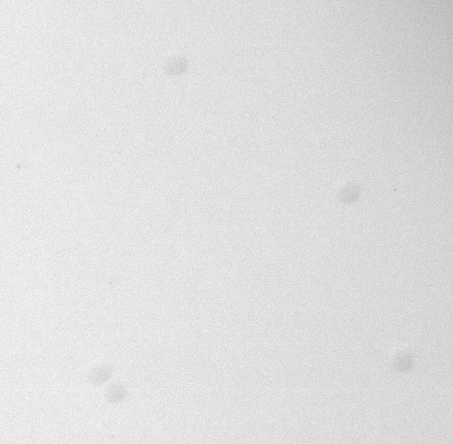 Light microscopy methods in biology
36
Differential interference contrast (DIC)
Based on polarised light. Transform local gradient in optical path 
length (refractive index and thickness) in an object into regions of 
contrast in the object image. Amplitude differences in the image
due to refractive index and/or thickness of the specimen.

+ 	nice contrast, 3D perspectives, no halos around objects

-	Works on glass only, not trivial to setup
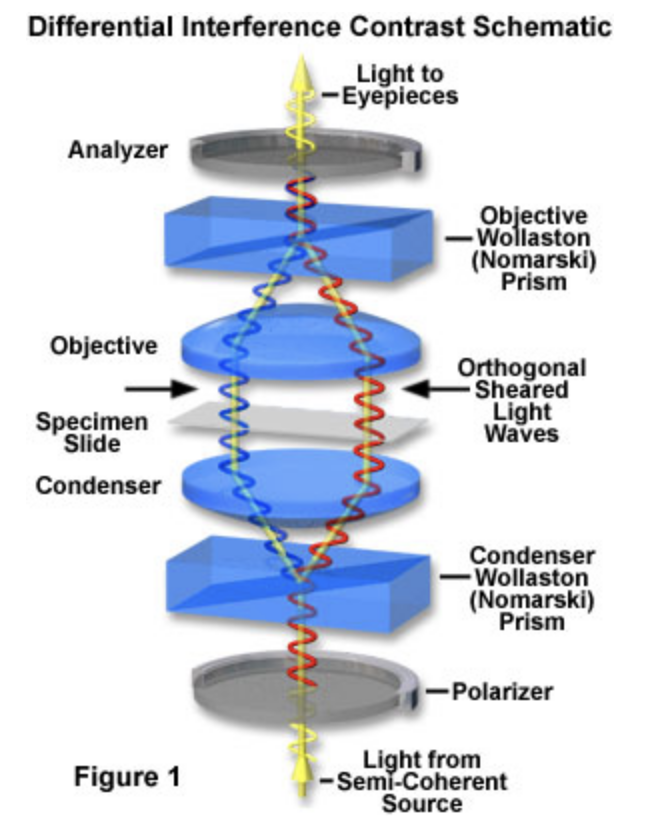 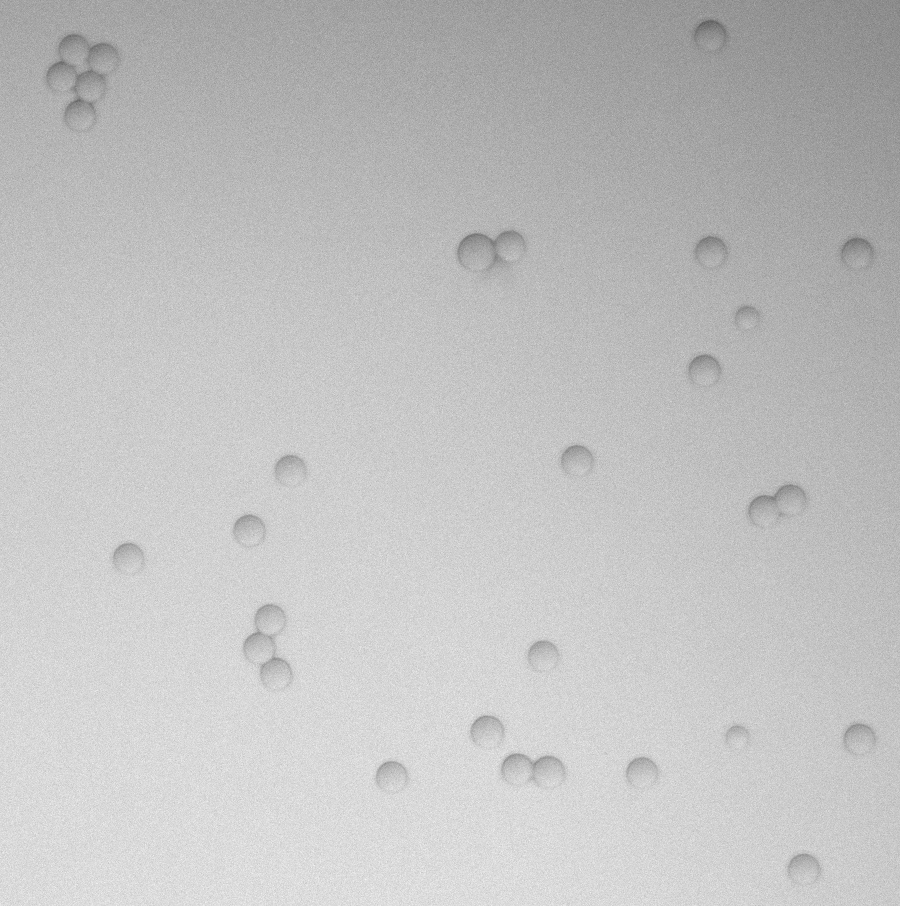 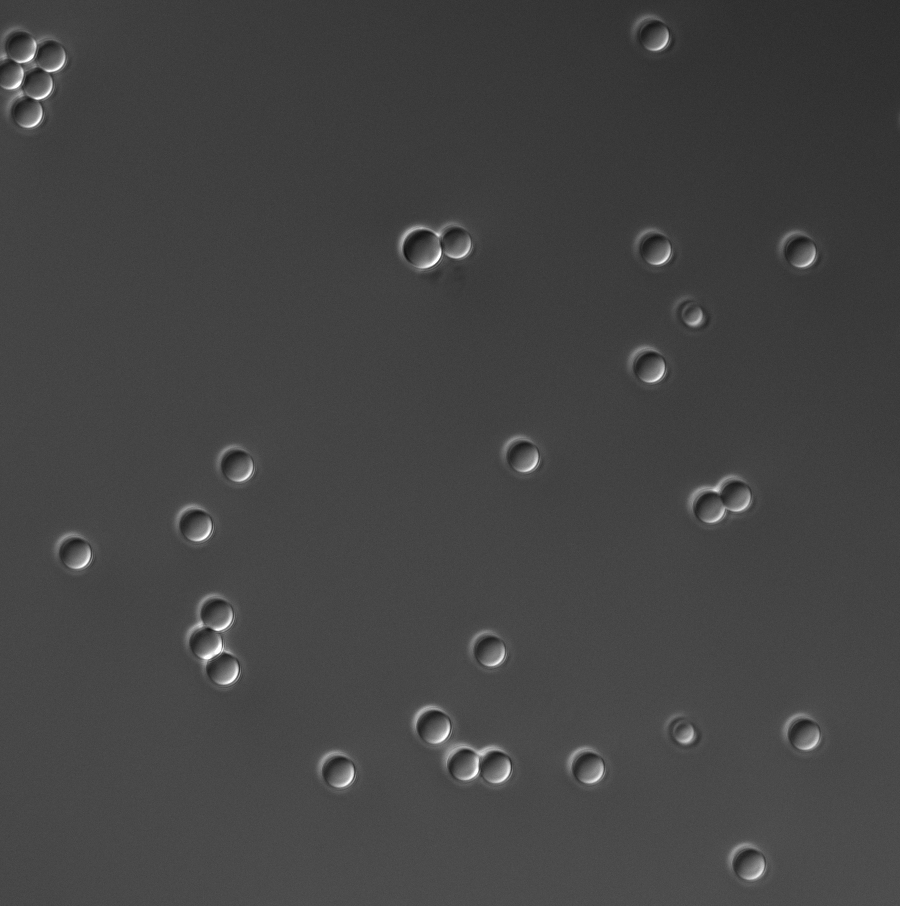 https://www.olympus-lifescience.com
Light microscopy methods in biology
37
Fluorescence microscopy
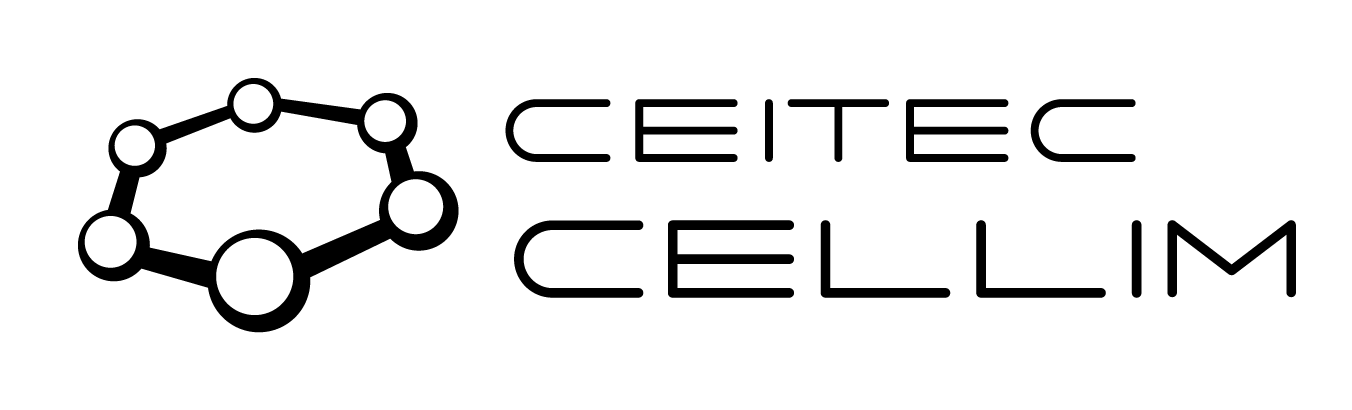 Reflected light
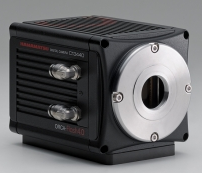 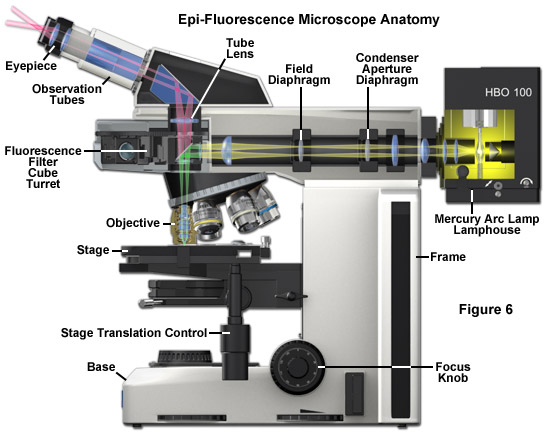 light
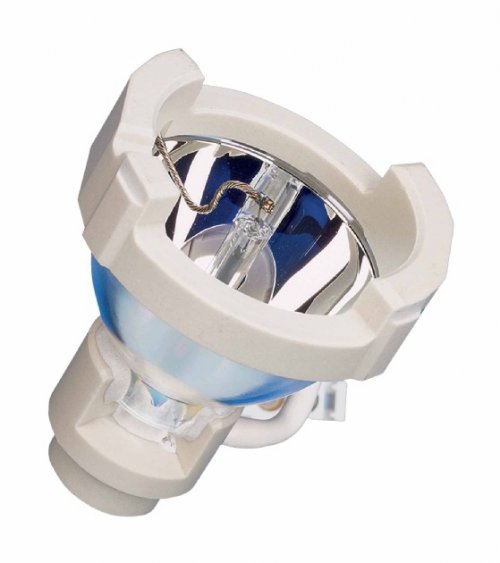 Emisní
filtr
Excitation
filter
Light microscopy methods in biology
38
Fluorescence
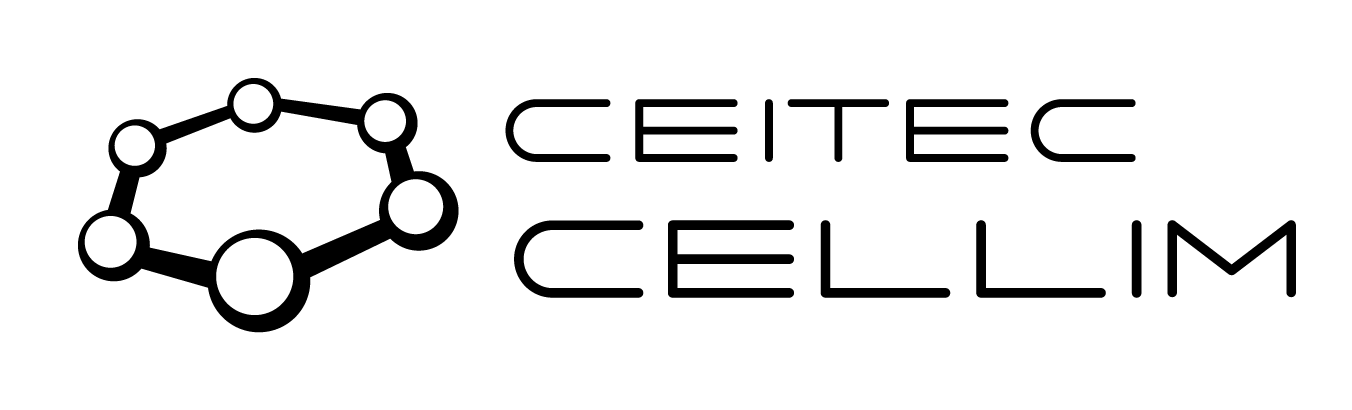 Fluorescein
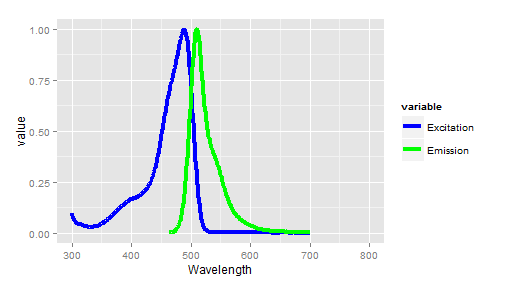 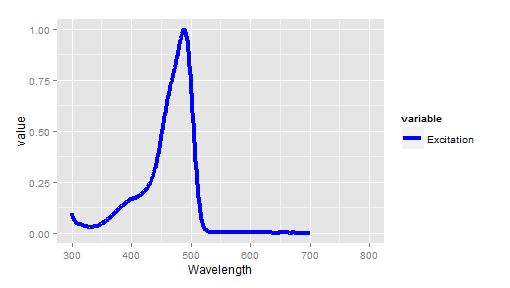 Light microscopy methods in biology
39
Types of fluorescent microscopes
Diffraction limited resolution
widefield (epifluorescence)

confocal microscopes
point scanning microscopes
spinning disc microscopes

lightsheet microscopes
Resolution below diffraction limit - nanoscopes
Structured illumination (SIM)

Stimulated emission depletion (STED)

Stochastic optical reconstruction (STORM)
Light microscopy methods in biology
40
Fluorescence
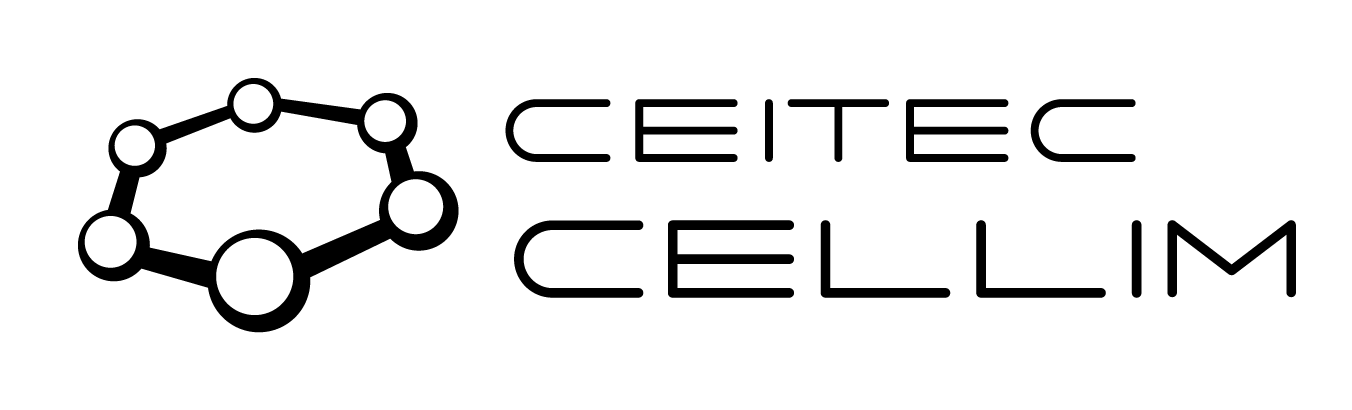 Stokes shift
Difference between positions of the band maxima of the absorption and emission spectra
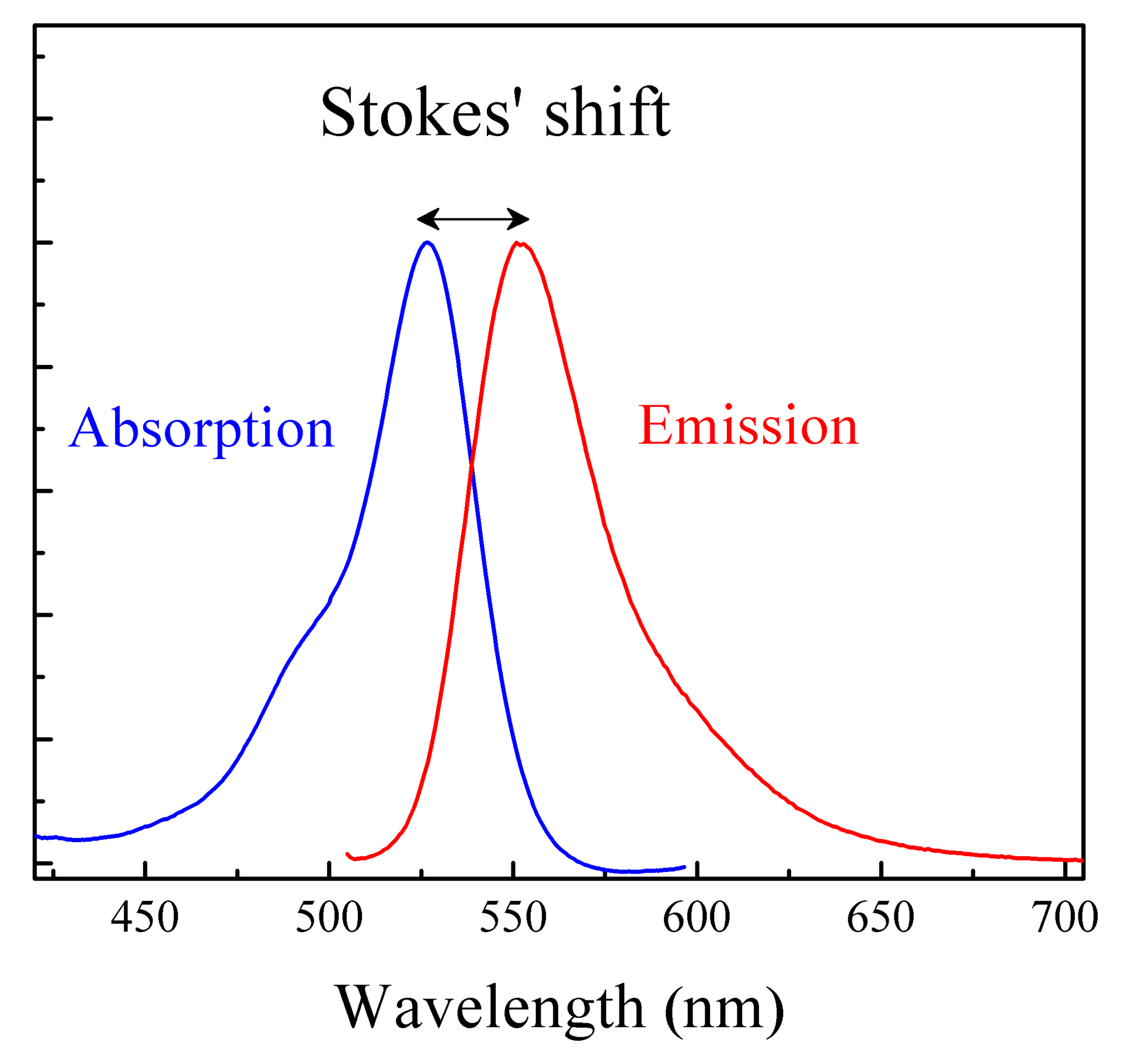 Fluorescein
https://en.wikipedia.org/wiki
Light microscopy methods in biology
41
Fluorescence
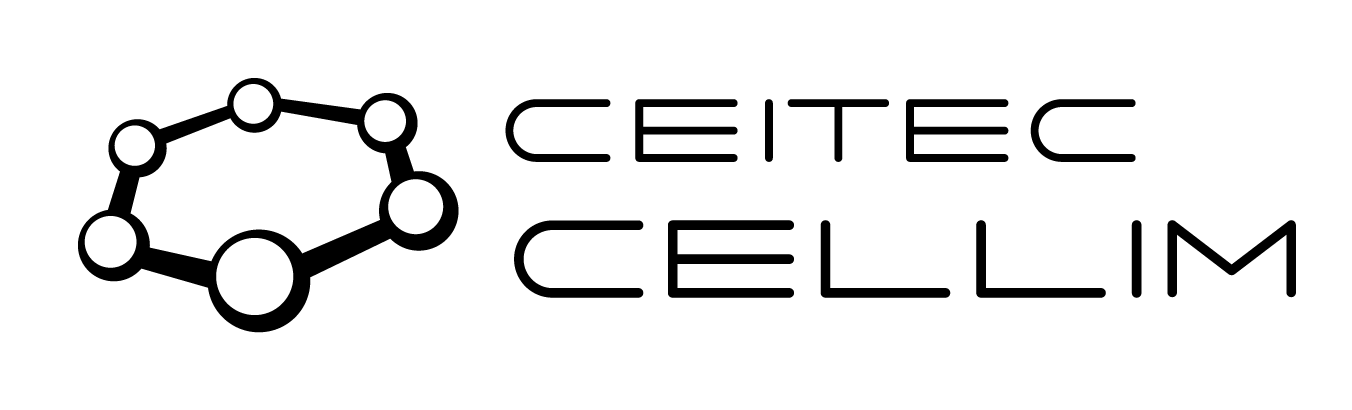 Jablonski diagram
S2
excited state
S1
Fluorescein
energy
Radiation - fluorescence
S0
ground state
Light microscopy methods in biology
42
Airy disc
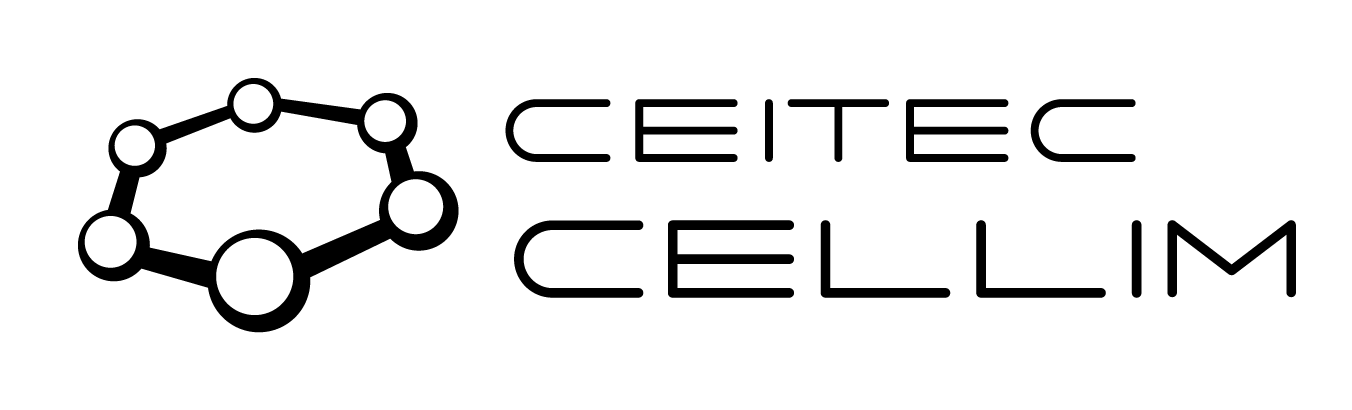 George Biddell Airy (1801-1892)
 
Best focused point source of light won’t appear as a point, but as a spot 
surrounded by series of concentric bright rings – Airy pattern.

Size of Airy disc depend on the light wavelength and the size of aperture.
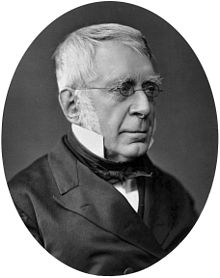 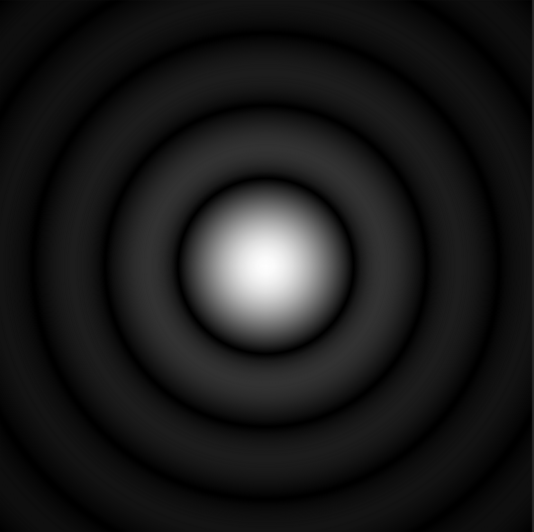 Imaging
Device
(circular aperture)
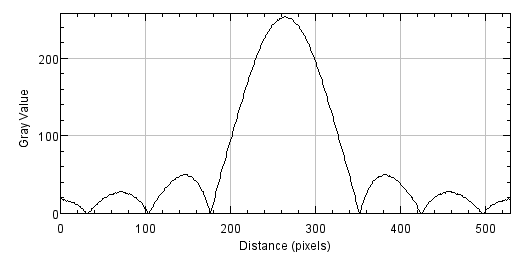 Airy disc (d)
- Airy disc contain ~84% of the light from the point source
Light microscopy methods in biology
43
Point spread function
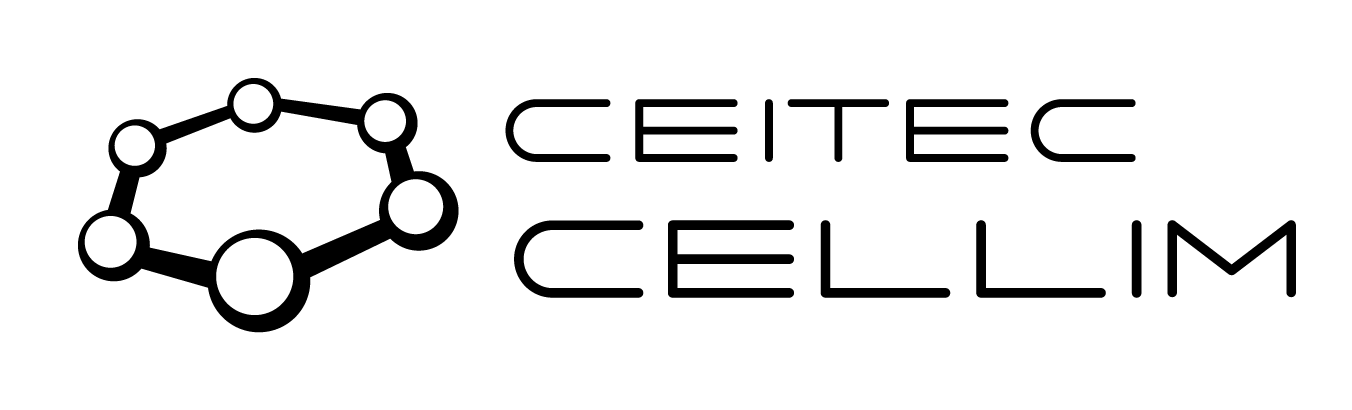 Three dimensional diffraction pattern of light emitted from an infinitely small point source
     in the specimen and transmitted to image plane
object
convolution
Image
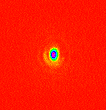 Point Spread Function (PSF)
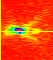 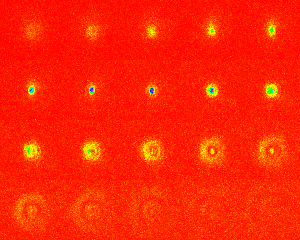 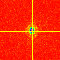 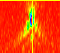 Light microscopy methods in biology
44
Deconvolution
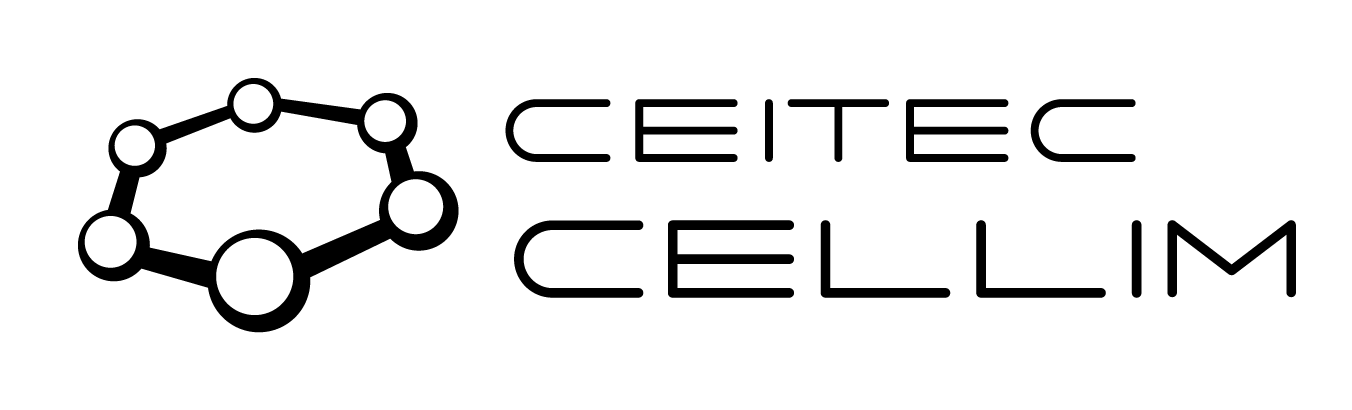 Three dimensional diffraction pattern of light emitted from an infinitely small point source
     in the specimen and transmitted to image plane
object
Image
convolution
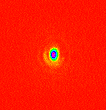 Point Spread Function (PSF)
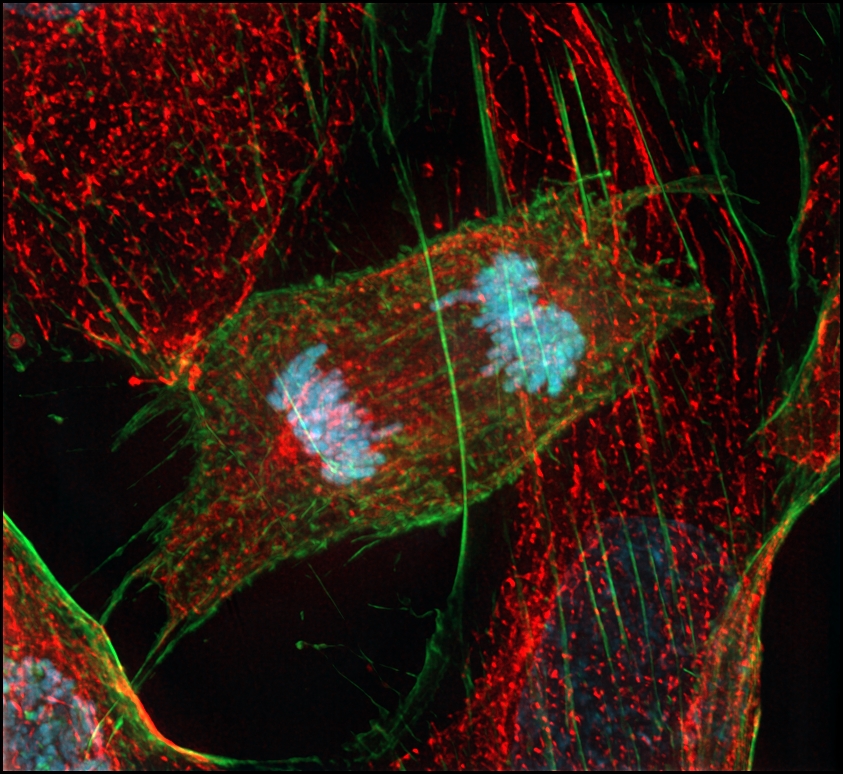 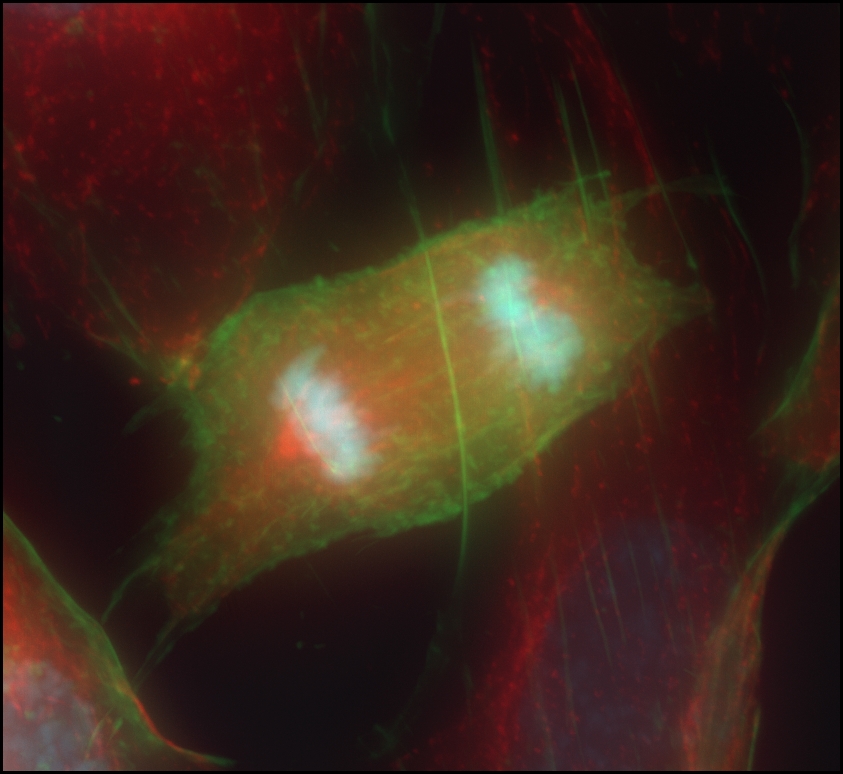 deconvolution
Light microscopy methods in biology
45
Fluorescence
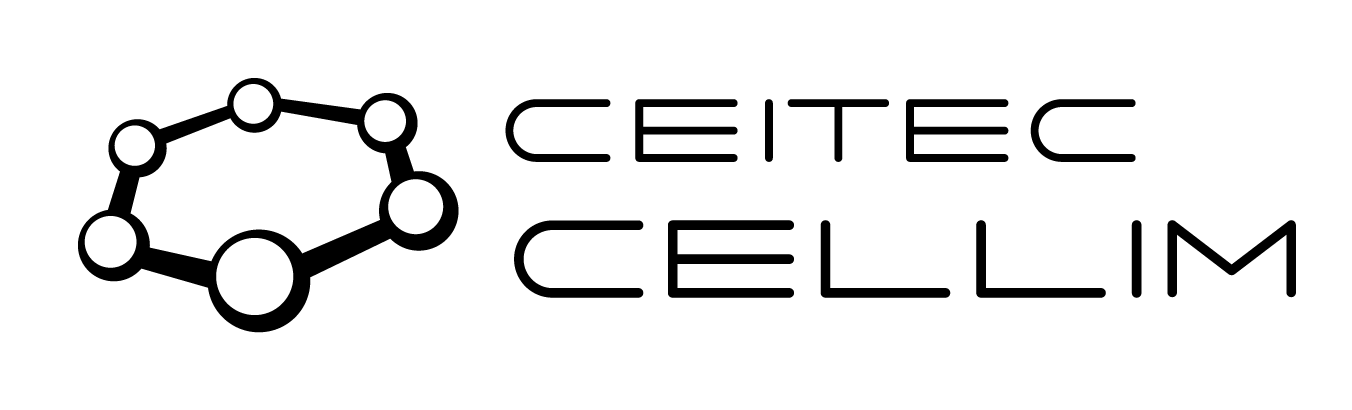 Fluorescent proteins in living organisms
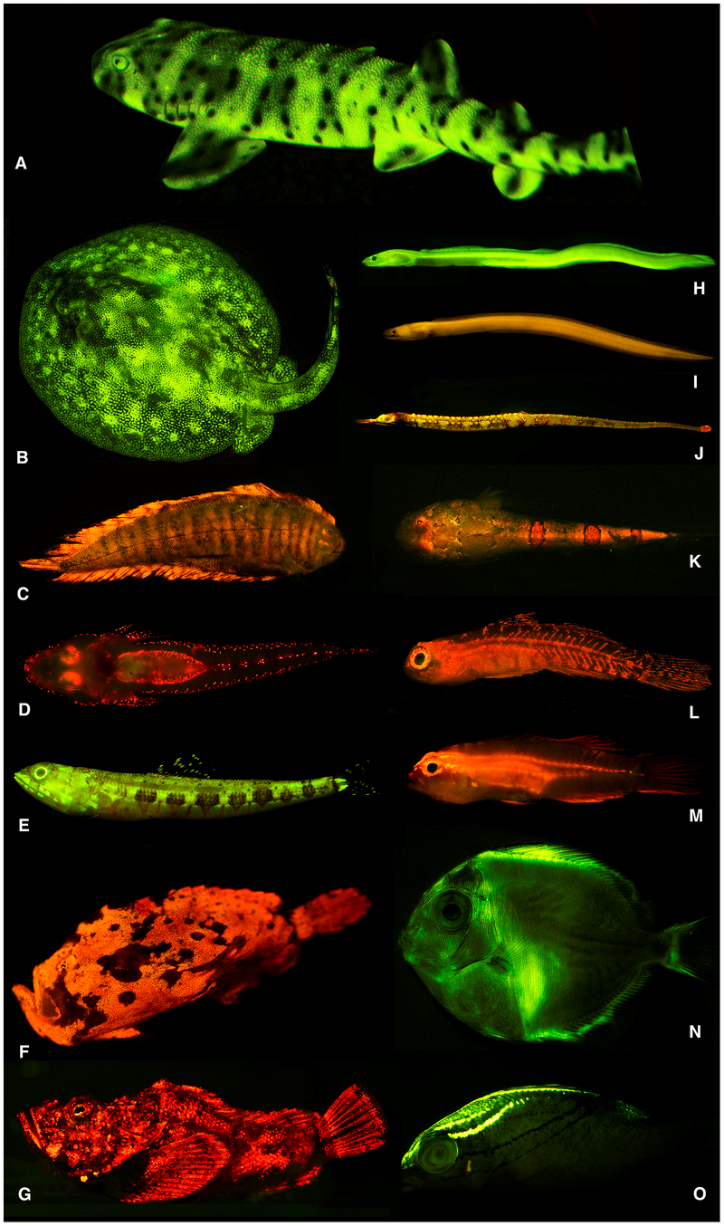 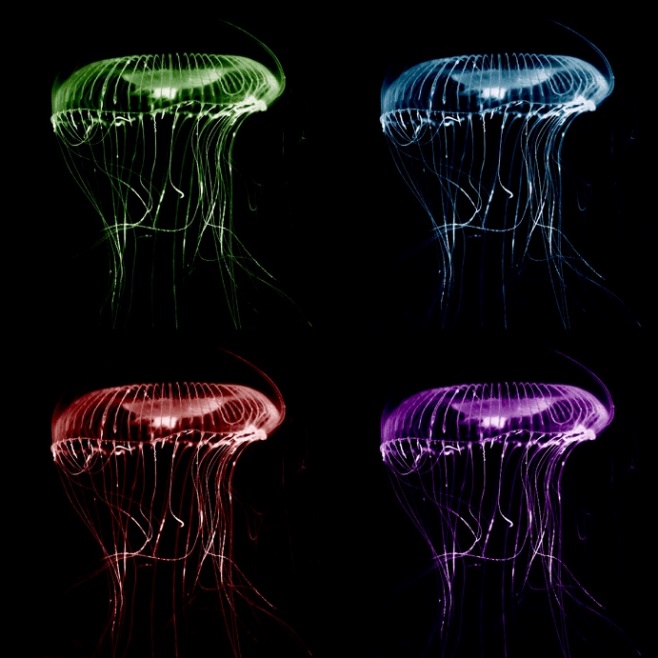 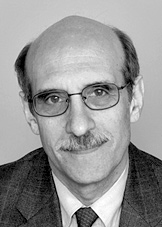 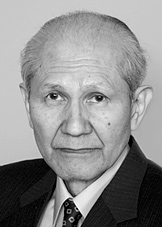 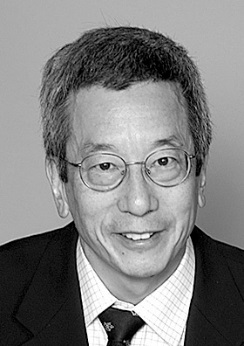 Osamu
Shinomura
Martin
Chalfie
Roger 
Tsien
Nobel prize in chemistry 2008
Discovery and development 
of the green fluorescent protein
GFP
Aequorea victoria
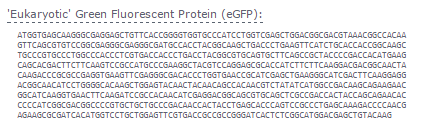 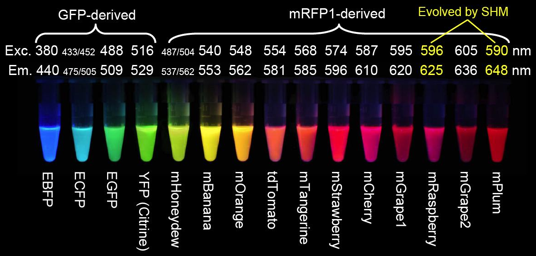 https://en.wikipedia.org/wiki/Fluorescence
Light microscopy methods in biology
46
Components of fluorescent microscope
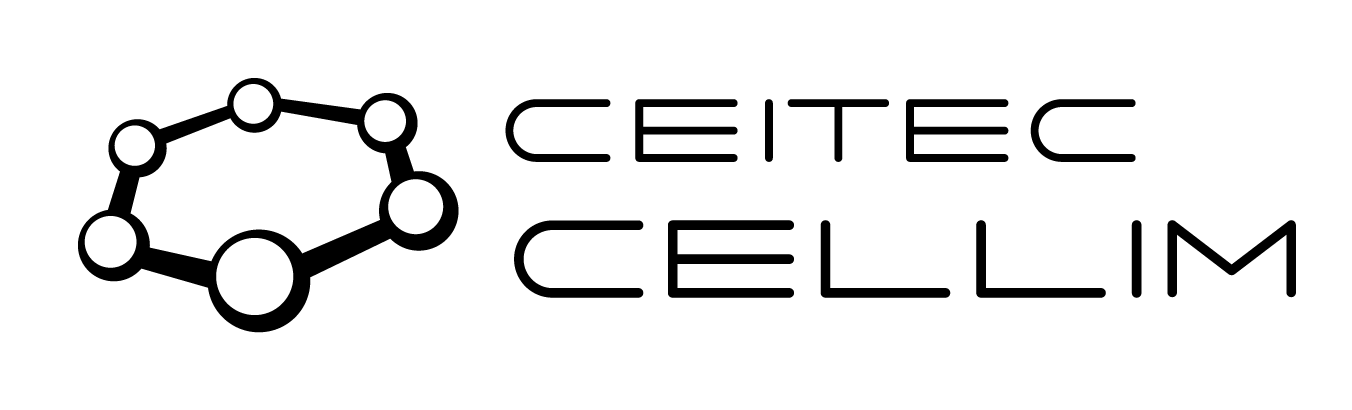 Detector
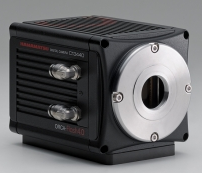 Emission
filter
Emission spectrum
Excitation light
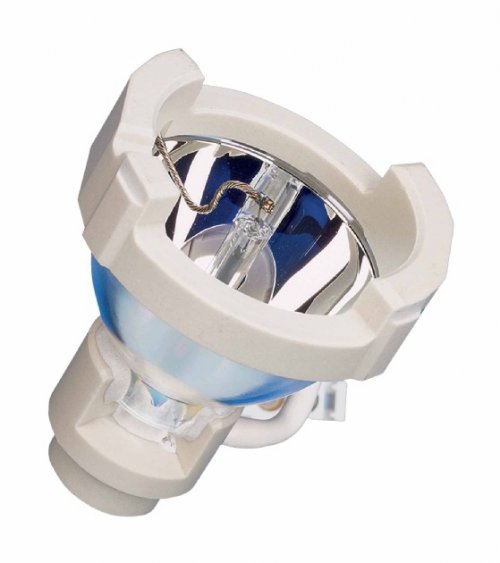 Excitation
filter
Dichromatic
mirror
Sample
Light microscopy methods in biology
47
Filters and beam splitters
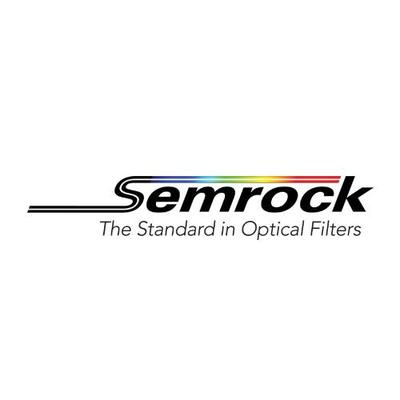 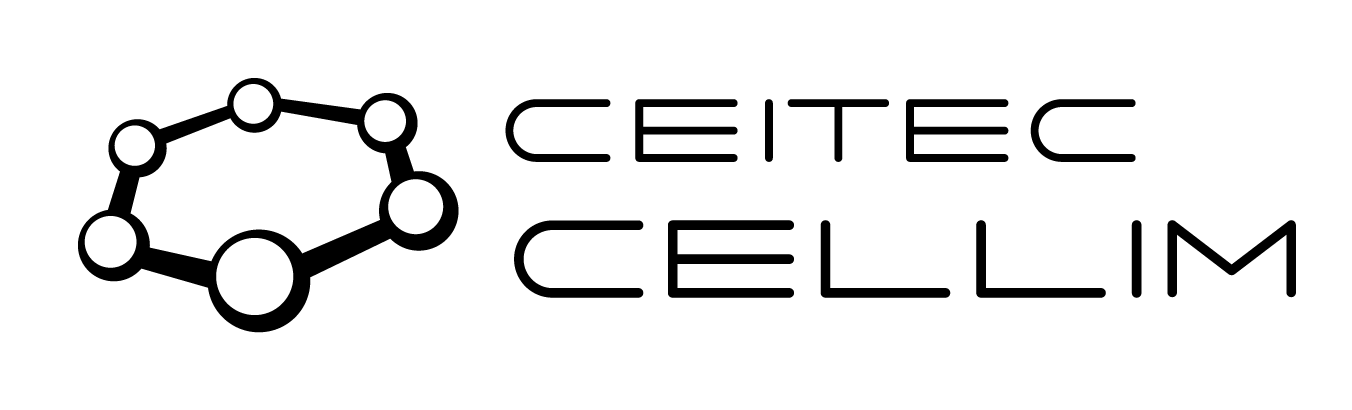 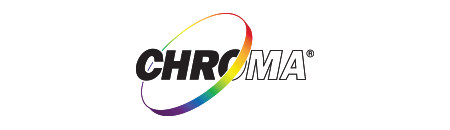 Longpass filter
Single bandpass (limitations min and max)
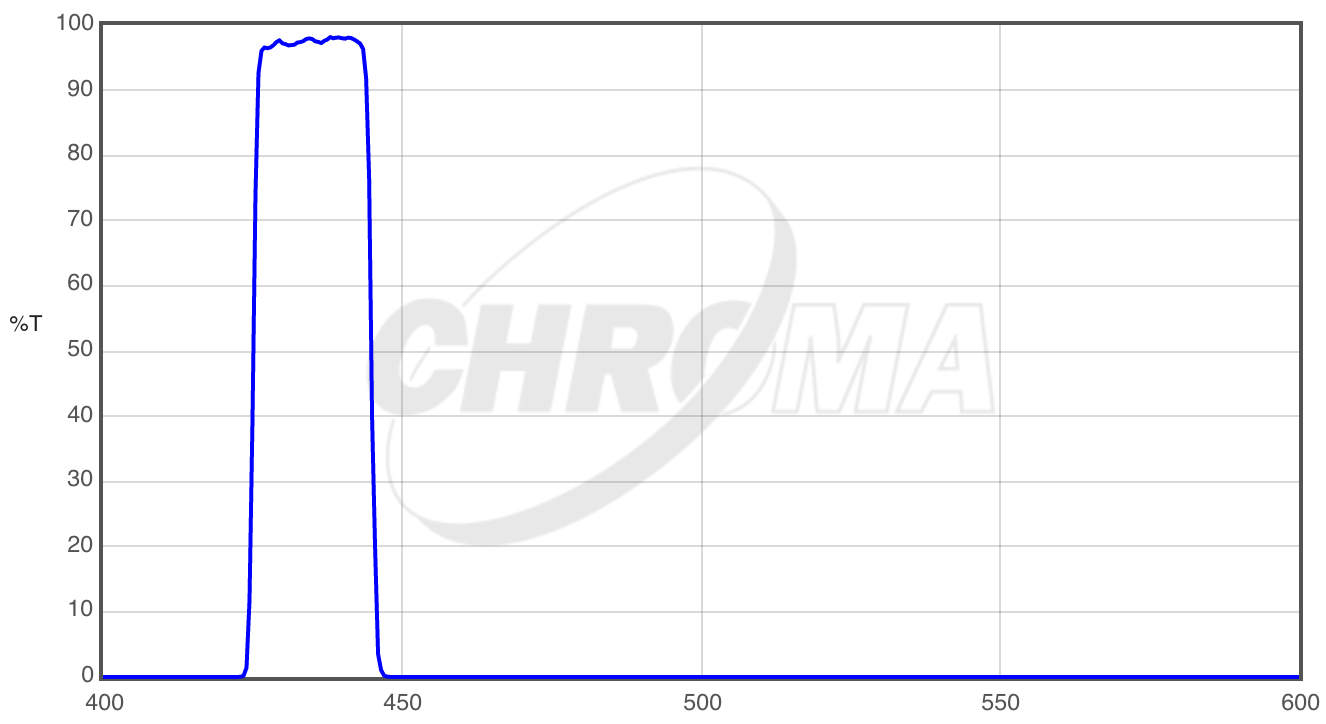 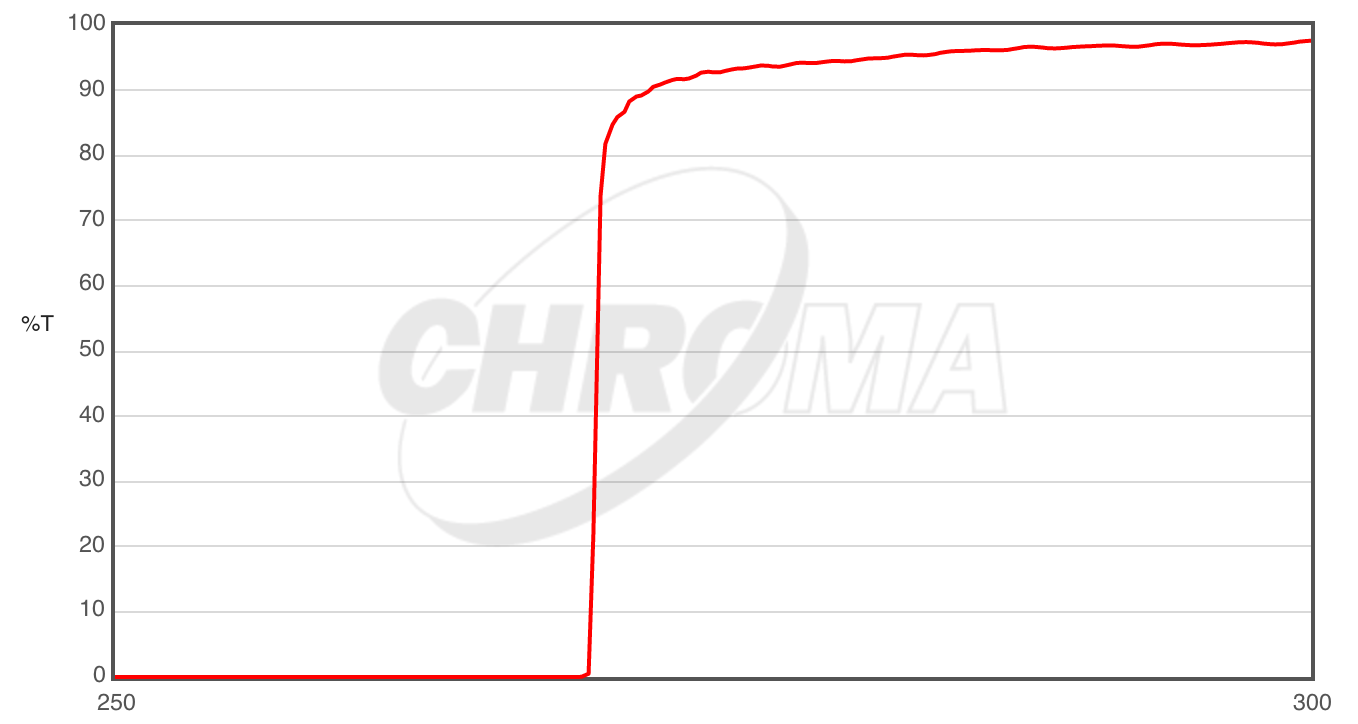 Shortpass filter
Multi bandpass filter
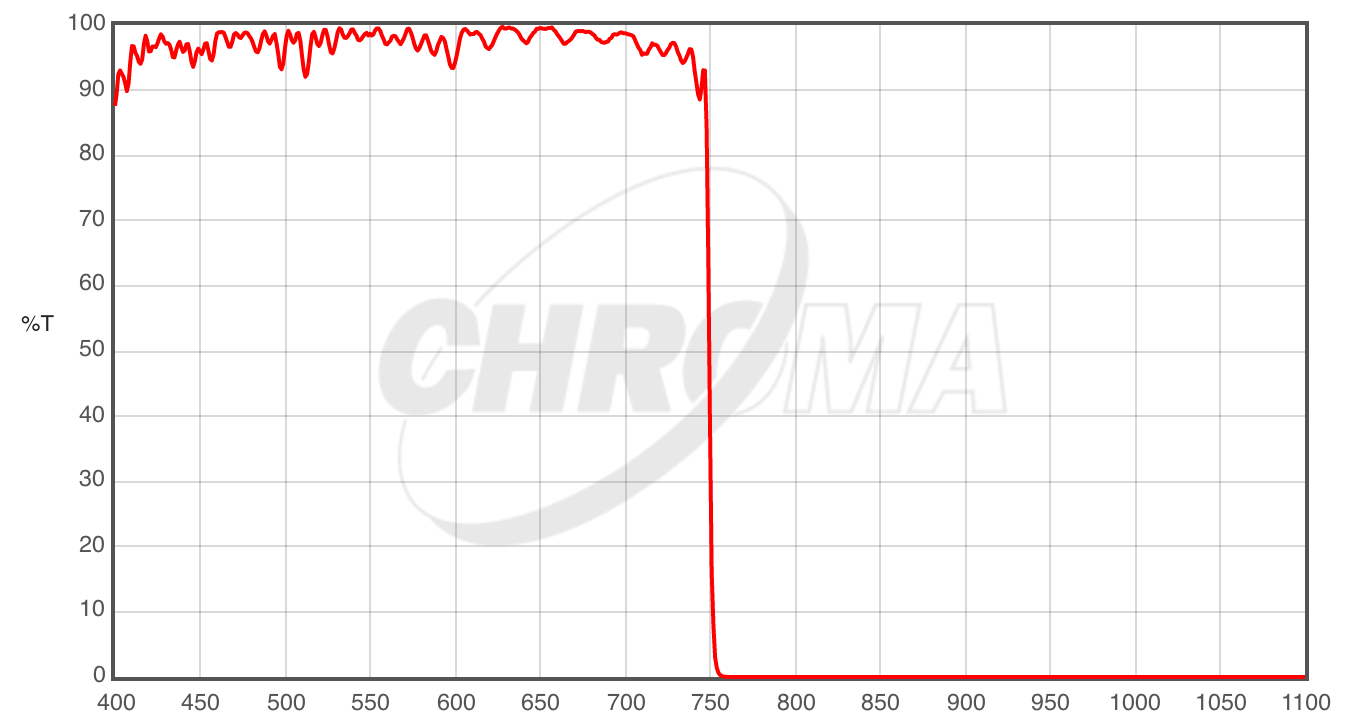 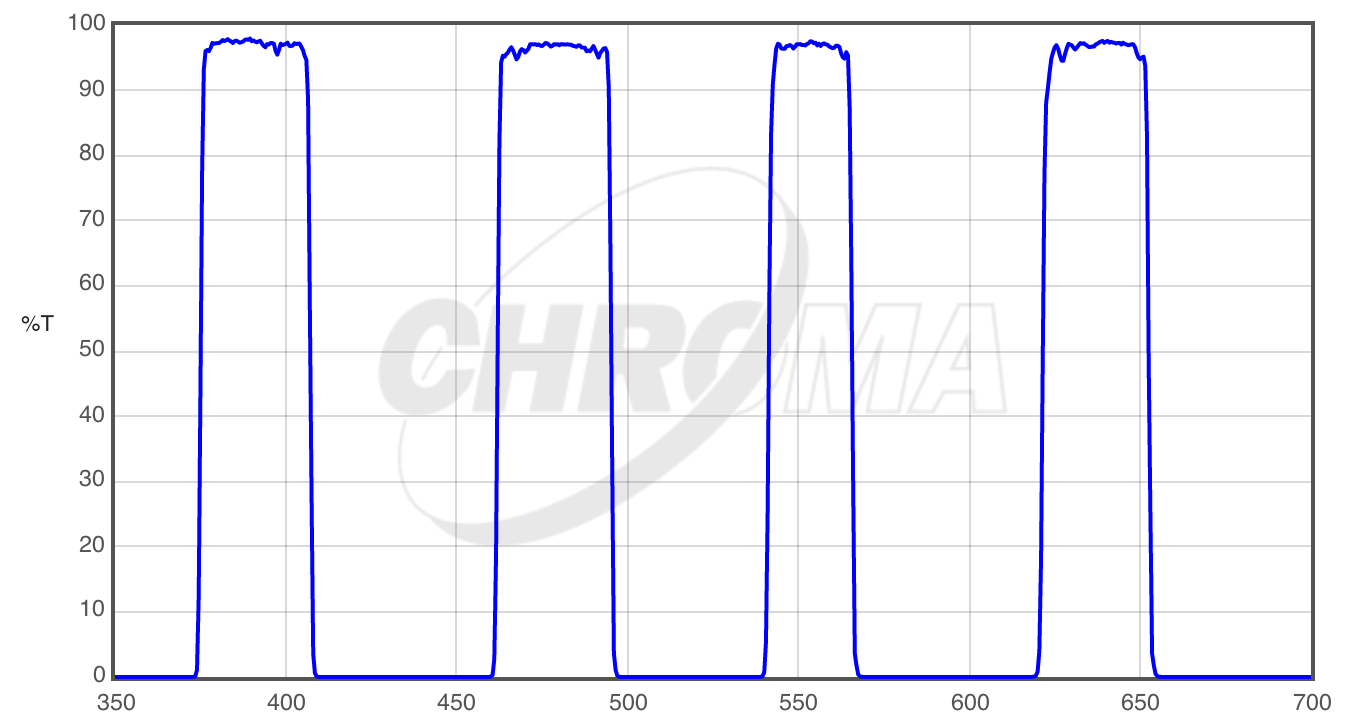 Light microscopy methods in biology
48
Filters and beam splitters
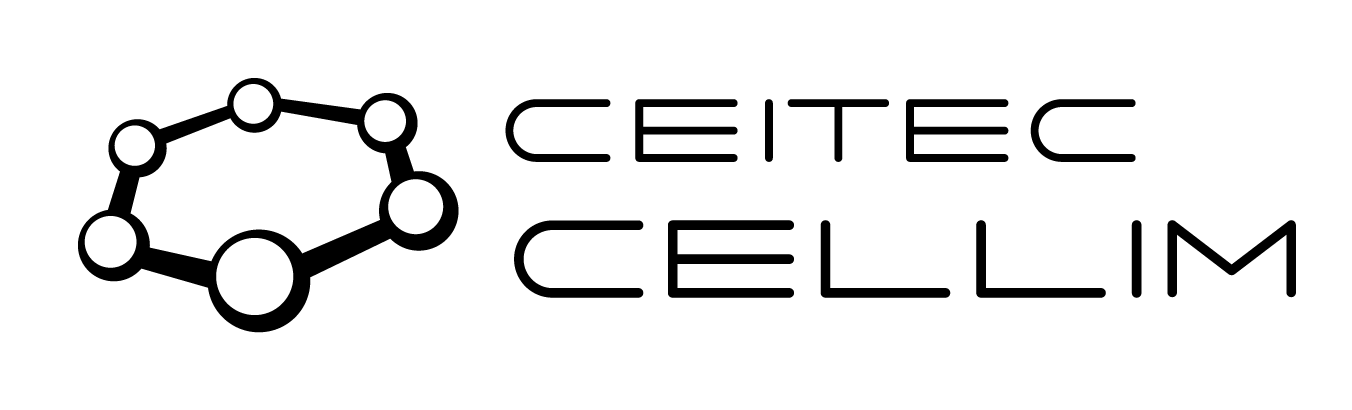 Crosstalk/bleed through
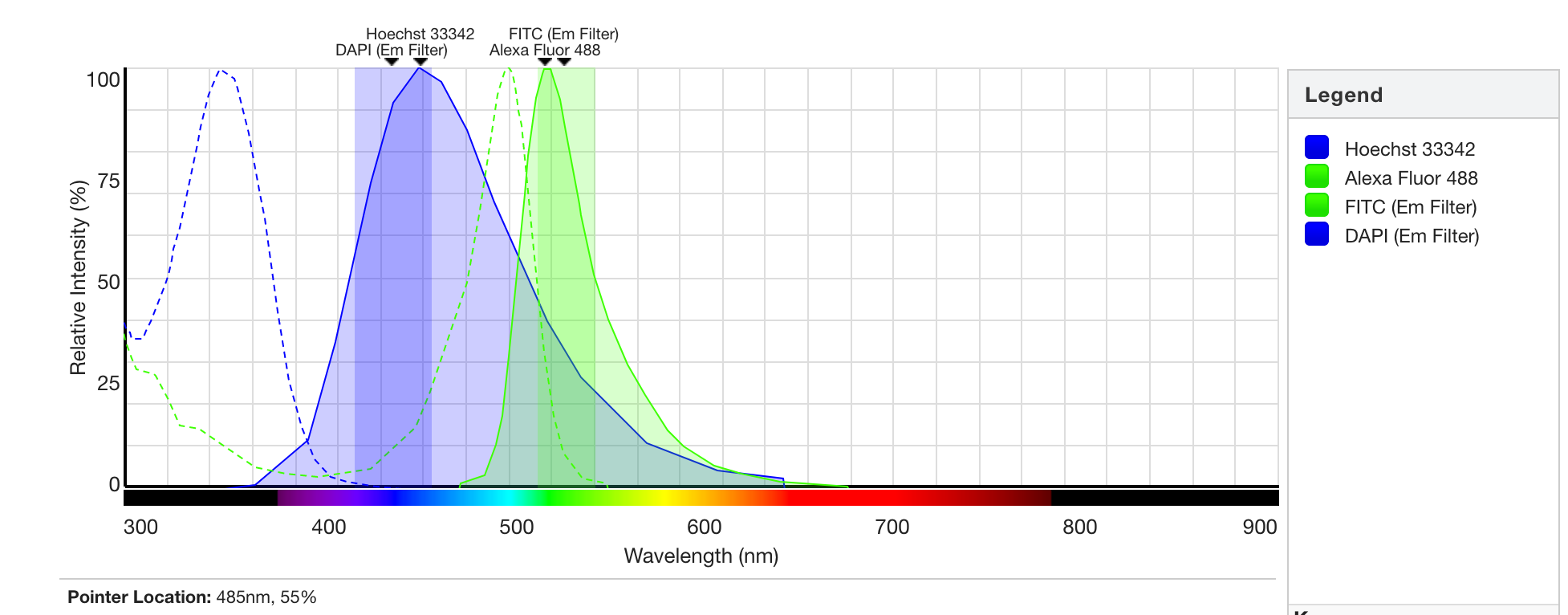 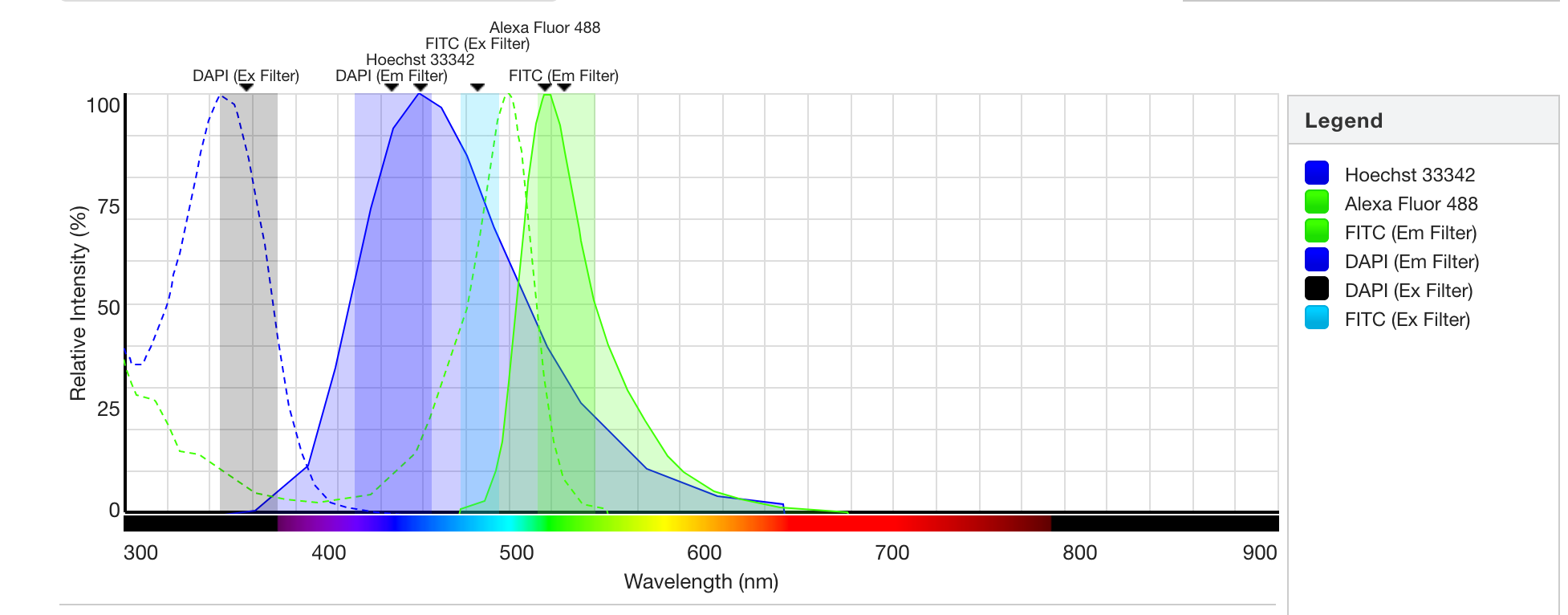 Light microscopy methods in biology
49
Light sources
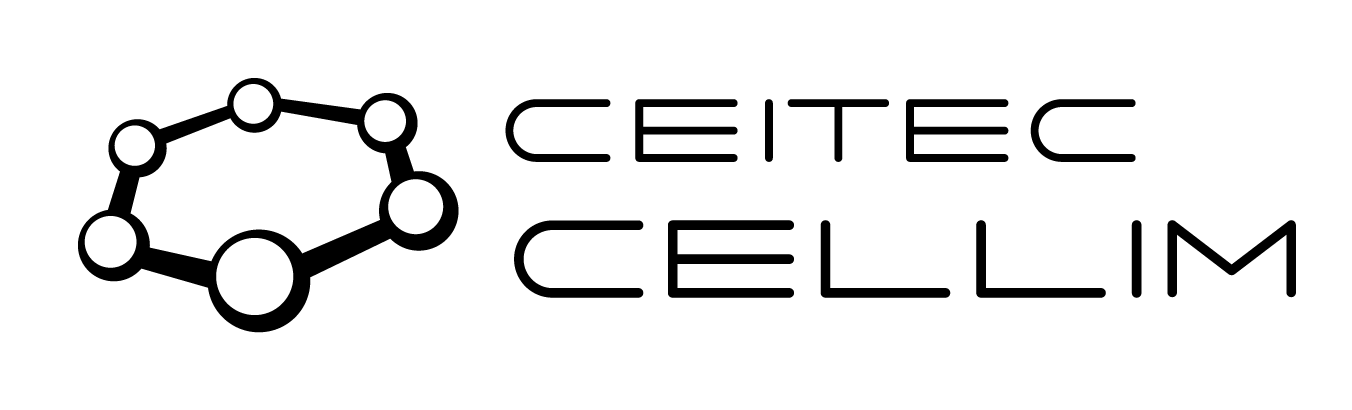 Mercury short arc lamp:
Obsolete, short life time – 200 hours, toxic wapors
Manual alignmnent
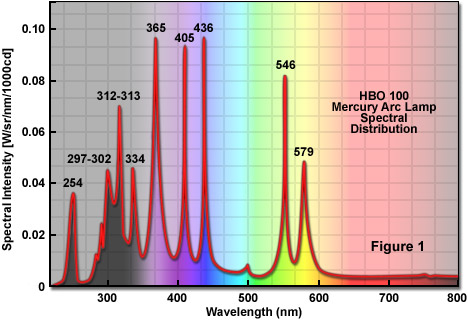 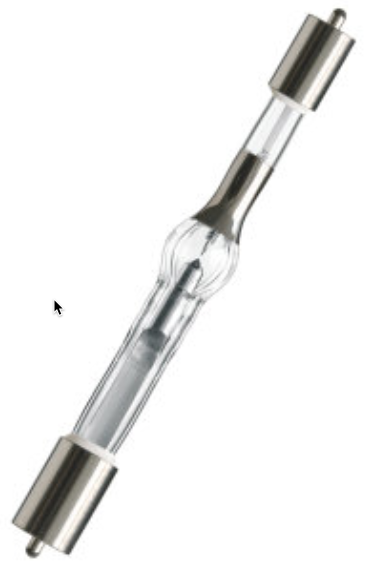 Light microscopy methods in biology
50
Light sources
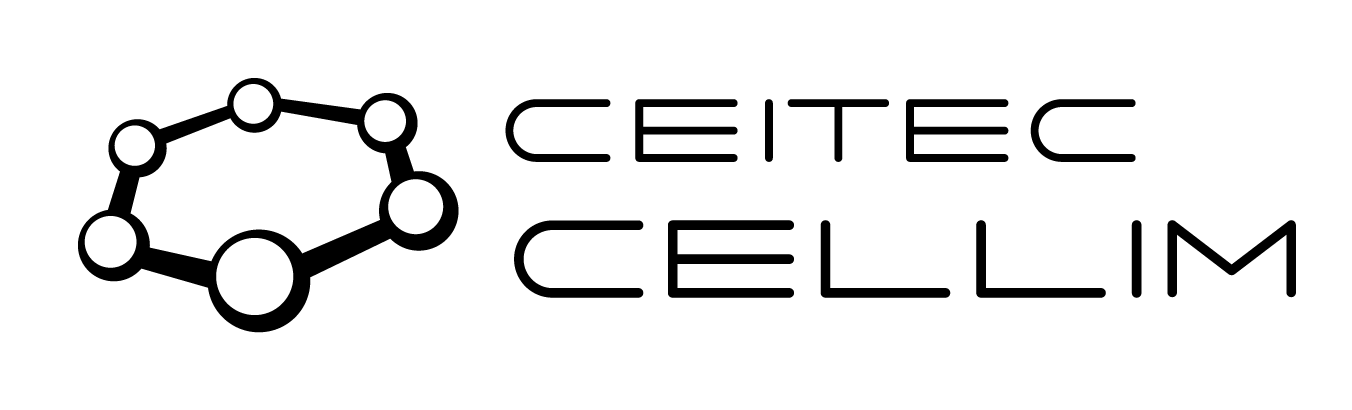 Metal halide lamp:
Longer life time – 2000 hours
No alignment, contains also mercury
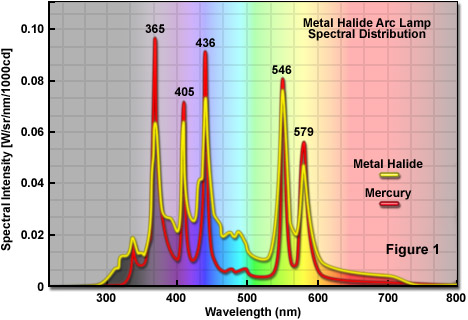 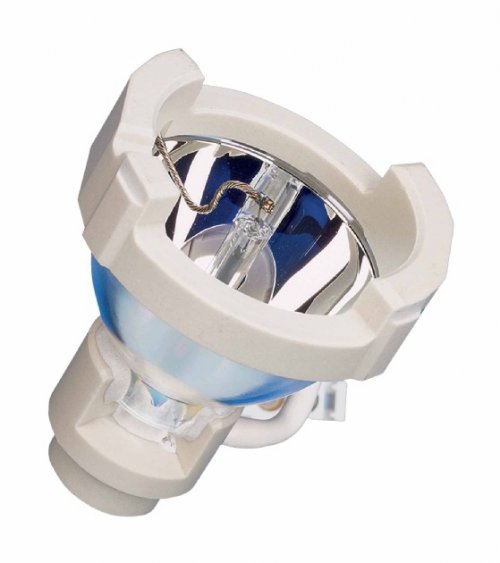 Light microscopy methods in biology
51
Light sources
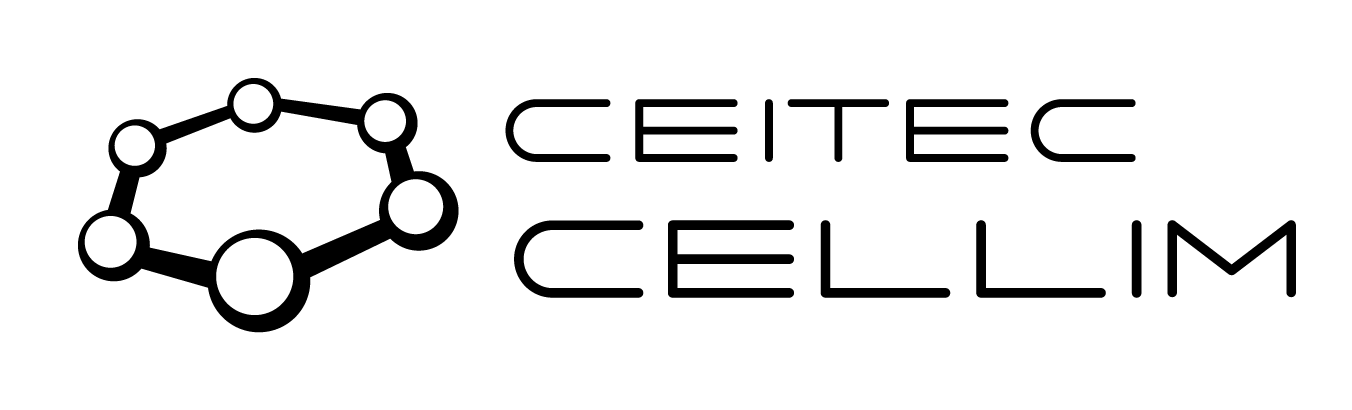 Xenon lamp
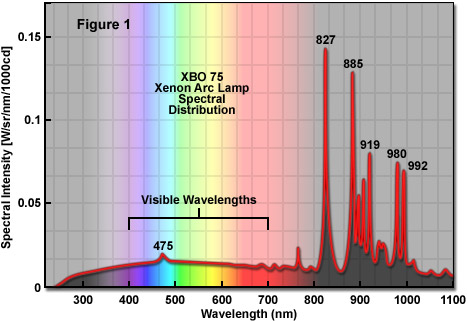 Light microscopy methods in biology
52
Light sources
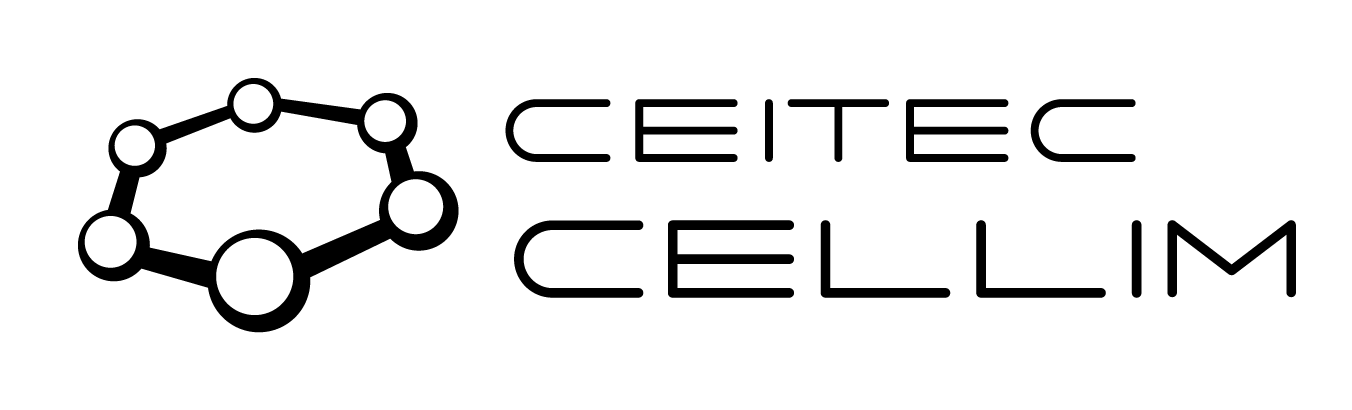 LED – light emmiting diodes

Single wavelength, or combination of several LED‘s

Instantly switching ON/OFF
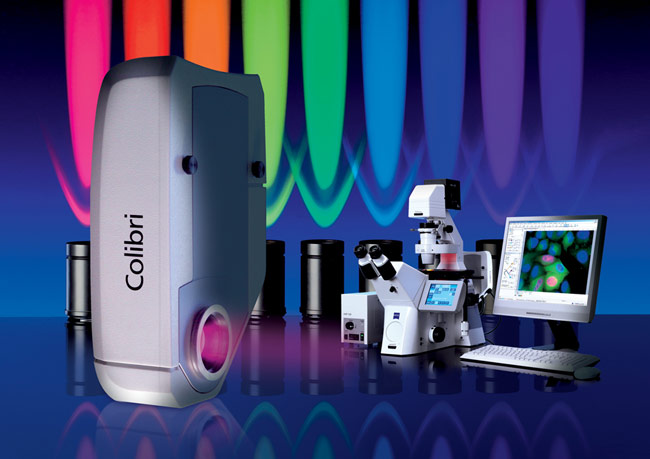 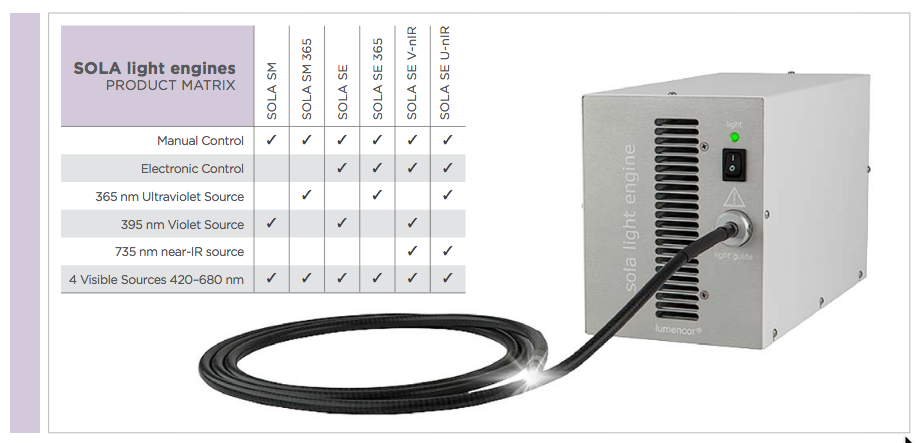 Light microscopy methods in biology
53
Detectors
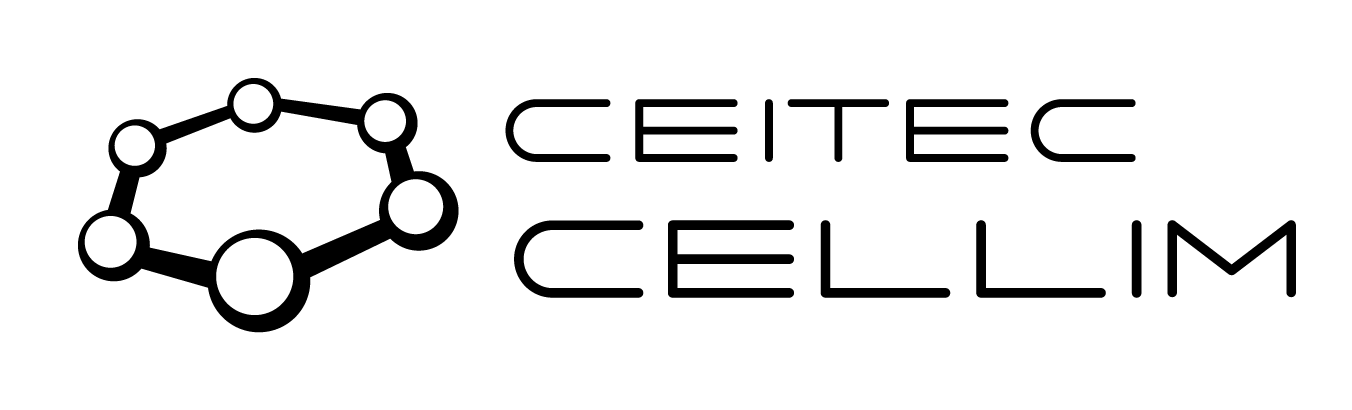 Widefield microscopes – CCD or sCMOS sensors
Pixel number, pixel size, bit depth, quantum efficiency, spectral response
- Smallest unit of sensor with defined size (x,y dimensions)
- Sensor consists of many pixels
Isolated interline device
(charge transfer)
Photoactive part
(photodiode)
photodiode
photons
electrons
Light microscopy methods in biology
54
Detectors
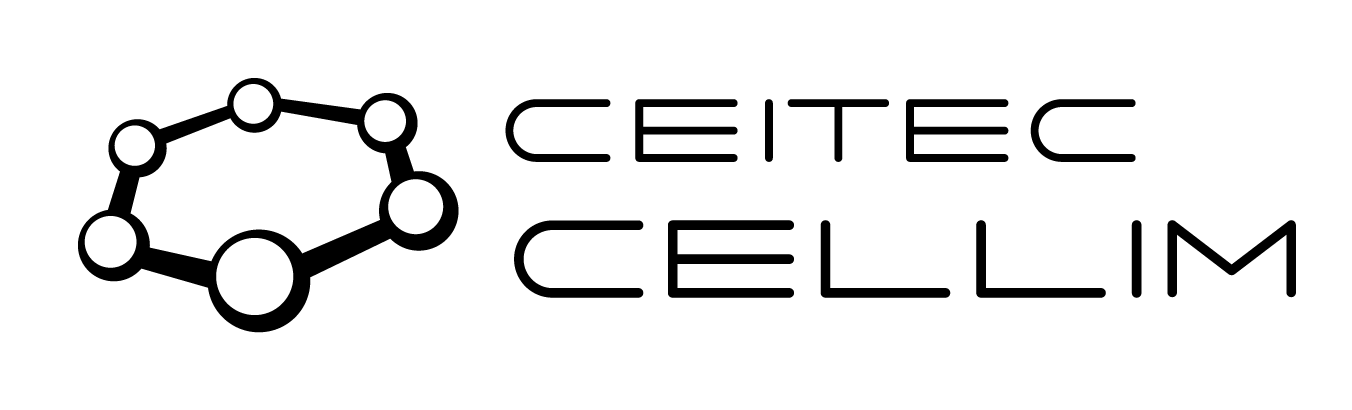 Pixels
Binning and resolution
Several neighborhoods pixels are accumulated together and readed as one unit
Increasing sensitivity, decreasing resolution, decreasing size of image
Binning 1 – full resolution
Resolution = 12 x 12 pixels
Pixel size = 6 x 6 μm
Binning 2
Resolution = 6 x 6 pixels
Pixel size = 12 x 12 μm
Binning 4
Resolution = 3 x 3 pixels
Pixel size = 24 x 24 μm
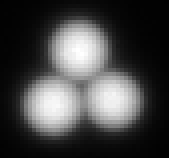 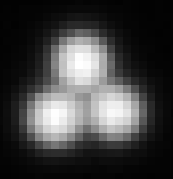 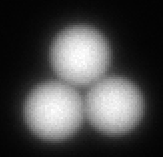 Light microscopy methods in biology
55
Detectors
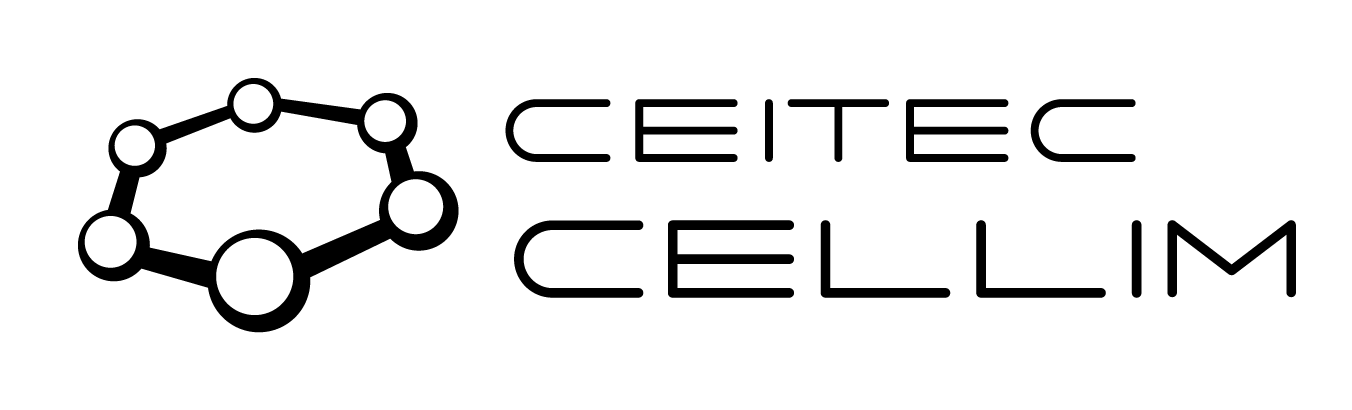 Spectral response and quantum efficiency
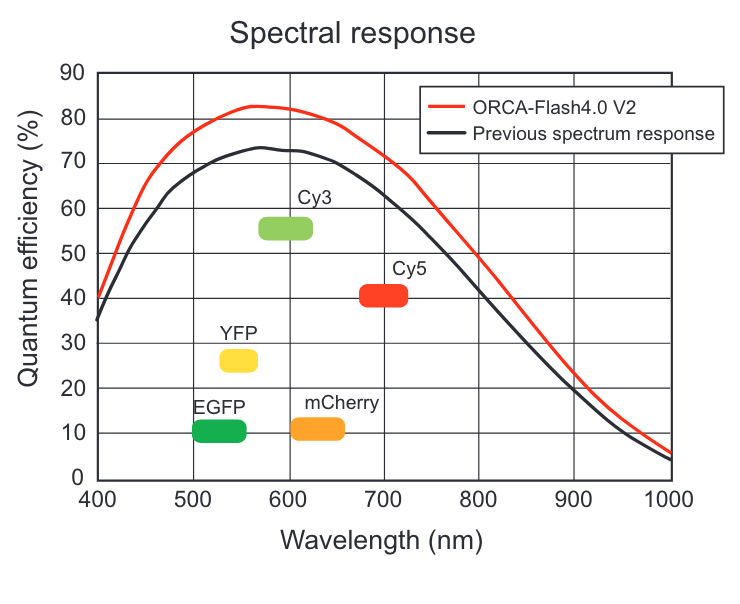 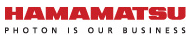 Light microscopy methods in biology
56
Detectors
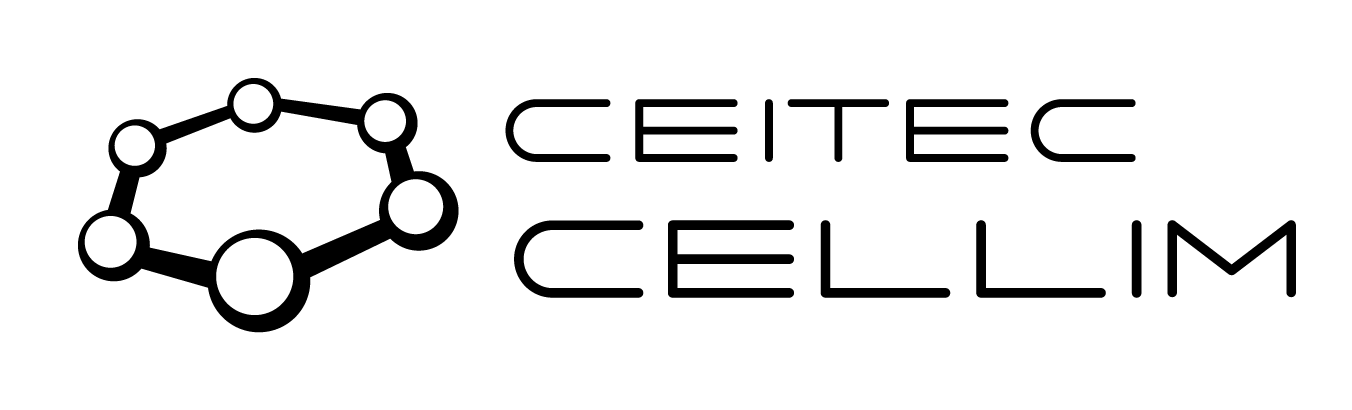 Bit depth
Analog to digital converter (ADC) – convert analog signal (current in Voltage) to discrete 
digital values - number of grey values.
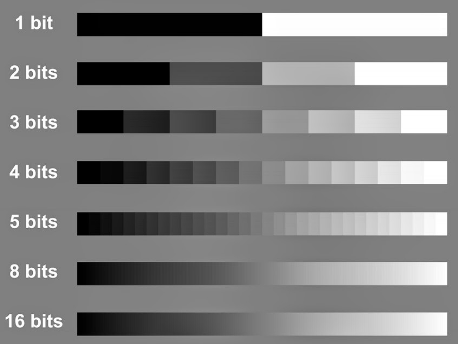 Light microscopy methods in biology
57
Exposure
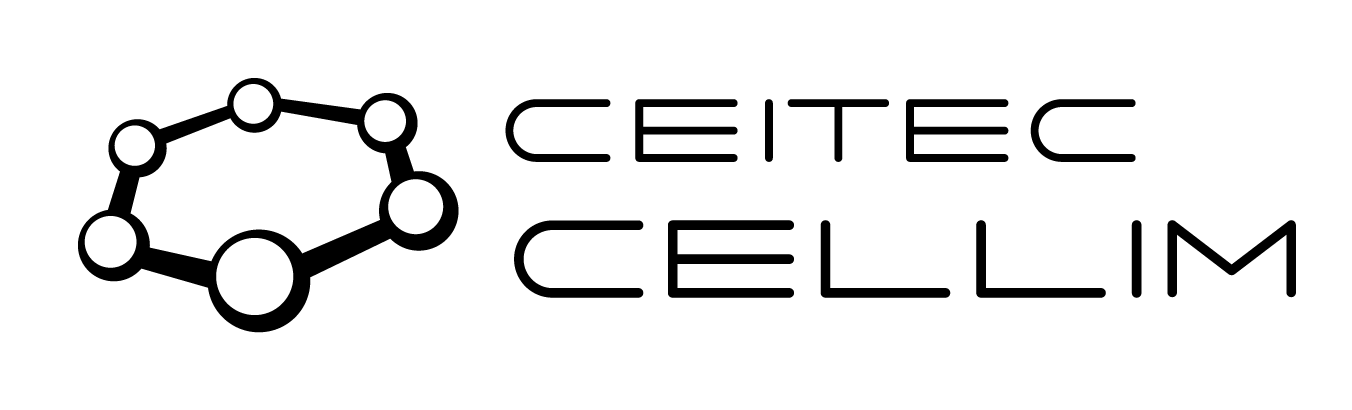 Correct exposure – read histogram
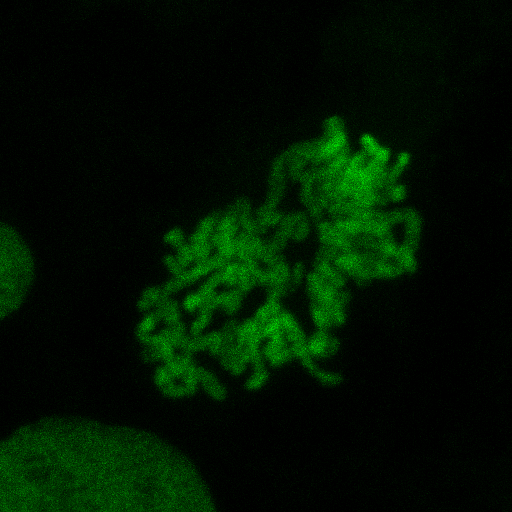 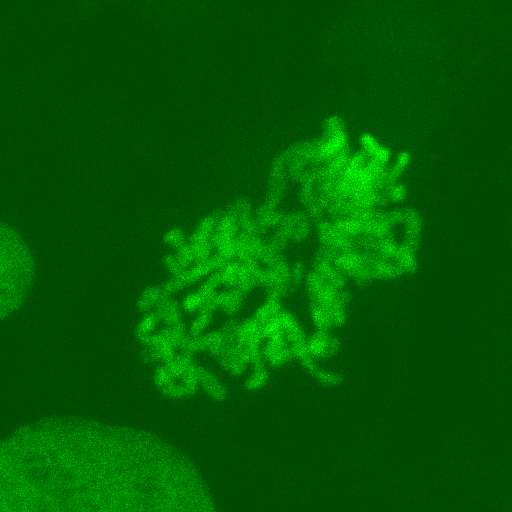 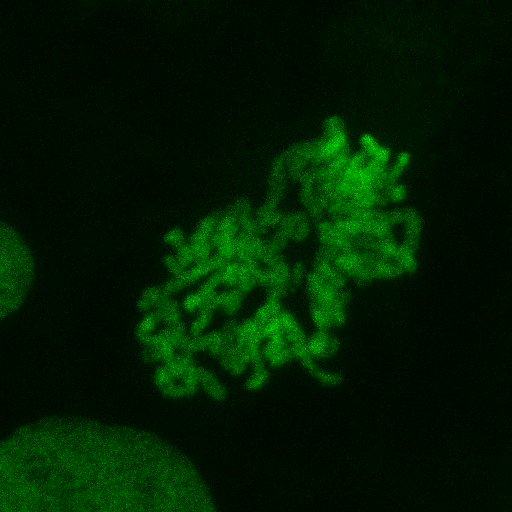 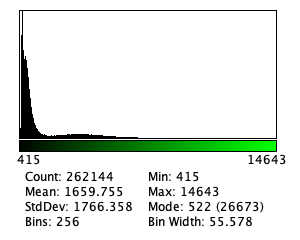 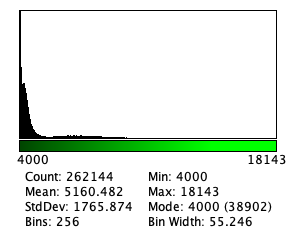 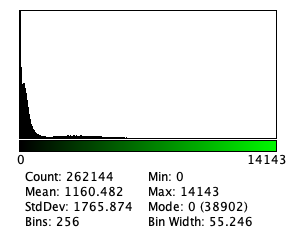 Light microscopy methods in biology
58
Exposure
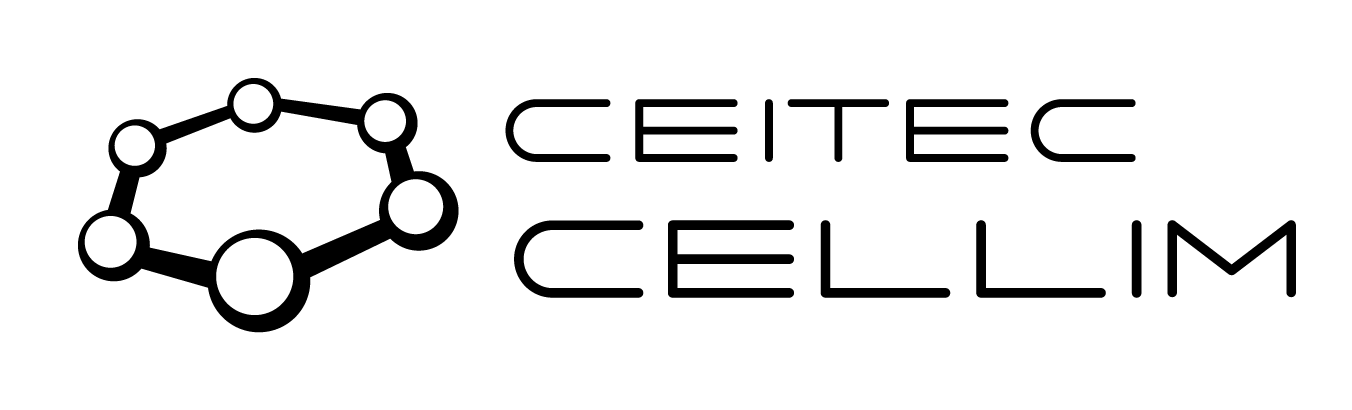 Correct exposure – read histogram
Saturation - blooming
2 sec
4 sec
8 sec
1 sec
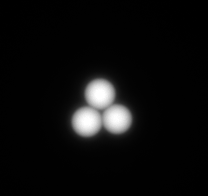 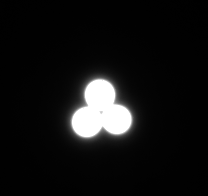 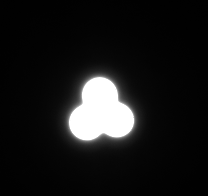 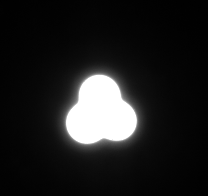 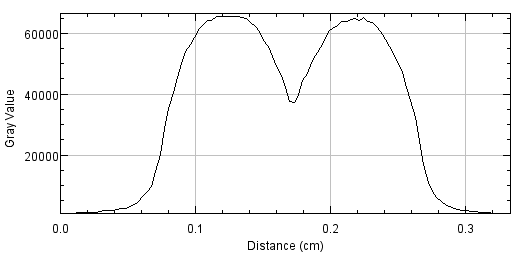 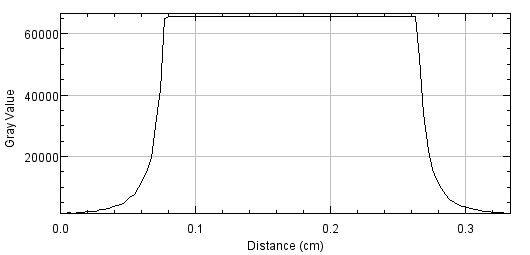 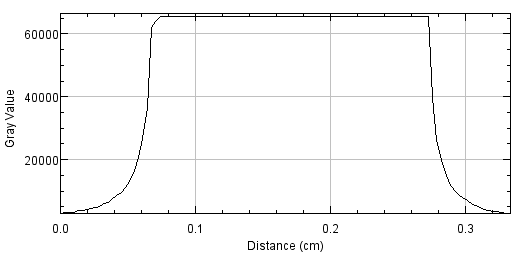 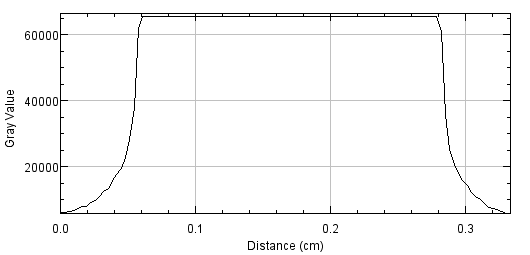 Light microscopy methods in biology
59
Digital sampling
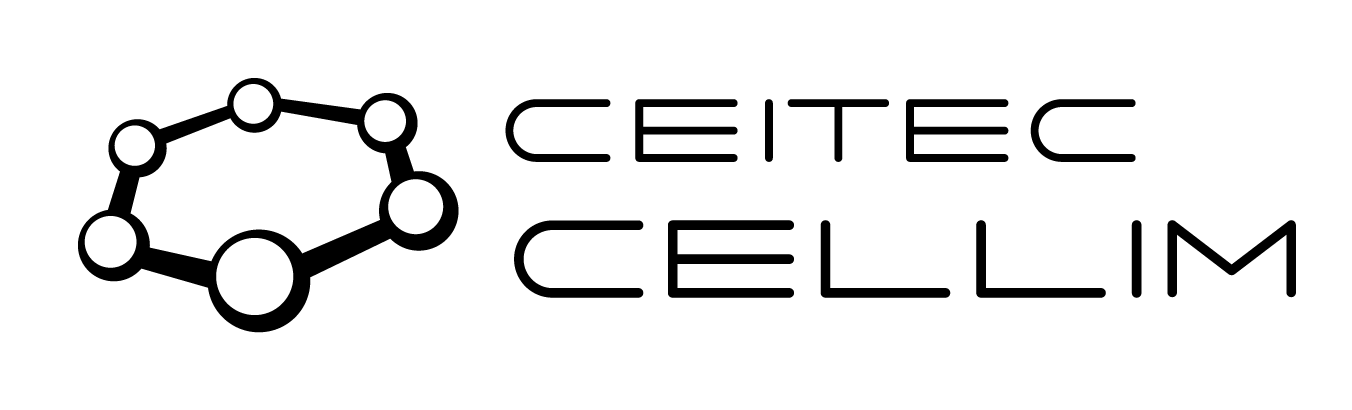 Important to know resolution of the system, avoid oversampling and undersampling
Pixel size should be 2-3 x smaller than the actual resolution of the system
Resolution (GFP) = 0.51 * 550/1.4 = 200 nm
Objectiv: Zeiss Plan-Apochromat 100x/1.4
Optovar:1.6x
C-mount: 1x
Camera: Hamamatsu Flash 4.0
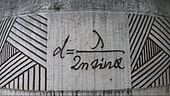 Magnification = 100 x 1.6 x 1 = 160
Camera pixel size = 6.5 x 6.5 μm
Nyquist requirement = 2.3 times the resolution = 85 nm
Oversampled: Max. resolution = 200 nm, image pixel = 40 nm
Light microscopy methods in biology
60
Coverslips
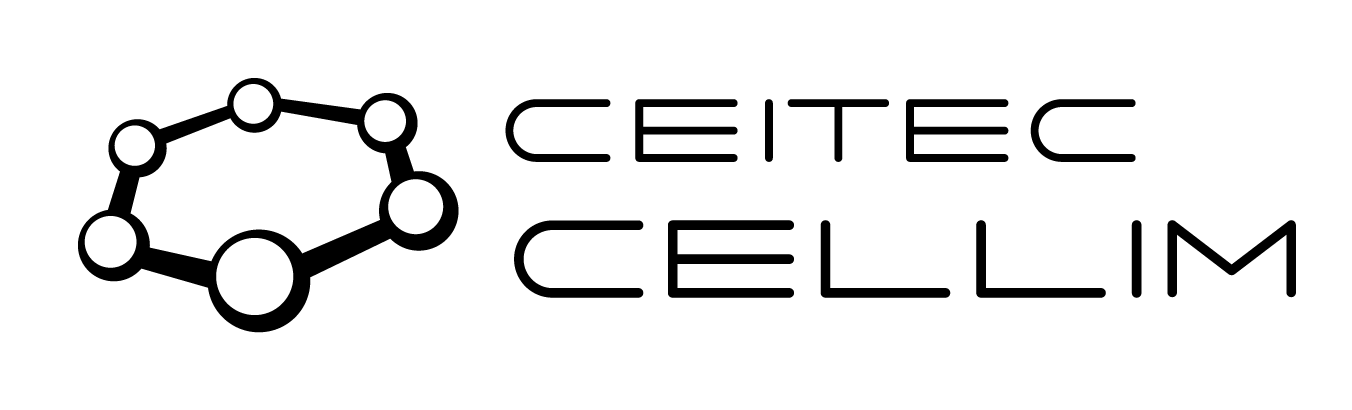 Important! Acts as external part of the objective

Standard thickness is 0.17 mm (170 m) == grade 1.5, best 1.5H (high precision 170 m ± 0.05 m)

Variability should not exceed 0.1 for objective with high NA

Some objectives have correction collar to adjust for different thickness of cover slip
Mounting media
Refraction index should be close to refraction index of glass == 1.5168
Home made – Mowiol solution

Commercial solutions – VectaShield, Prolong glass
Light microscopy methods in biology
61
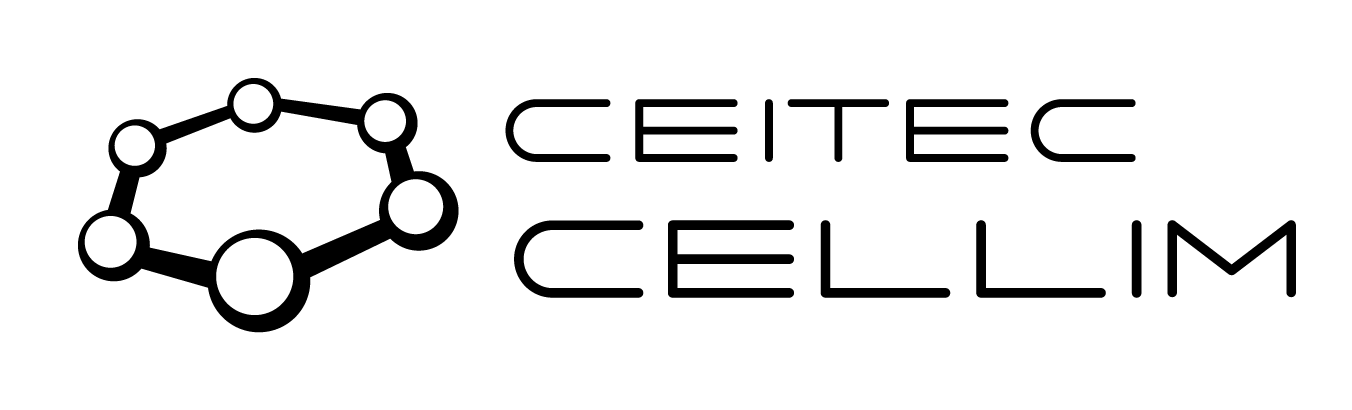 Thank you for your attention
Lecture 2: October 14, 2021 at 9:00
Confocal microscopy - principles, types of confocal microscopes – scanning, spinning disc, channel vs spectral imaging, linear unmixing. 
Lasers, detectors, beam splitters, optical sections. Lightsheet microscopy.
Light microscopy methods in biology
62